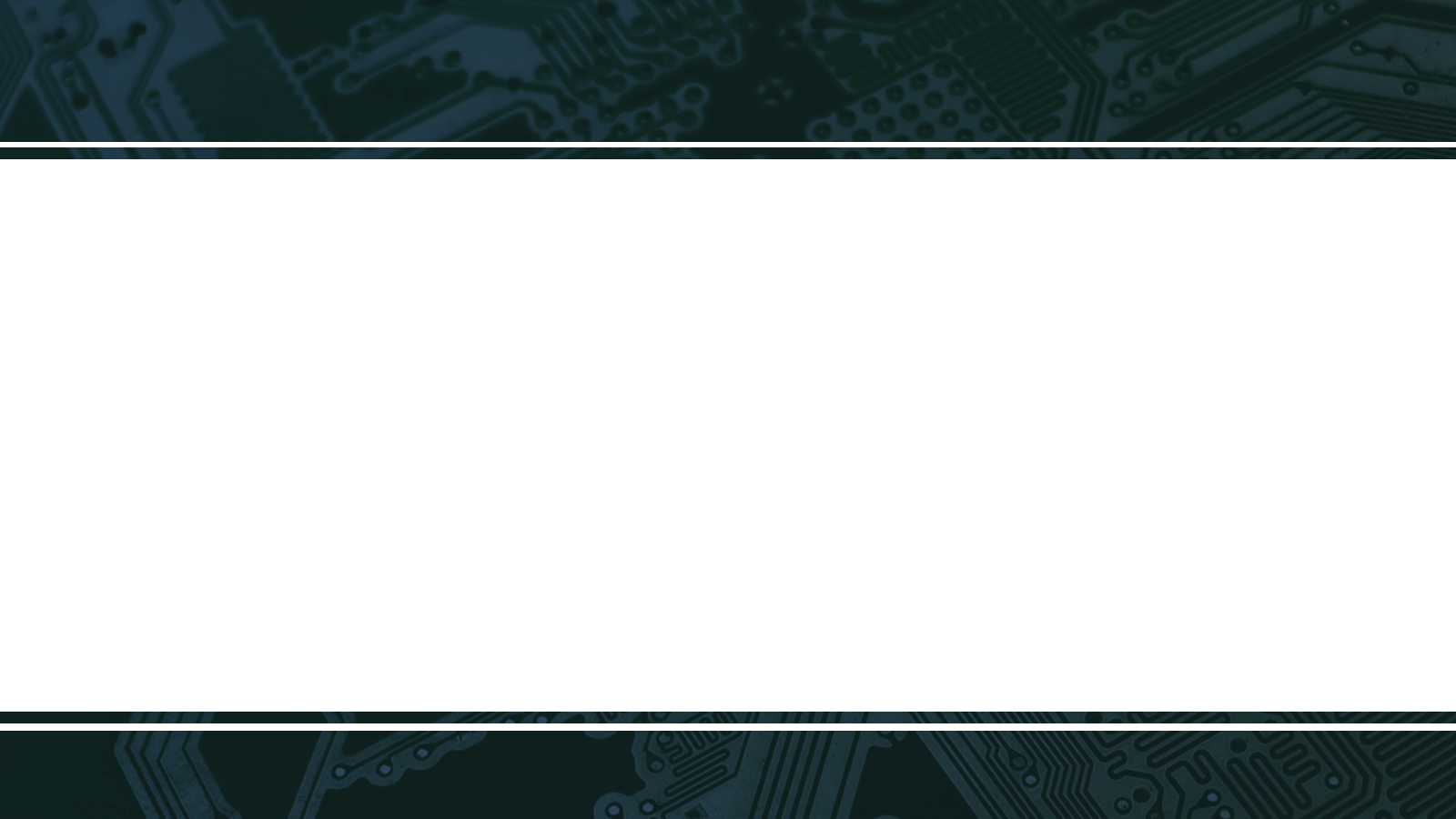 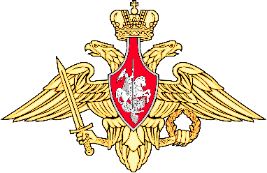 ГЕНЕРАЛЬНЫЙ ШТАБ ВООРУЖЕННЫХ СИЛ РОССИЙСКОЙ ФЕДЕРАЦИИ
Научная рота Краснодарского высшего военного училища имени генерала армии С.М.Штеменко
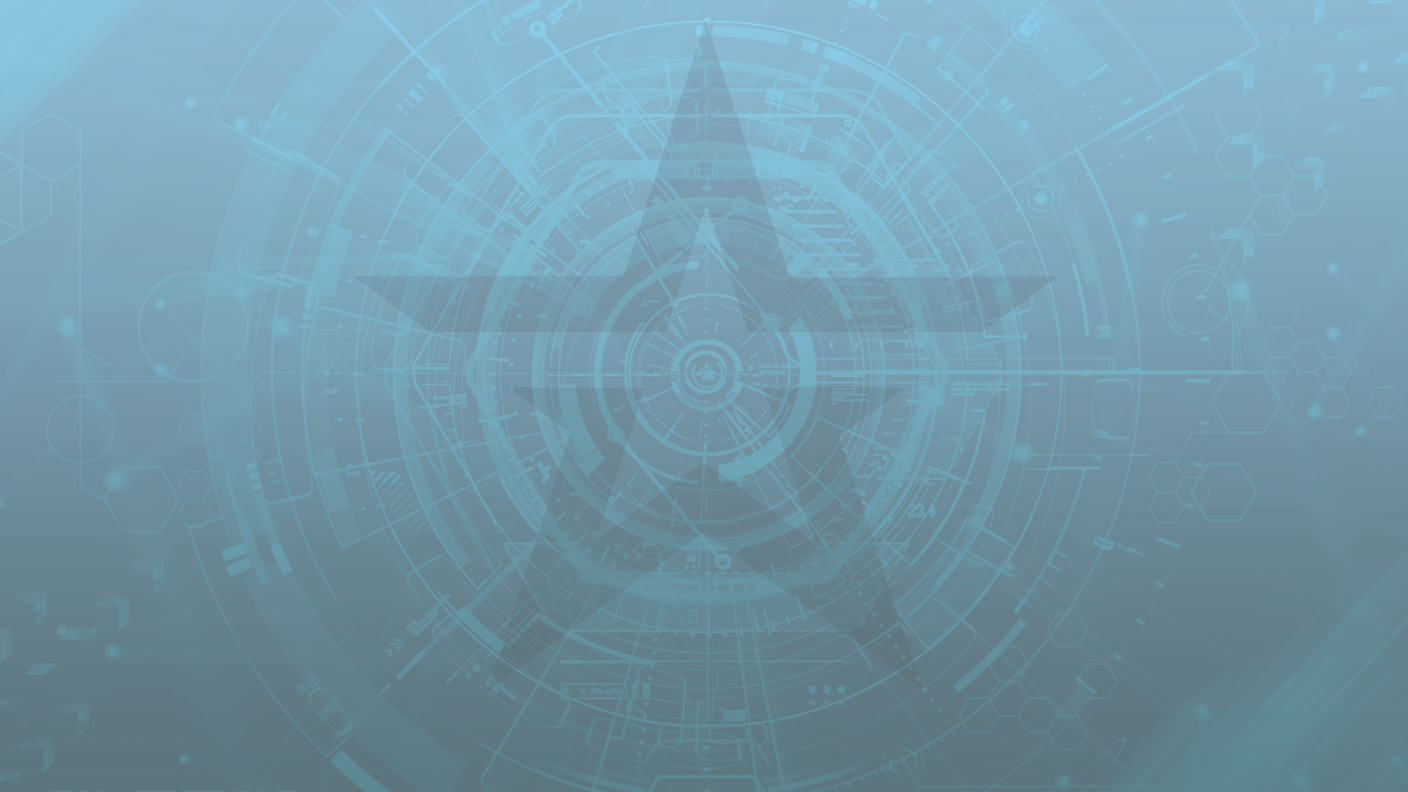 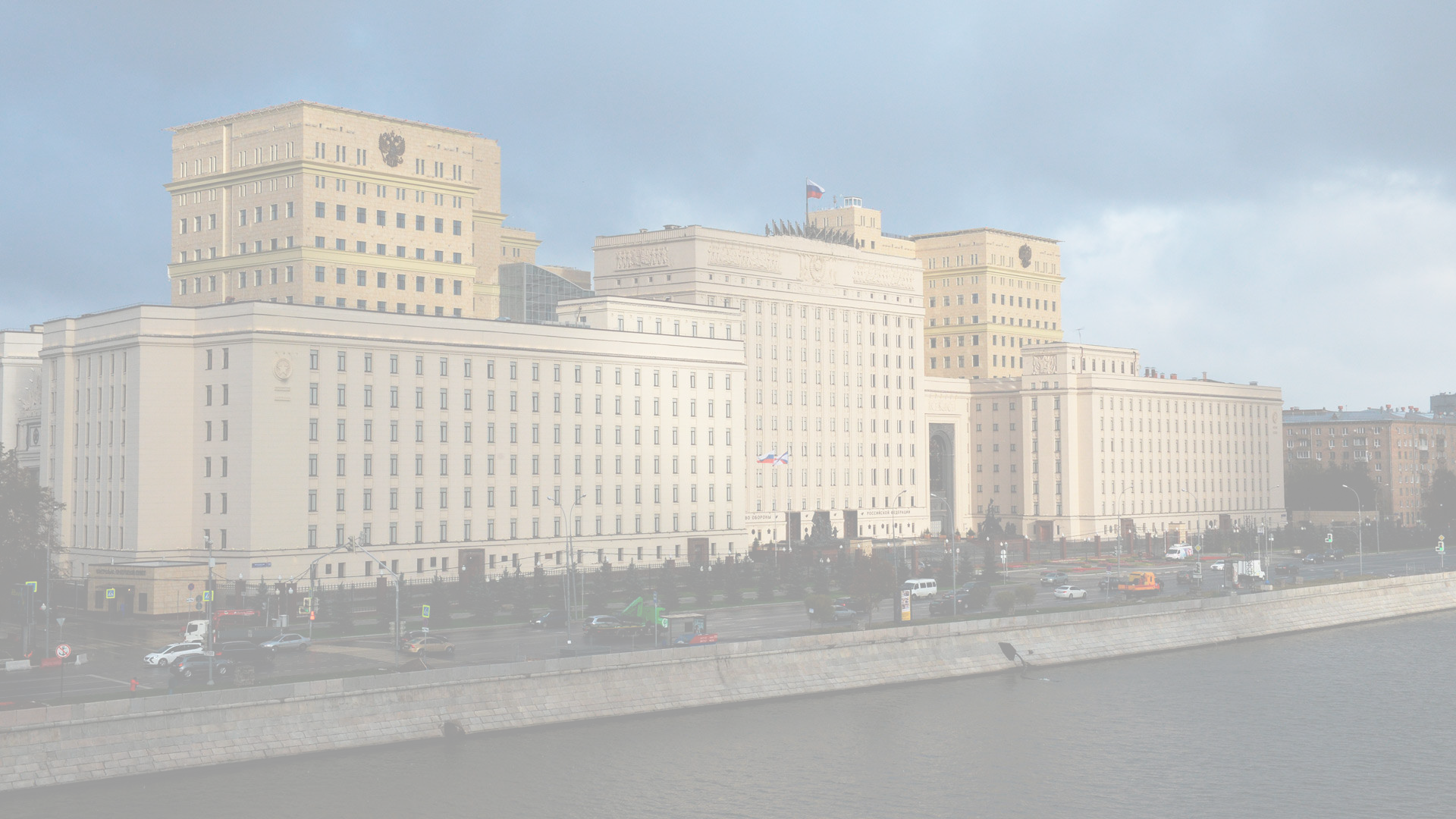 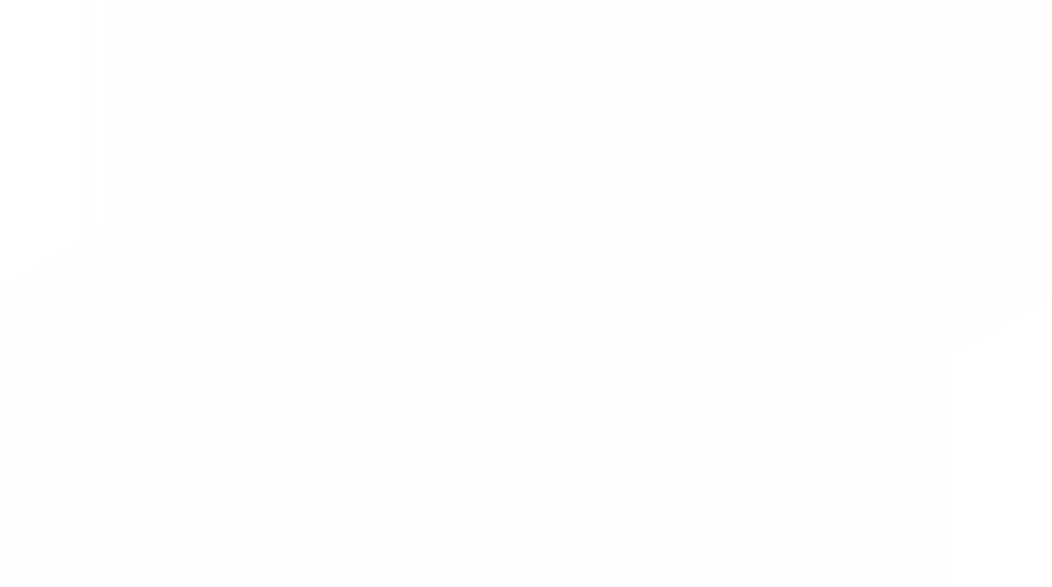 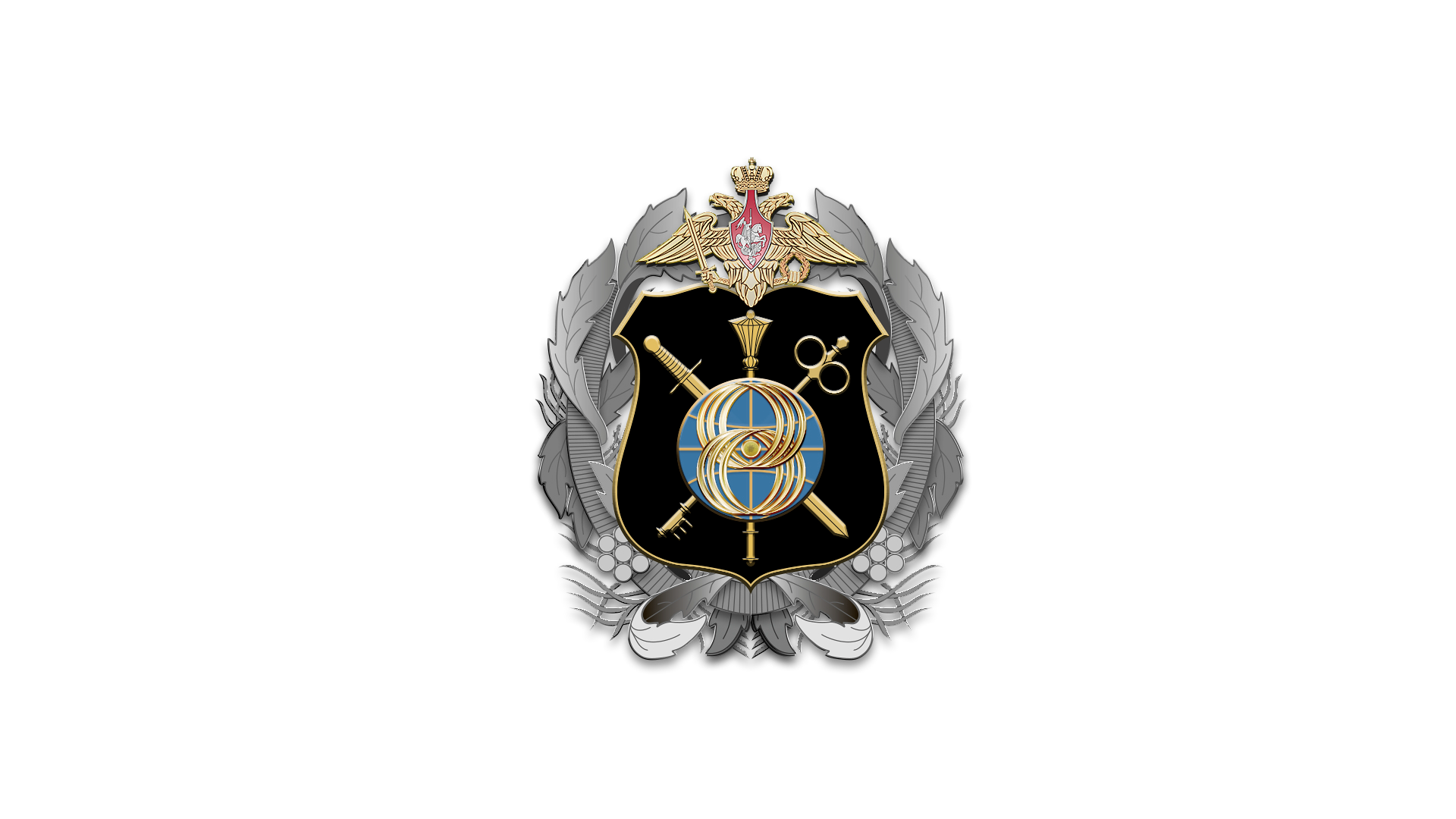 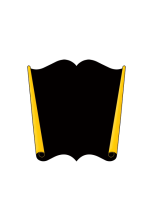 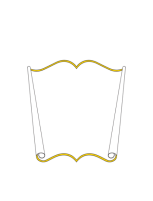 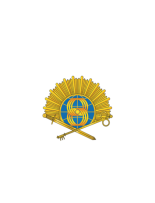 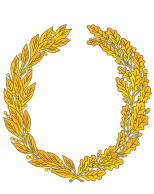 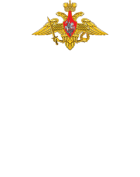 Отбор
кандидатов в научную роту КВВУ (научный взвод «ИБ» ВИТ «ЭРА»)
на призыв «Весна-2021»
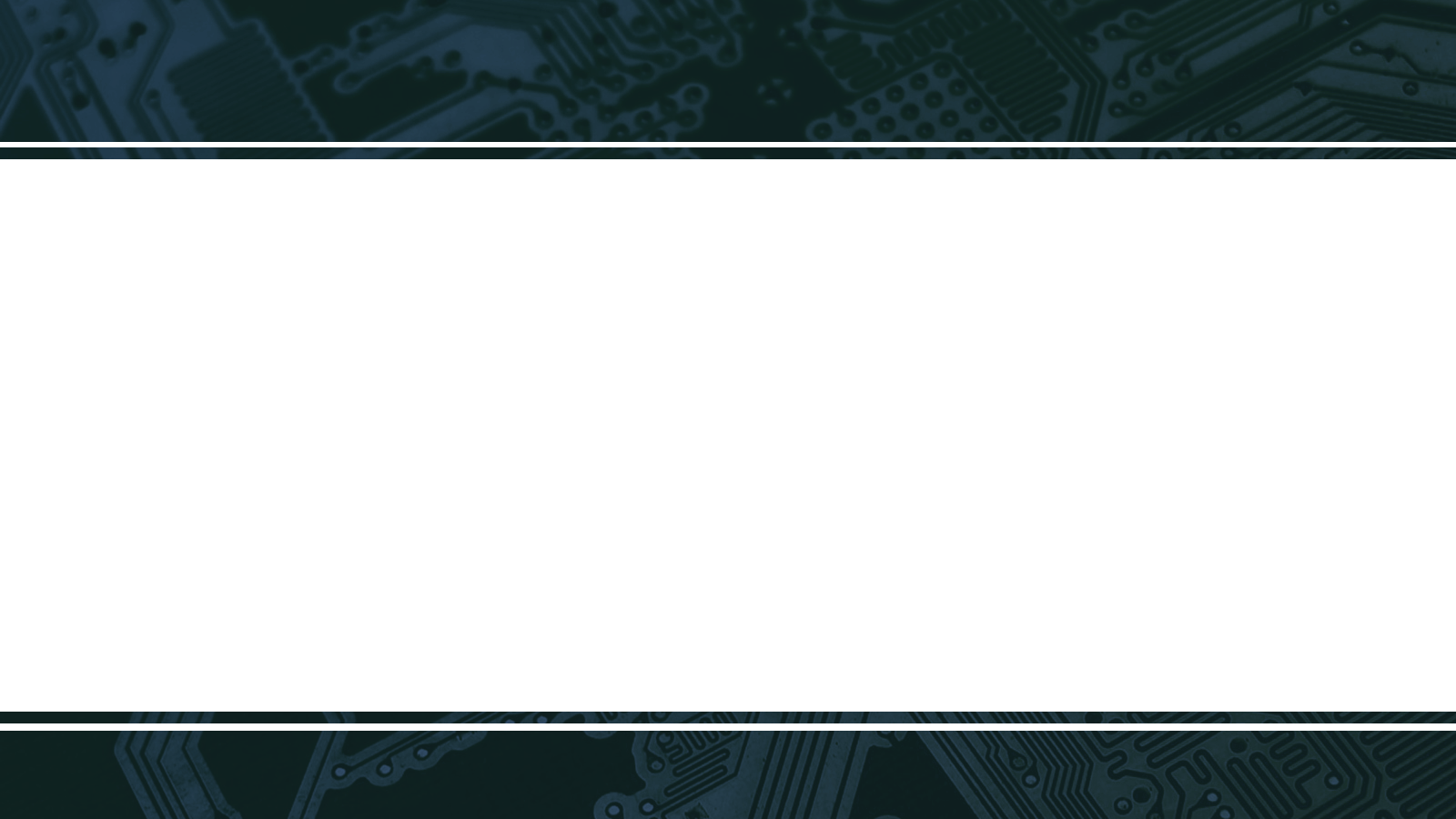 МОСКВА 2018 г.
Краснодар 2021
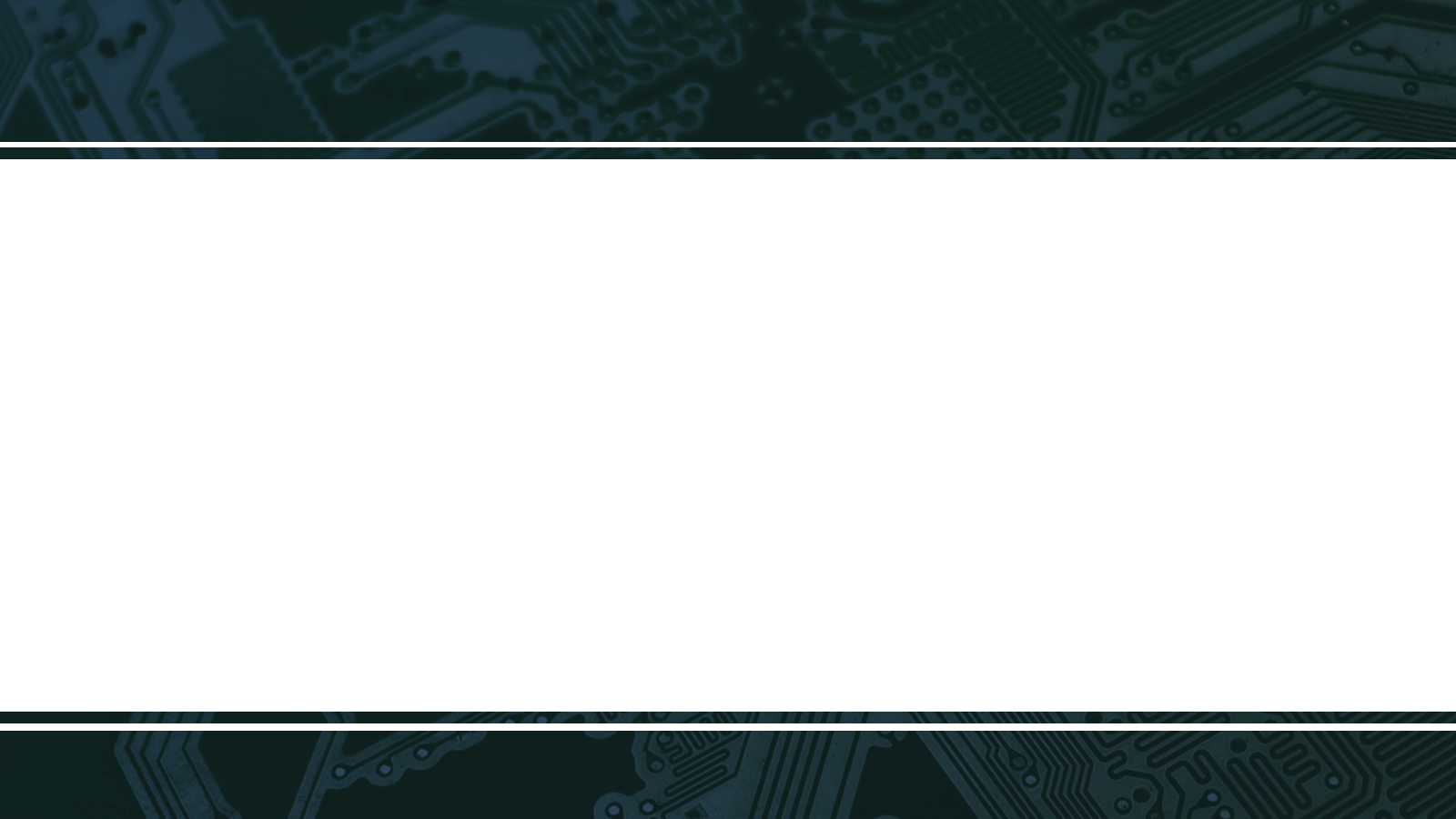 НАУЧНАЯ РОТА КВВУ
КРАСНОДАРСКОЕ ВЫСШЕЕ ВОЕННОЕ УЧИЛИЩЕ
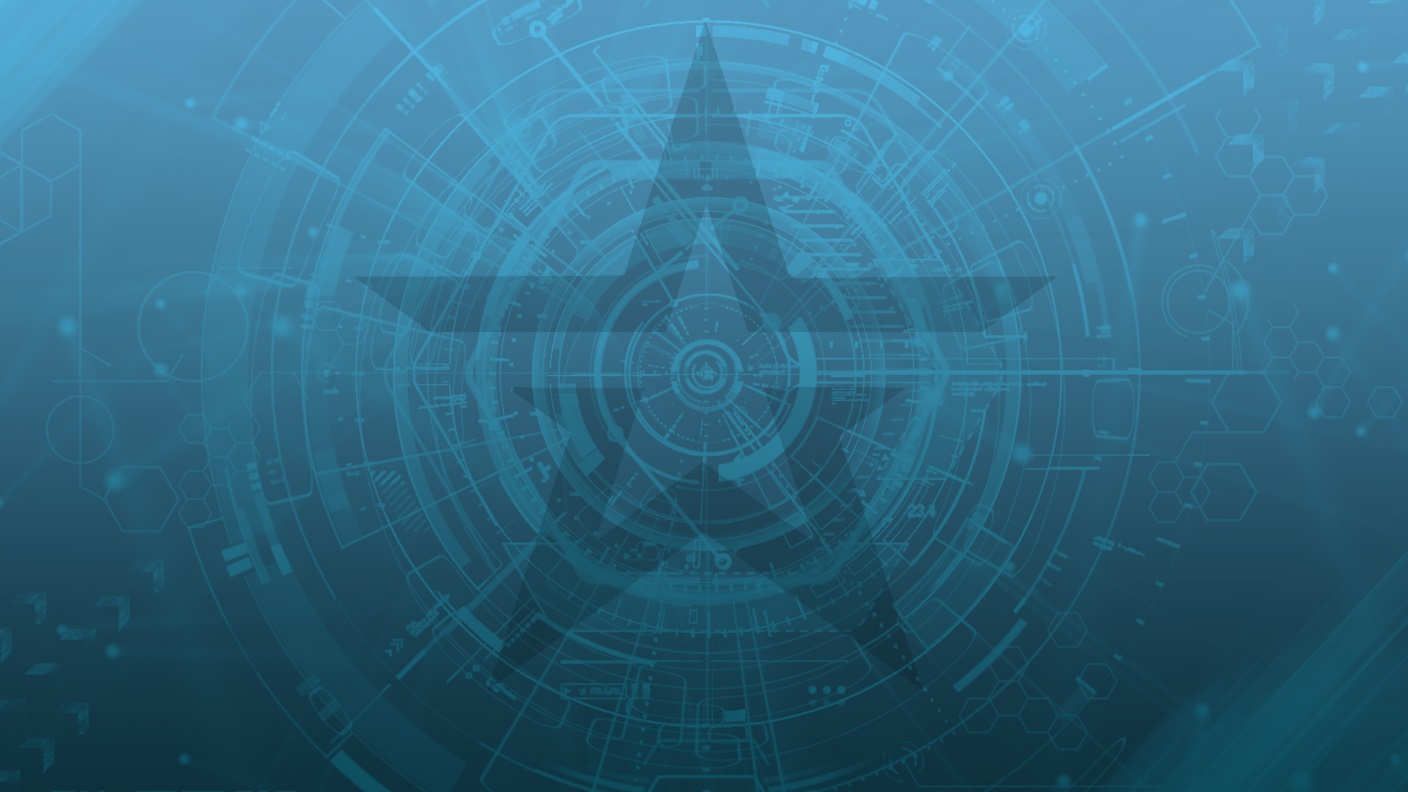 Положение 
О Научной роте
Научная рота Краснодарского высшего военного училища имени генерала армии С.М.Штеменко сформирована в интересах Восьмого управления Генерального штаба Вооруженных Сил Российской Федерации в соответствии с приказом Министра обороны Российской Федерации от 28.05.2013 года № 404 «Об утверждении Положения о научных ротах» и указанием начальника Генерального штаба от 19.05.2014 года № 314/10/2638:
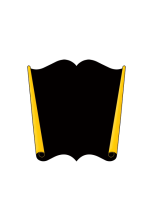 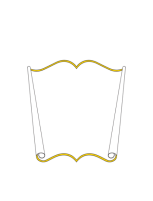 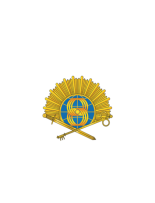 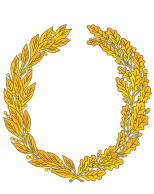 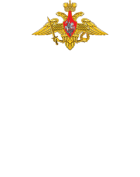 научная рота осуществляет прикладные научные исследования по приоритетным и перспективным направлениям развития и применения методов и средств защиты информации в Вооруженных Силах Российской Федерации;
в повседневной деятельности научная рота руководствуется требованиями общевоинских уставов Вооруженных Сил, в вопросах боевой подготовки – программой боевой подготовки научной роты;
по окончании прохождения военной службы по призыву в научной роте с лицом, изъявившим желание продолжить научно-исследовательскую деятельность в научно-исследовательских организациях, высших военно-учебных заведениях Министерства обороны (воинских частях), заключается первый контракт о прохождении военной службы. При этом военнослужащему, заключившему первый контракт о прохождении военной службы, присваивается первое офицерское воинское звание «лейтенант» в соответствии с законодательством Российской Федерации.
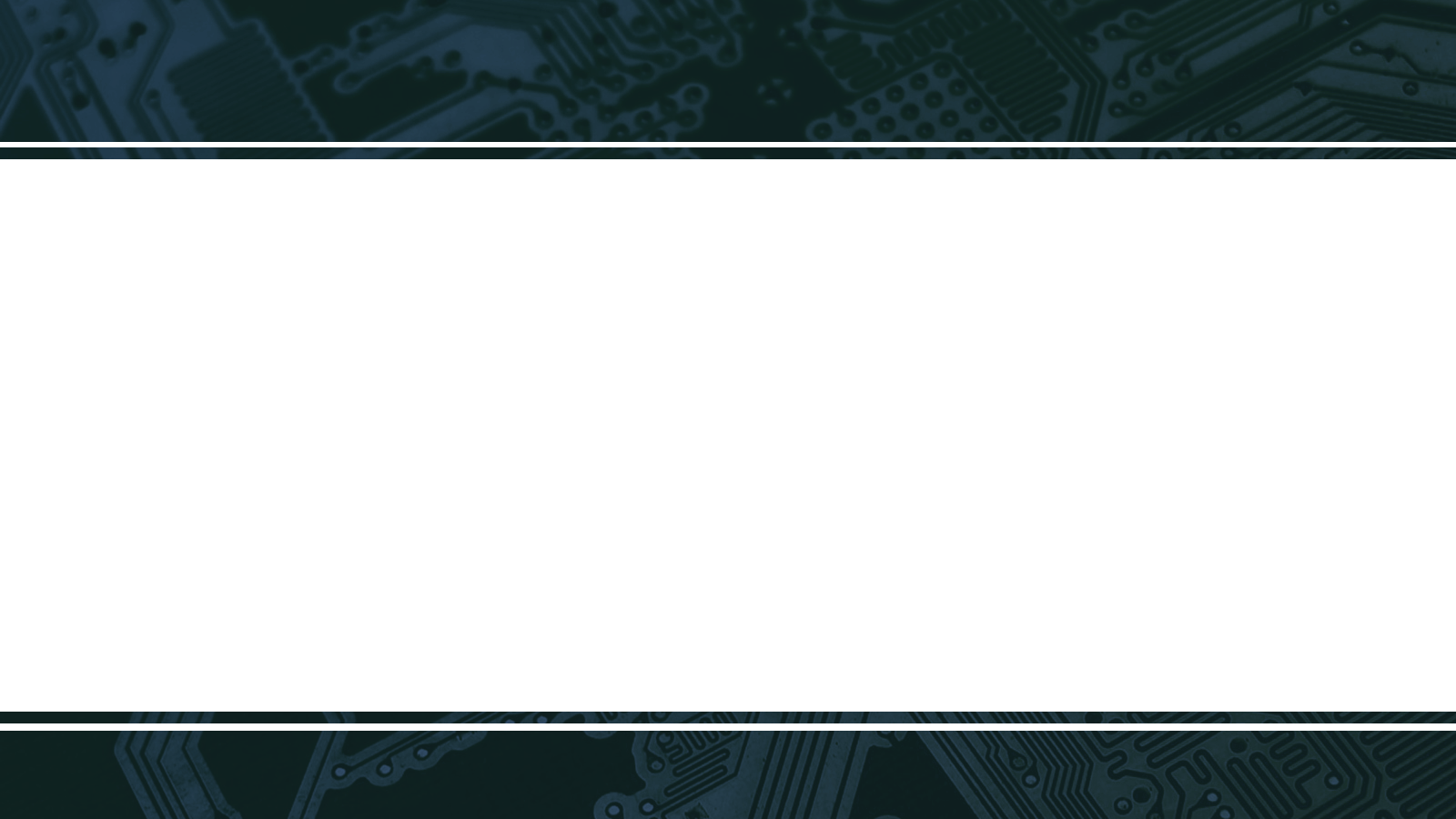 История образования и предназначение научной роты
2021
2
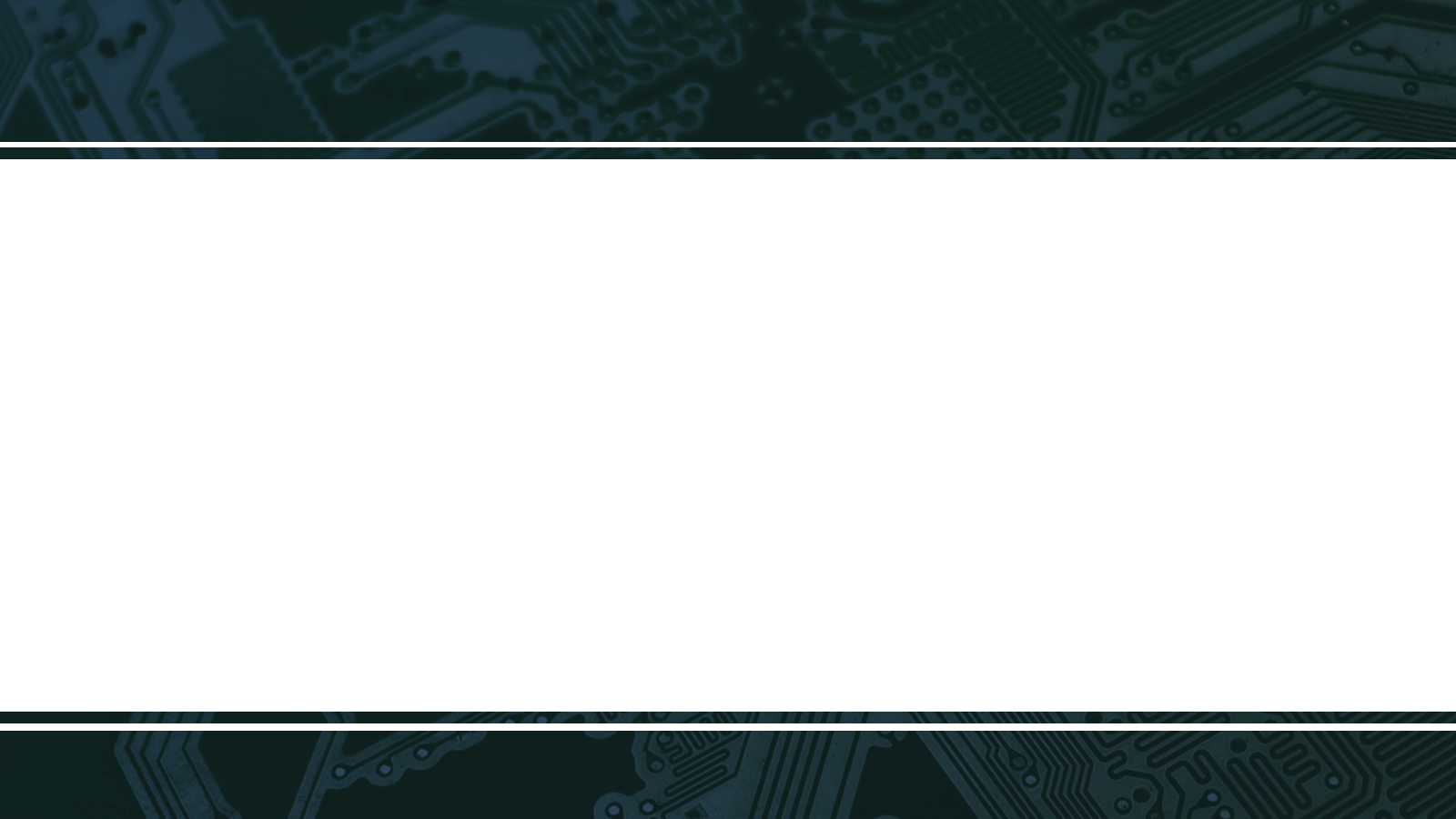 НАУЧНАЯ РОТА КВВУ
КРАСНОДАРСКОЕ ВЫСШЕЕ ВОЕННОЕ УЧИЛИЩЕ
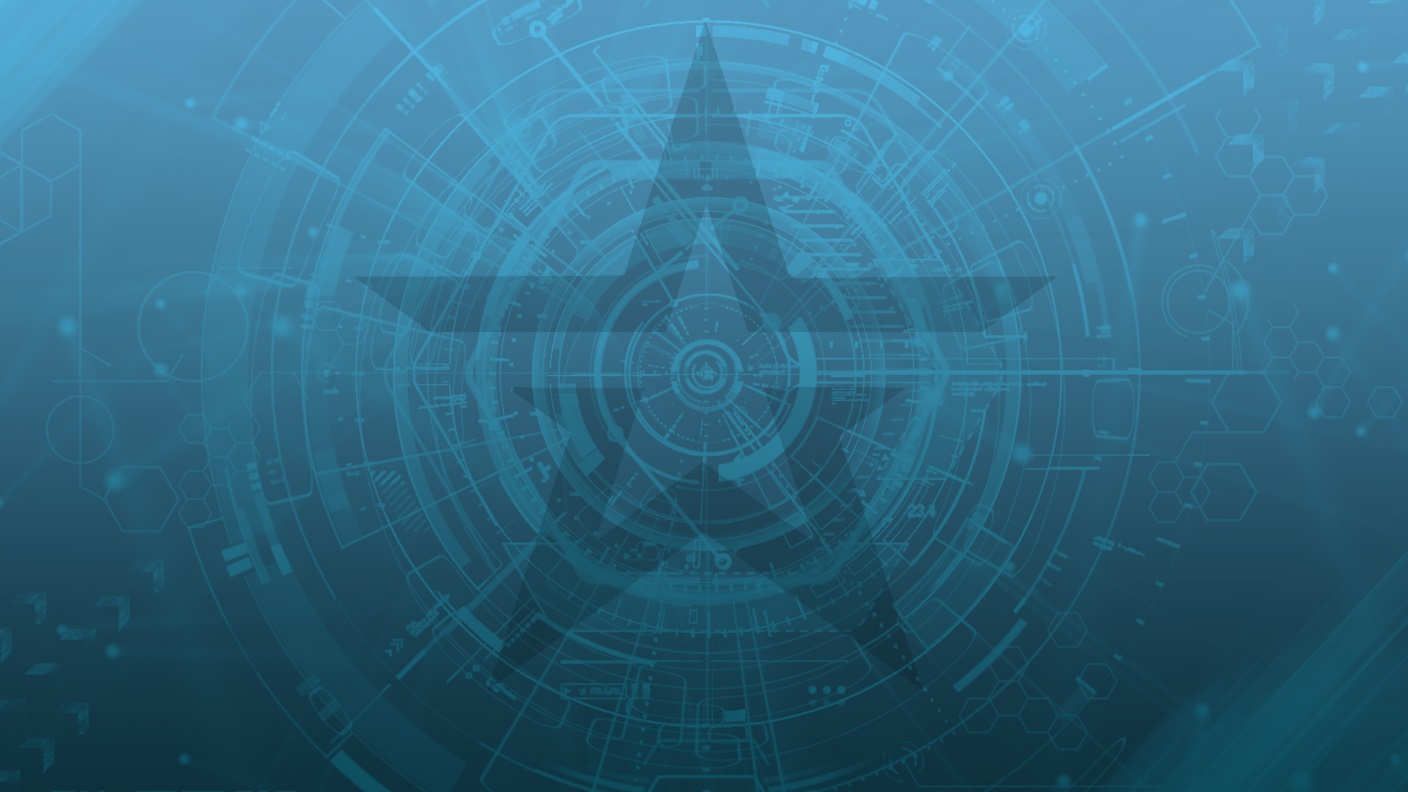 Инструкция по отбору кандидатов в научные роты ВС РФ
Отбор кандидатов в научную роту Краснодарского высшего военного училища осуществляется в соответствии с Инструкцией по отбору кандидатов в научные роты ВС РФ, утвержденной статс-секретарем – заместителем МО РФ 17 февраля 2020 г. из числа граждан, имеющих профильное высшее образование в соответствии Перечнем специальностей, а также изъявивших желание проходить военную службу по призыву в научной роте.
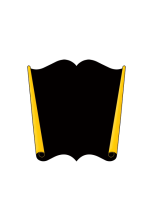 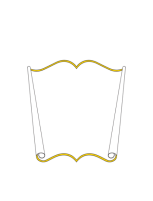 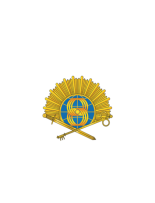 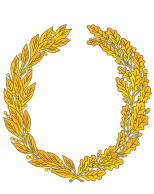 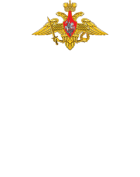 Основными критериями при отборе кандидатов в научную роту являются: способность вести самостоятельную научную деятельность в профильных направлениях, научный потенциал кандидата, выявленный при индивидуальном собеседовании. Предпочтение отдается победителям олимпиад, конкурсов, участникам научных работ, которым выделены гранты или которые имеют особое прикладное значение по утвержденным направлениям научно-прикладных исследований научной роты.
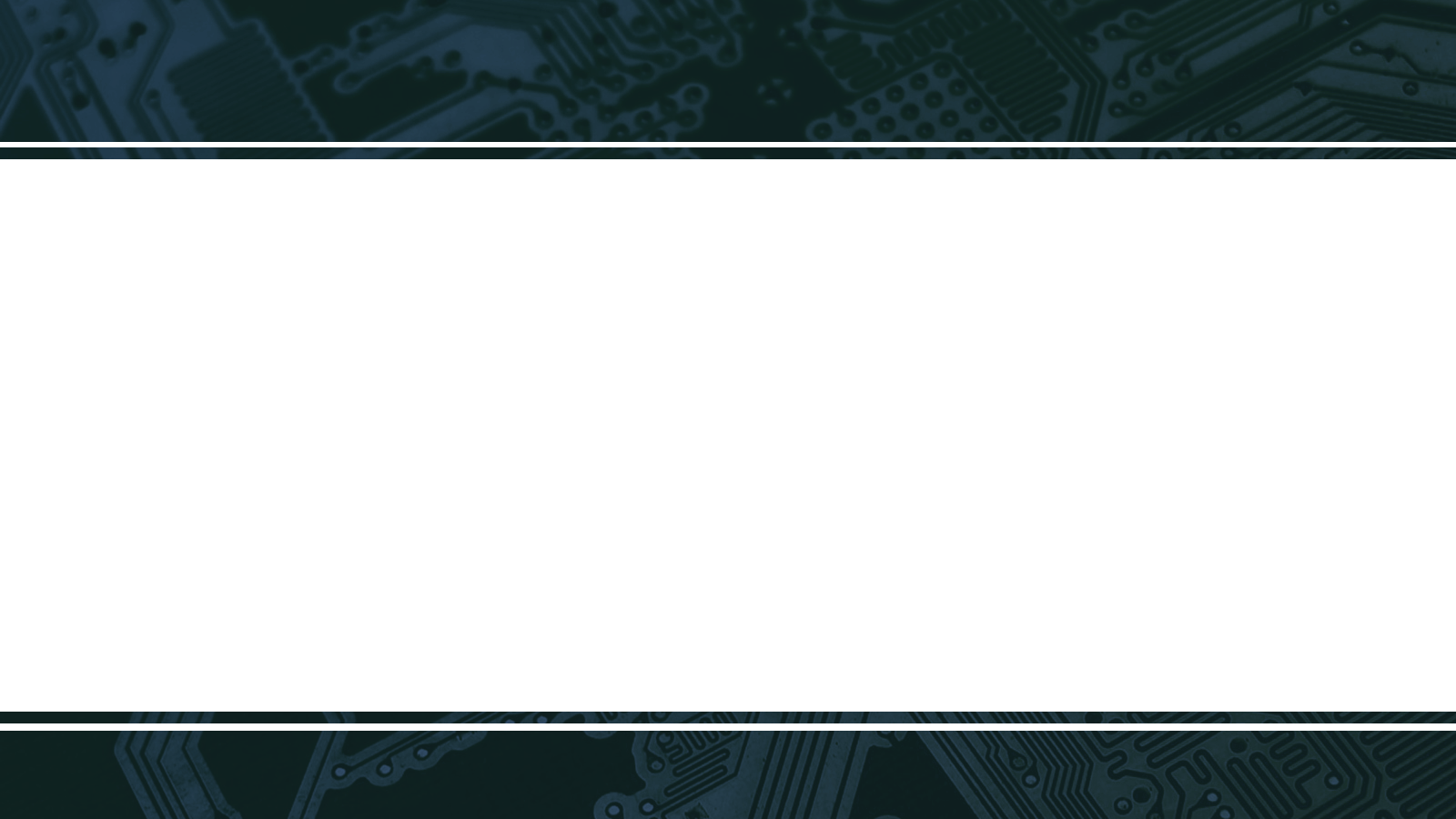 Особенности отбора кандидатов и комплектования научной роты
2021
3
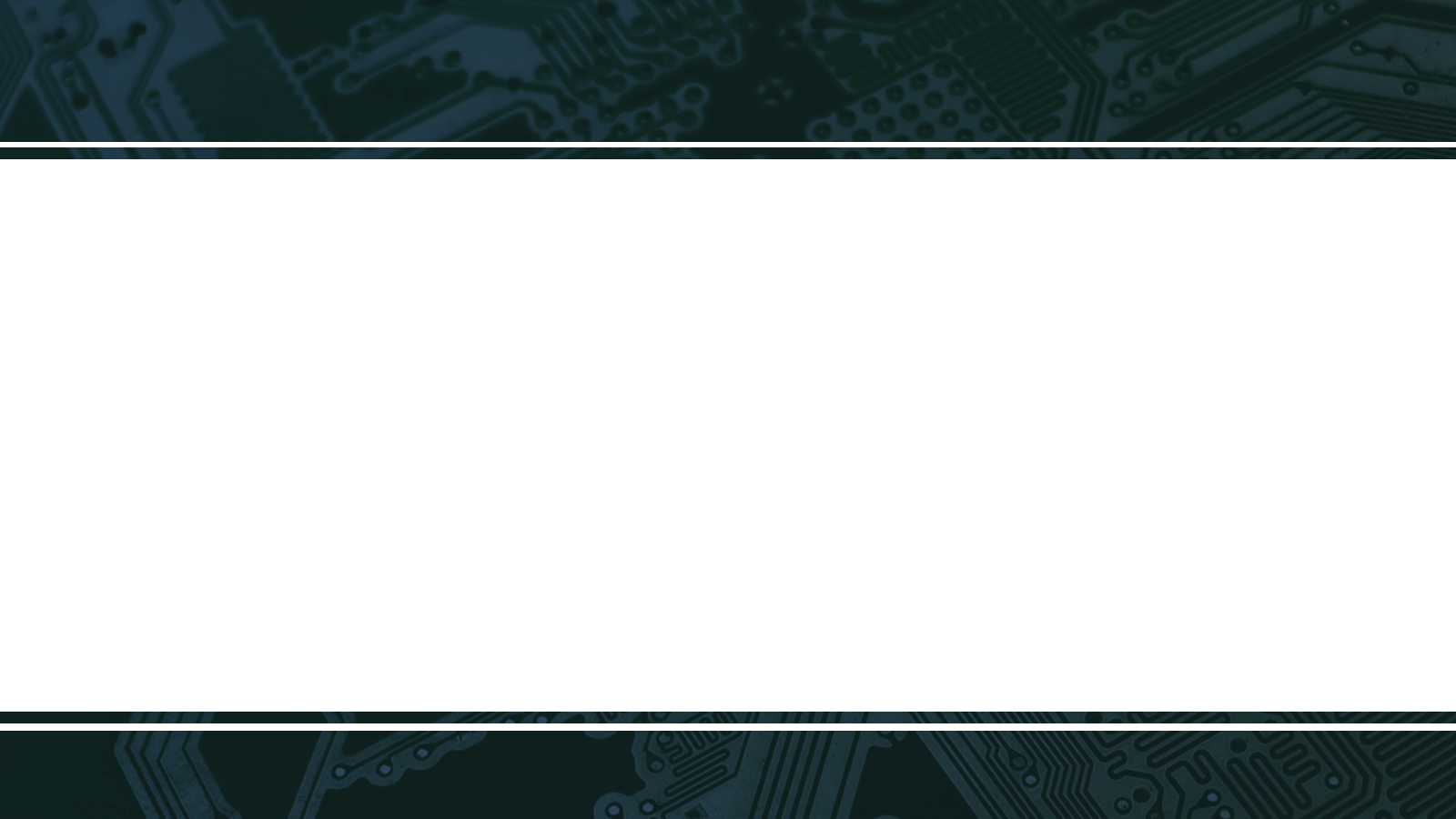 НАУЧНАЯ РОТА КВВУ
КРАСНОДАРСКОЕ ВЫСШЕЕ ВОЕННОЕ УЧИЛИЩЕ
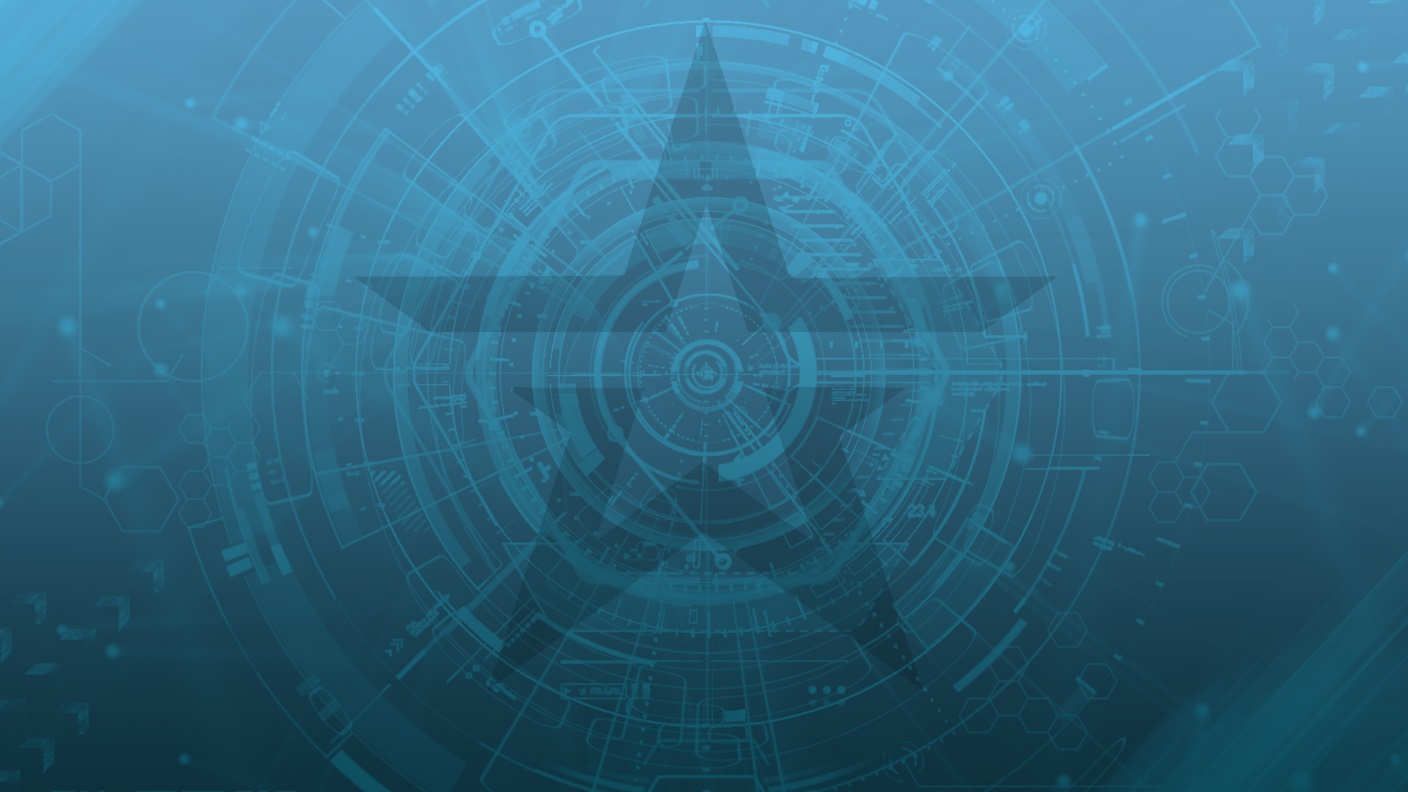 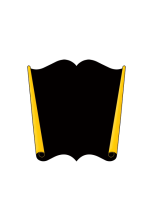 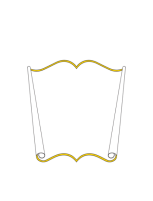 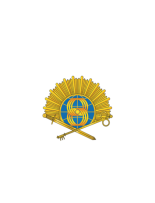 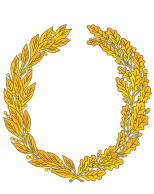 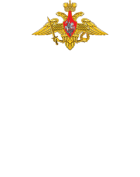 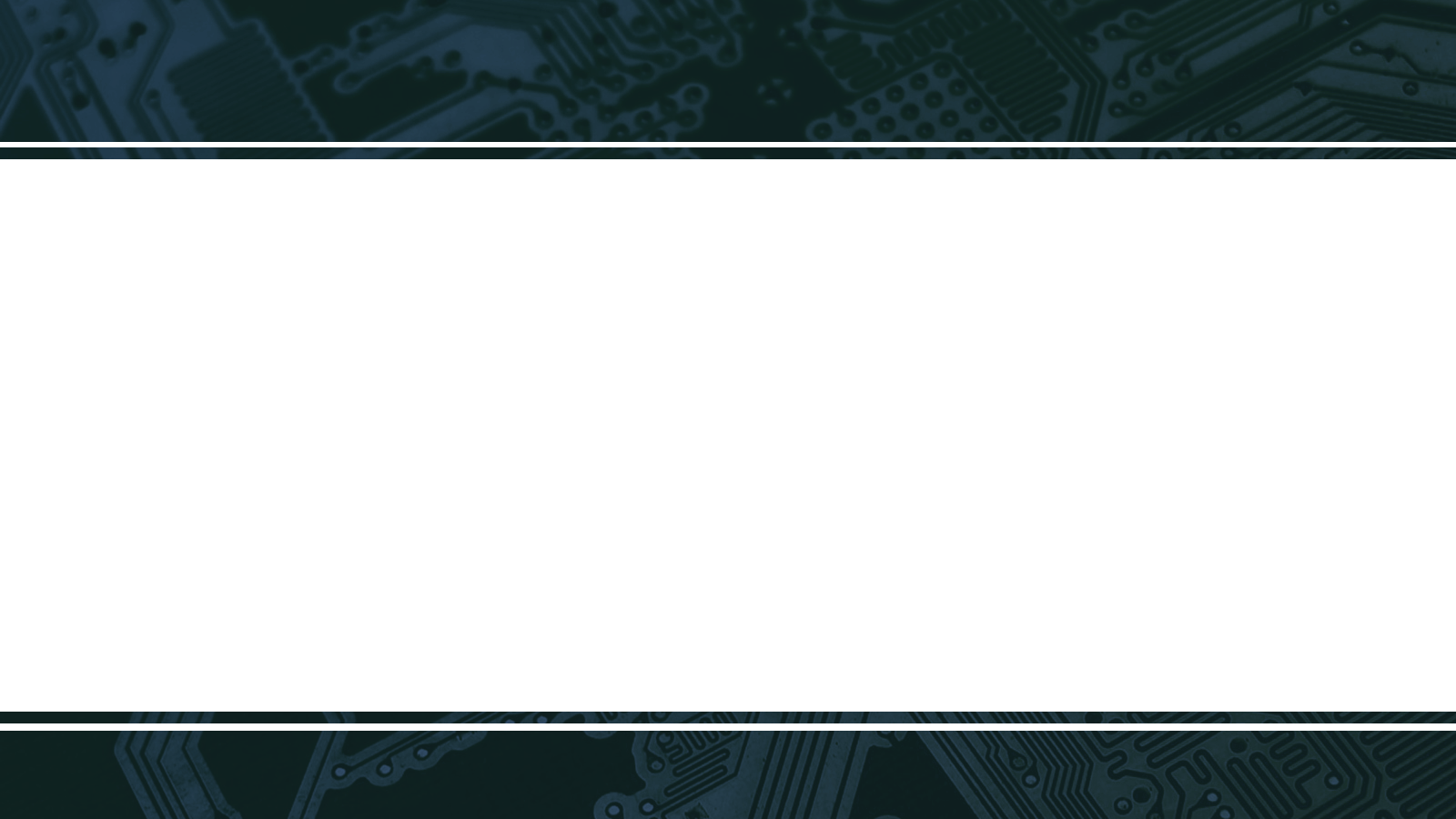 Перечень специальностей (направлений подготовки) высшего образования, по которым осуществляется отбор в научную роту
2021
4
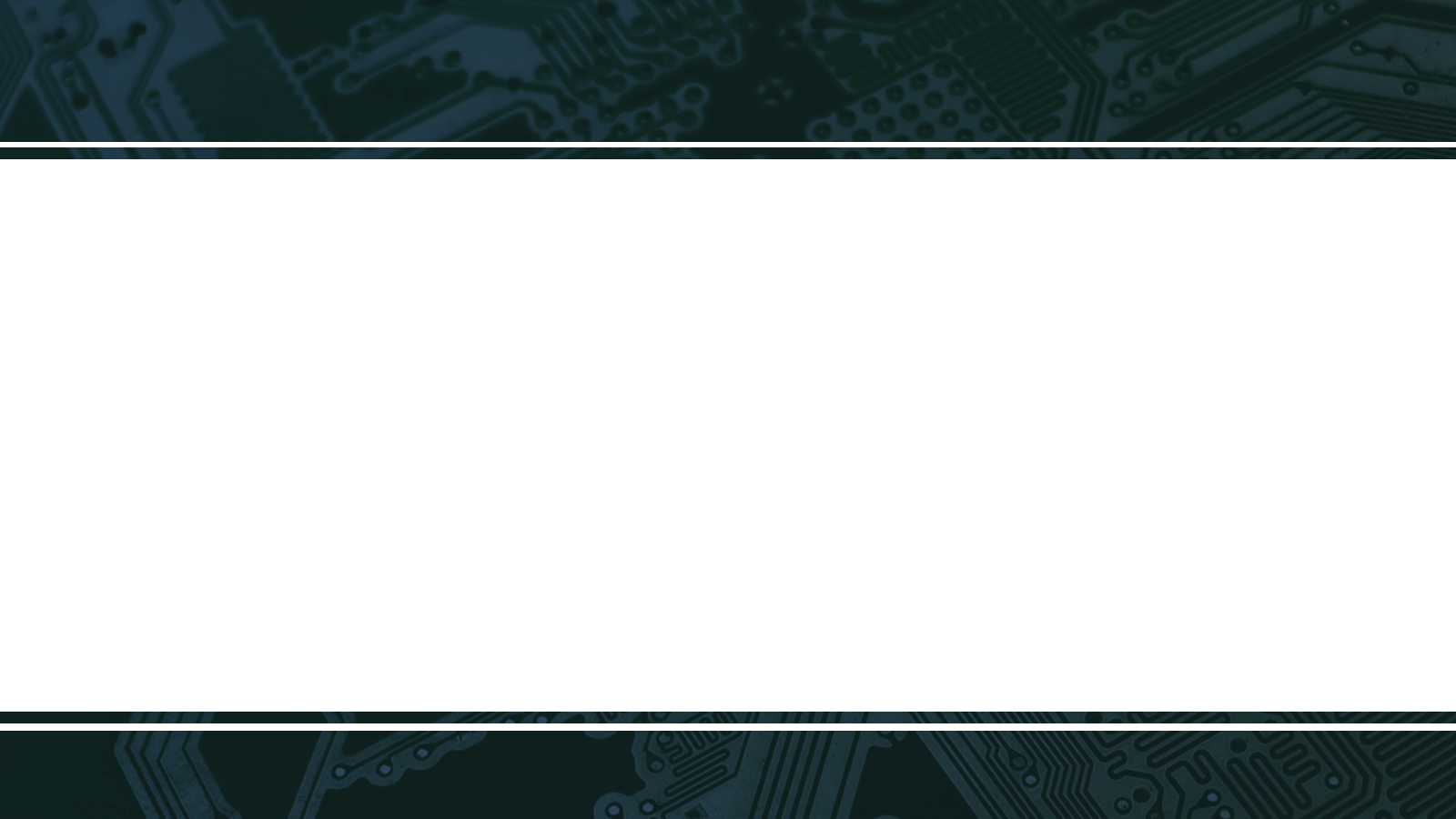 Научно-исследовательский центр 
(в рамках научной деятельности)
НАУЧНАЯ РОТА КВВУ
КРАСНОДАРСКОЕ ВЫСШЕЕ ВОЕННОЕ УЧИЛИЩЕ
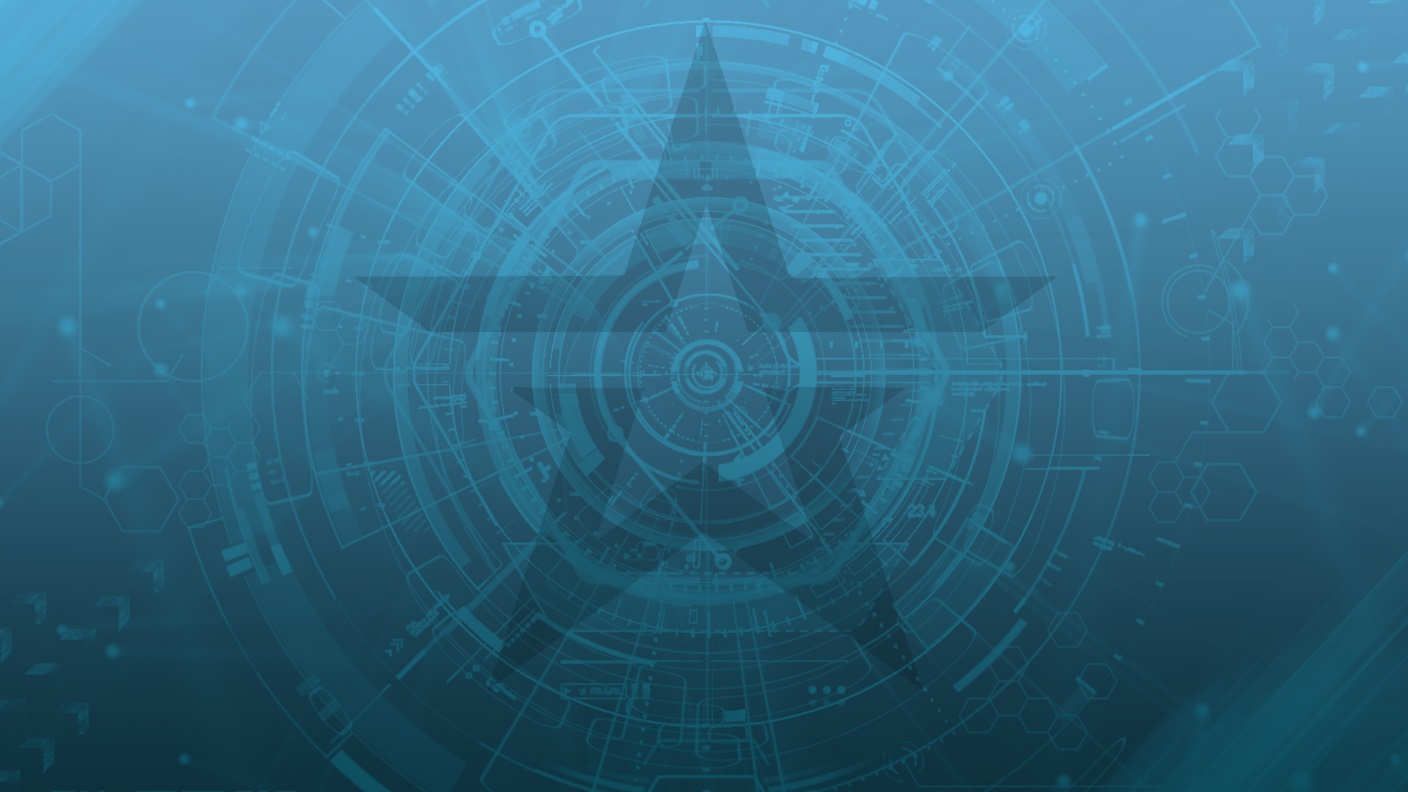 Начальник училища
Командир научной роты – старший научный сотрудник
Командир взвода (научного) 
младший научный сотрудник
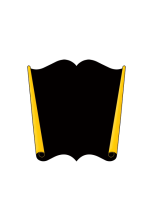 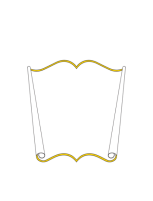 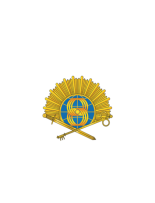 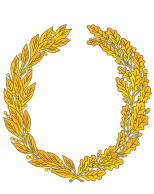 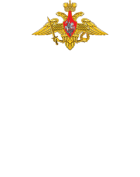 Командир взвода (научного) 
младший научный сотрудник
2 взвод (20 чел.)
развития и совершенствования 
методов и средств защиты информации
1 взвод (20 чел.)
развития и совершенствования средств специальной связи, оценки и повышения эффективности защиты государственной тайны
1 факультет 
(организации защиты государственной тайны)
Ведение научной деятельности во взаимодействии с НИЦ, факультетами, кафедрами
2 факультет 
(криптографической защиты информации)
Научно-исследо-вательский центр
2 кафедра 
(математики и математических основ криптографической защиты информации)
3 факультет 
(защиты информации на объектах информатизации)
3 кафедра
(средств и систем передачи и обработки информации)
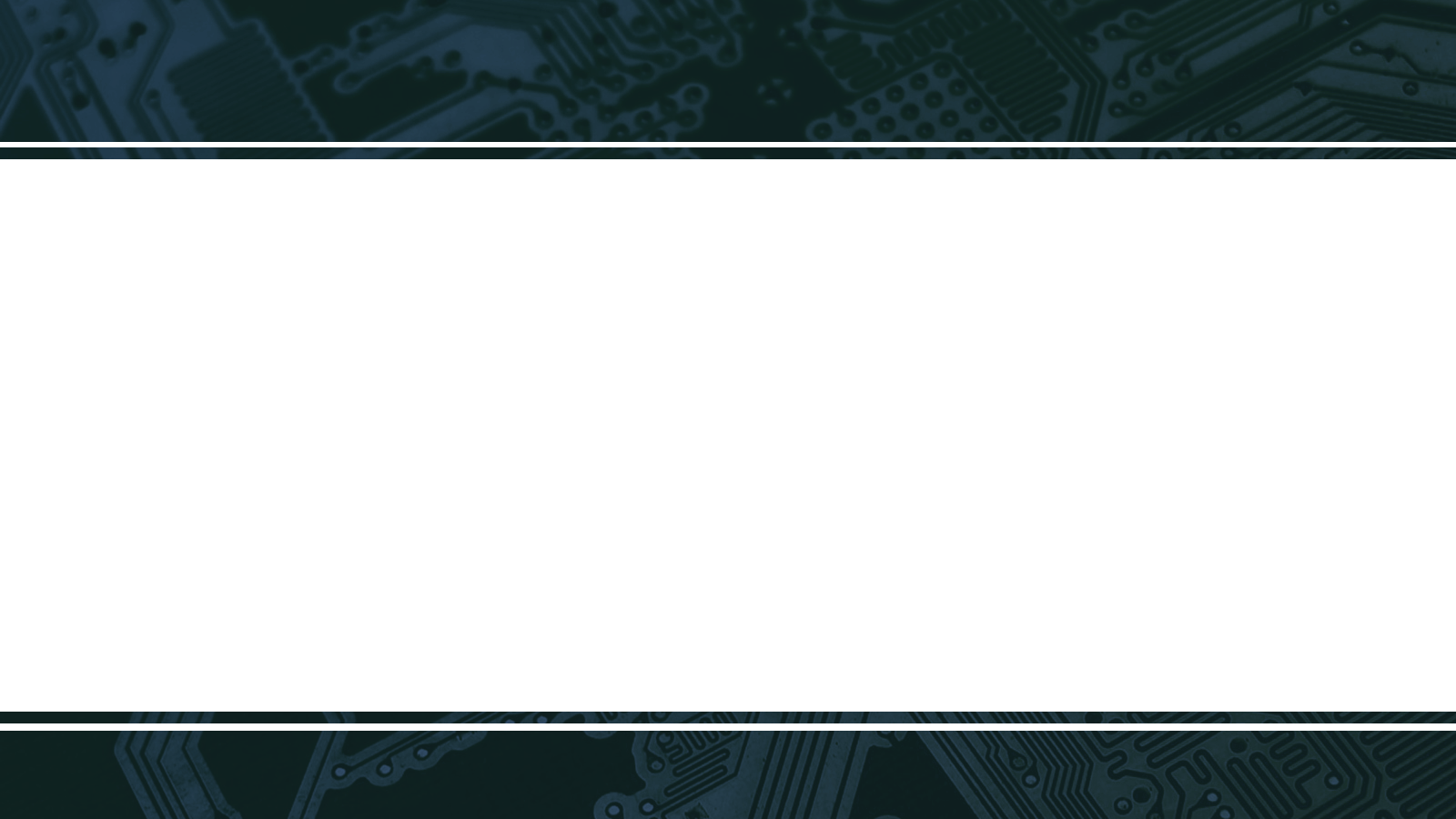 Структура организации взаимодействия научной роты с  подразделениями училища 
по ведению научной деятельности
2021
5
Отдел (ОНР и ПНПК)
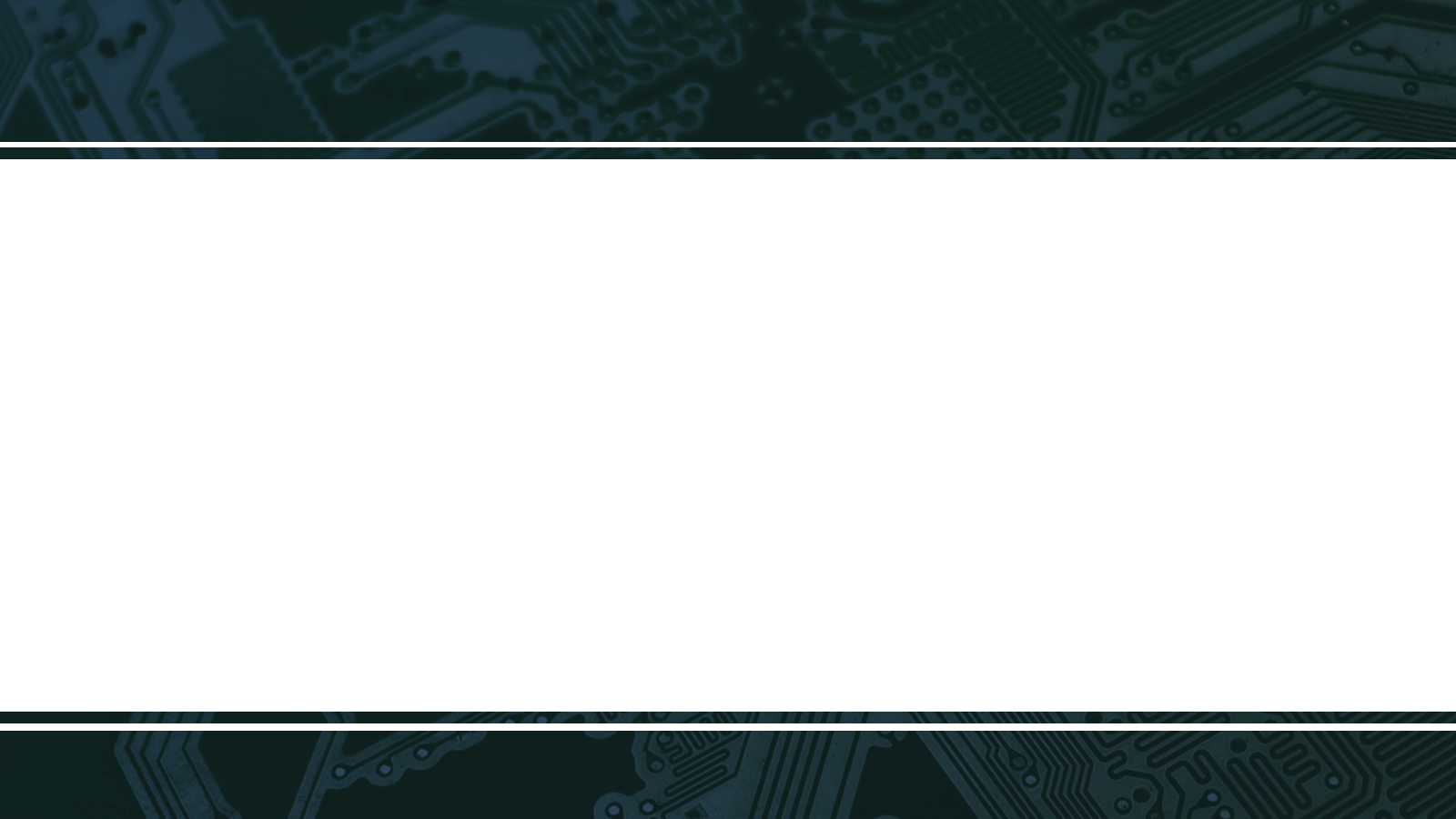 НАУЧНАЯ РОТА КВВУ
КРАСНОДАРСКОЕ ВЫСШЕЕ ВОЕННОЕ УЧИЛИЩЕ
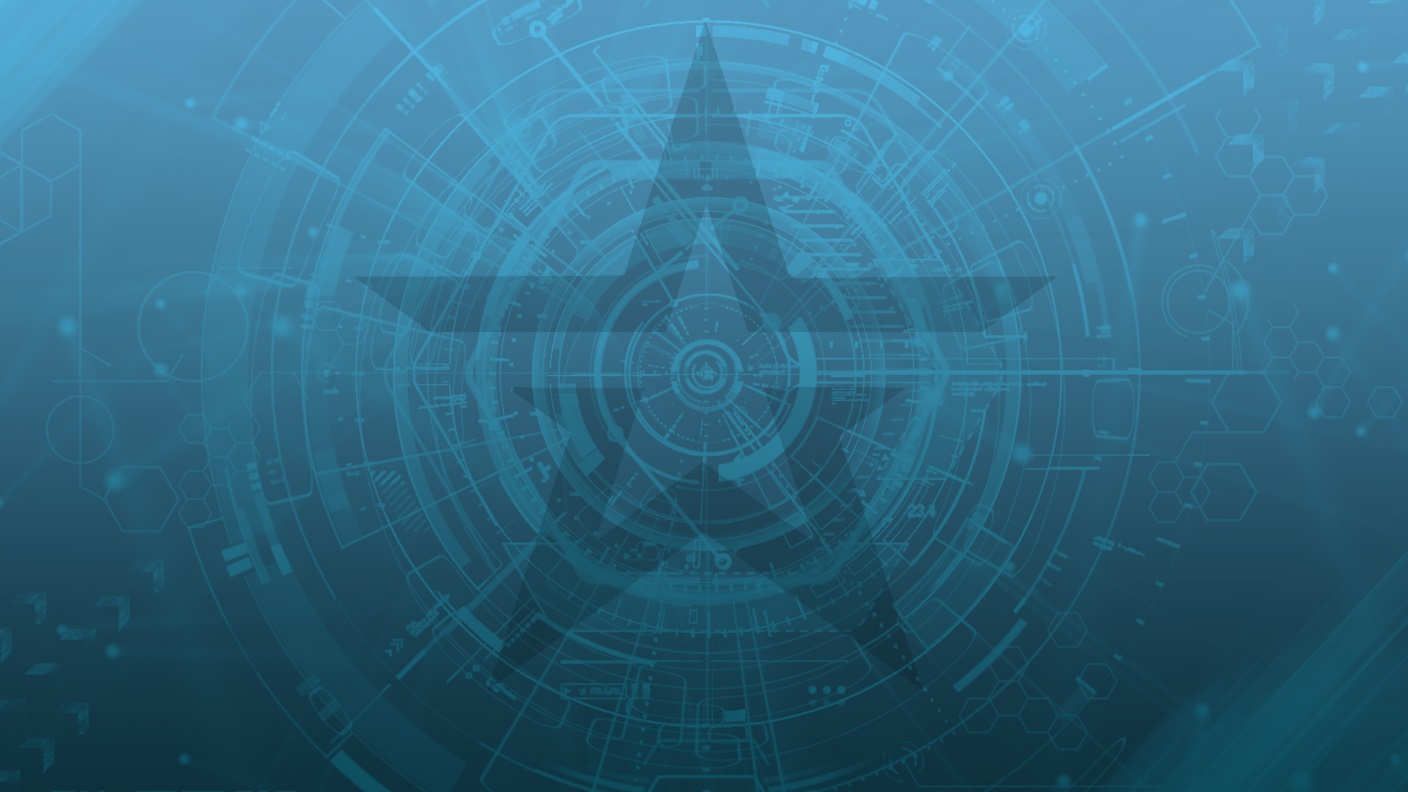 Отбор кандидатов осуществляется:
В 2014-2015 годах
в 24 ВУЗах
12 городов:
В 2016-2017 годах
в 80 ВУЗах
40 городов:
В 2018-2019 годах
в 53 ВУЗах
24 городов:
В 2020 году
в 53 ВУЗах
22 городов:
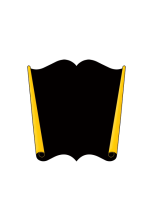 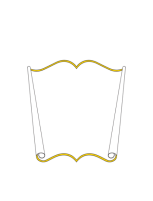 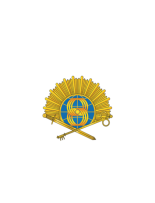 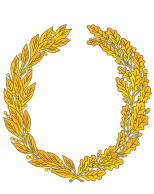 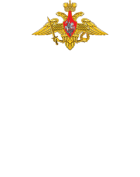 Новосибирска;
Казани;
Перми;
Челябинска;
Оренбурга;
Ижевска;
Пензы;
Воронежа;
Краснодара;
Ставрополя;
Ярославля;
и др.
Барнаула;
Белгорода;
Брянска;
Владимира;
Волгограда;
Новосибирска;
Воронежа;
Саратова;
Томска;
Тюмени;
Челябинска;
и др.
Н.Новгорода;
Саратова;
Волгограда;
Казани;
Перми;
Воронежа;
Красноярска;
Иркутска;
Хабаровска;
Владивостока;
Уфы;
и др.
Москвы;
Санкт-Петербурга;
Екатеринбурга;
Новосибирска;
Омска;
Томска;
Самары;
Ульяновска;
Краснодара;
Ростова-на-Дону;
Таганрога;
и др.
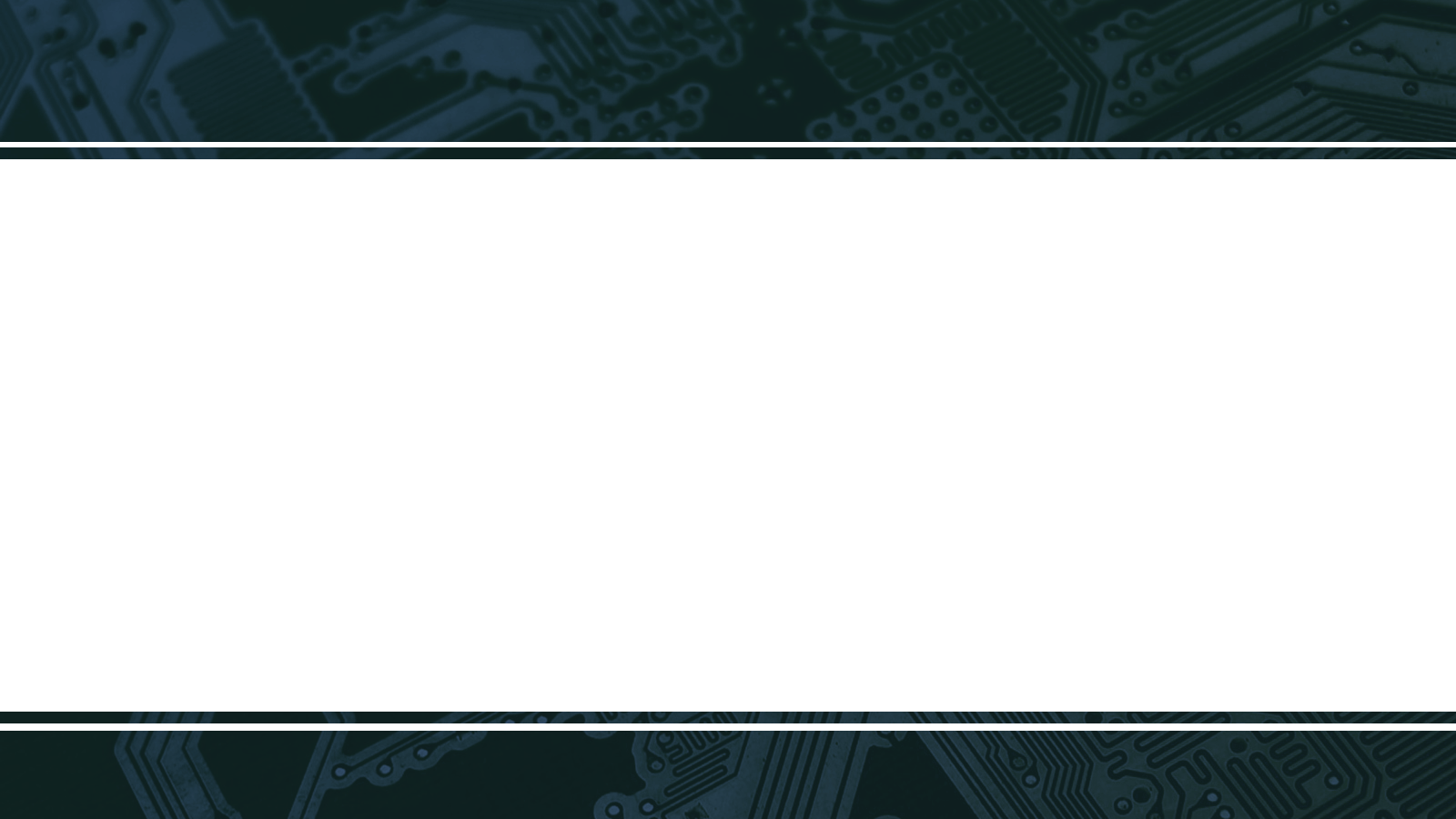 Отбор кандидатов для комплектования научной роты
2021
6
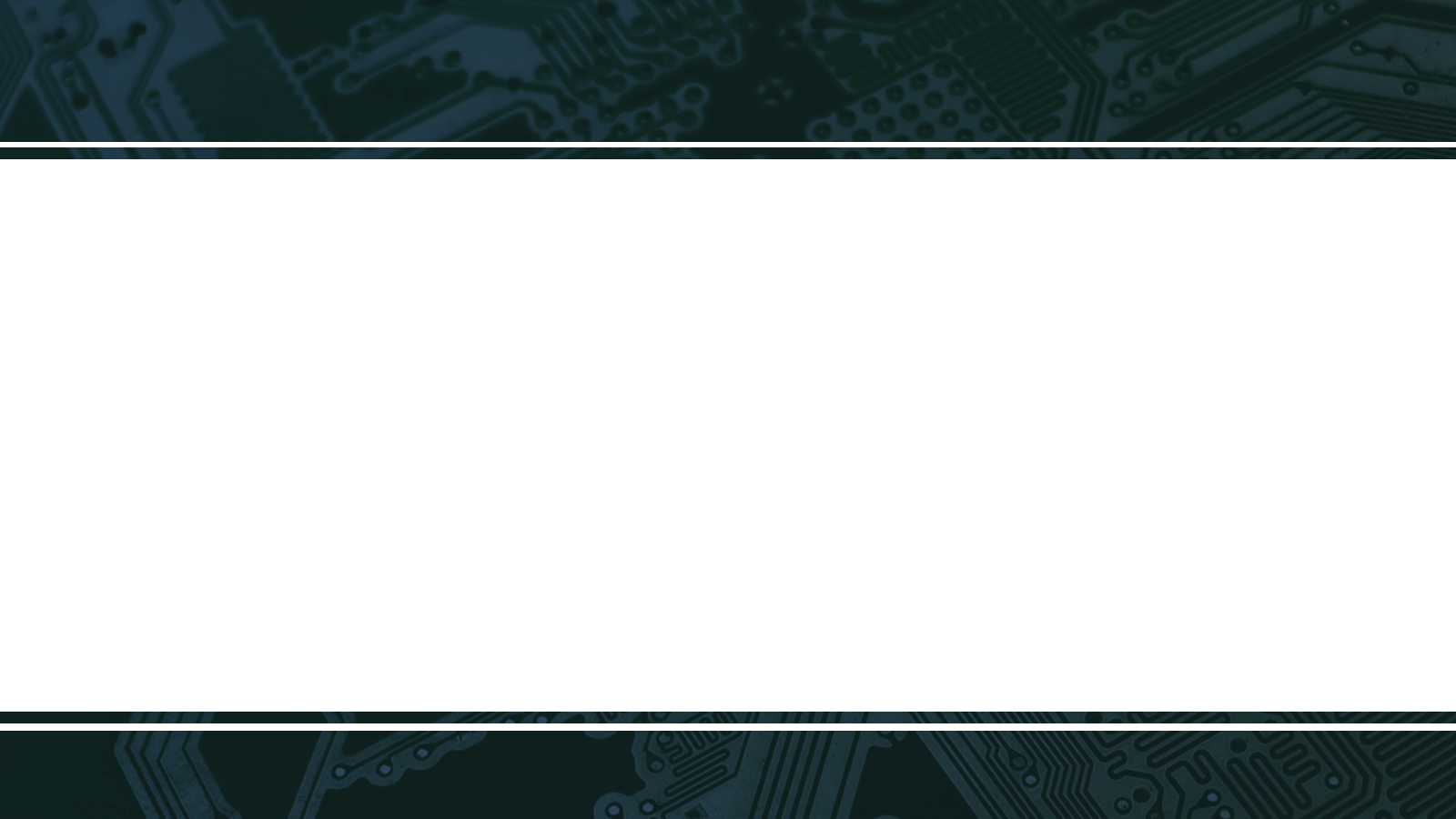 НАУЧНАЯ РОТА КВВУ
КРАСНОДАРСКОЕ ВЫСШЕЕ ВОЕННОЕ УЧИЛИЩЕ
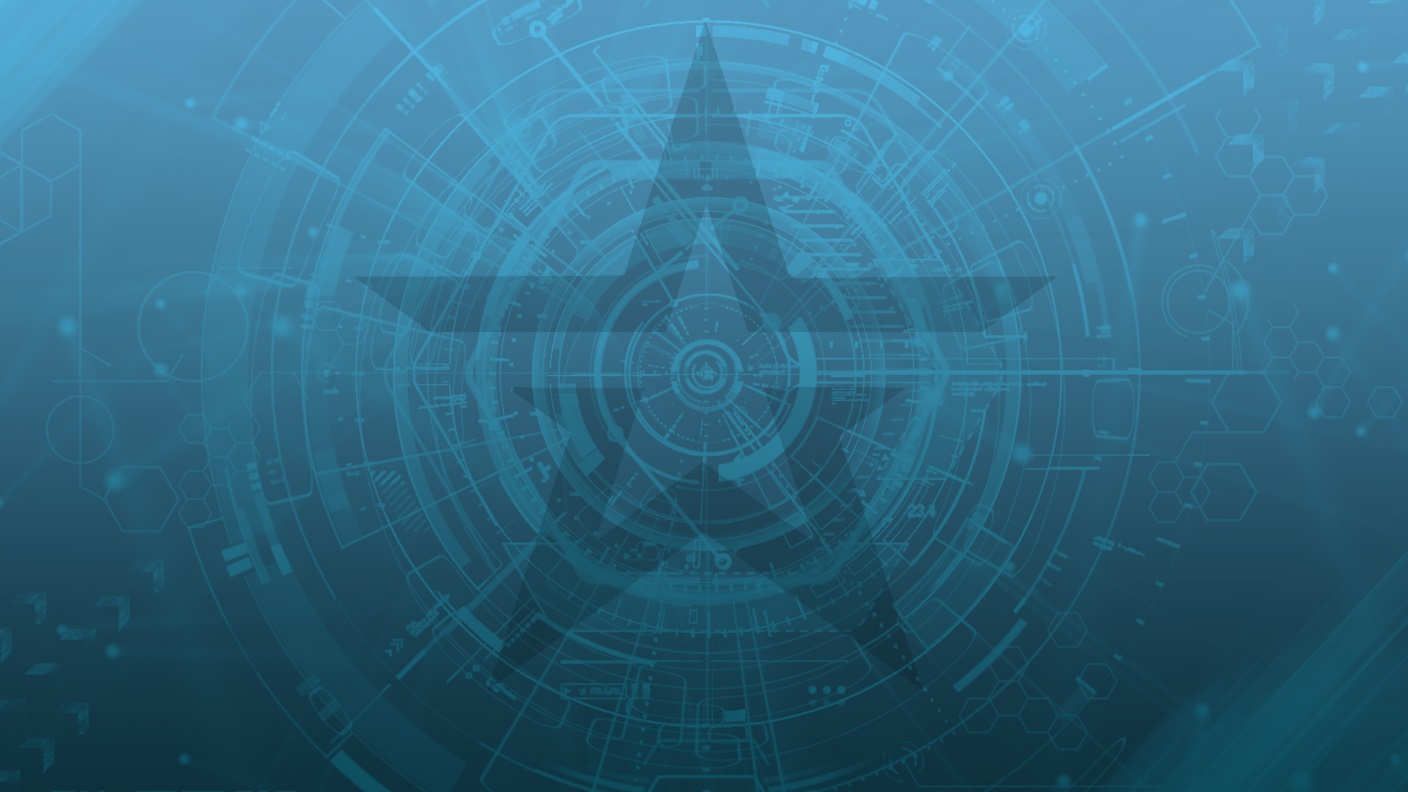 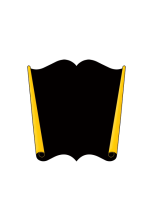 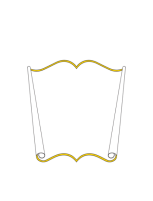 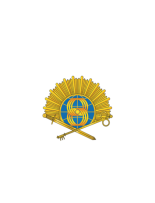 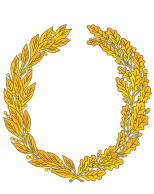 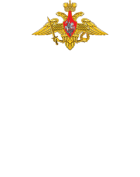 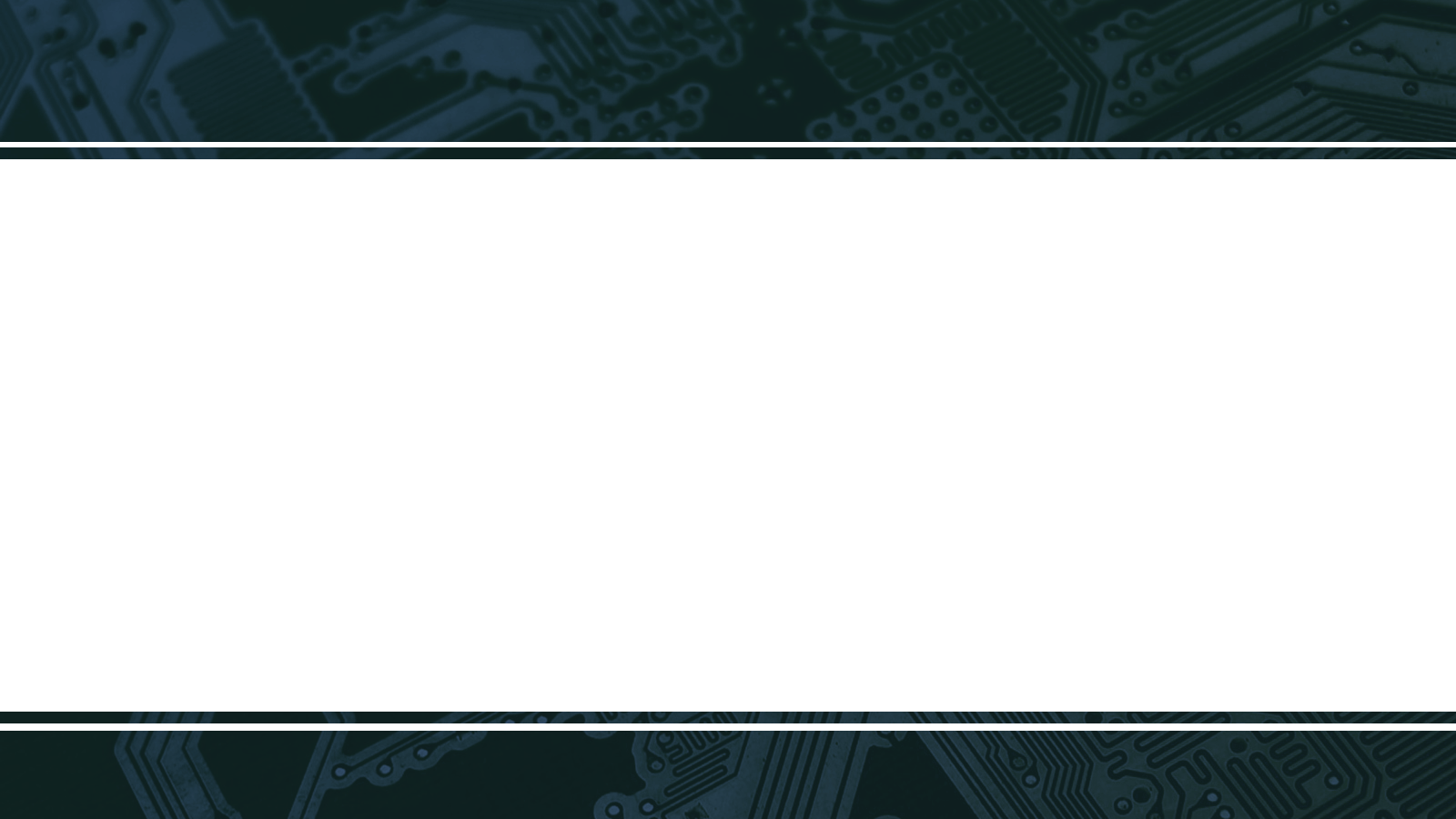 Основные образовательные организации, выпускники которых проходили службу по призыву в научной роте КВВУ
2021
7
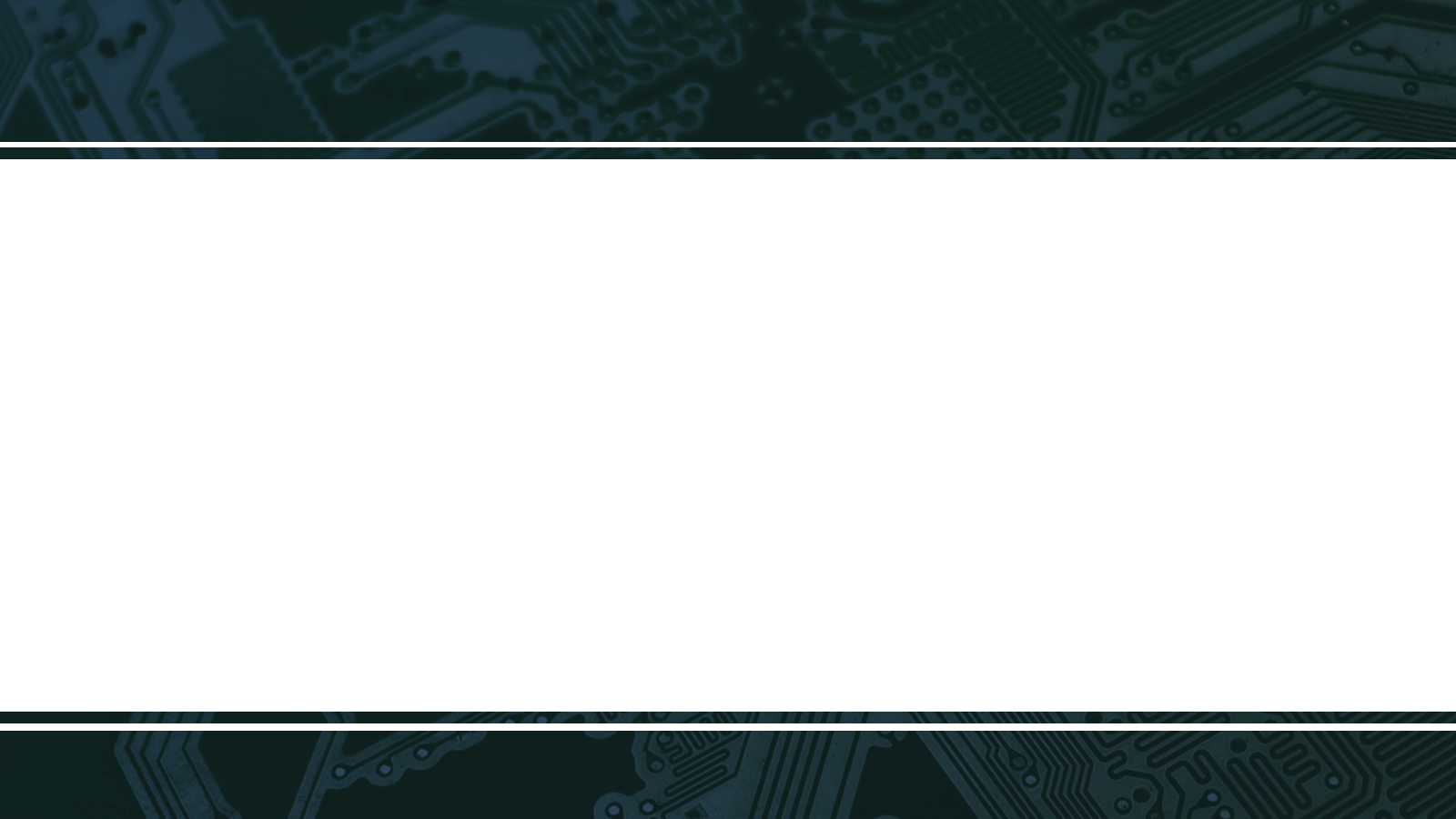 НАУЧНАЯ РОТА КВВУ
КРАСНОДАРСКОЕ ВЫСШЕЕ ВОЕННОЕ УЧИЛИЩЕ
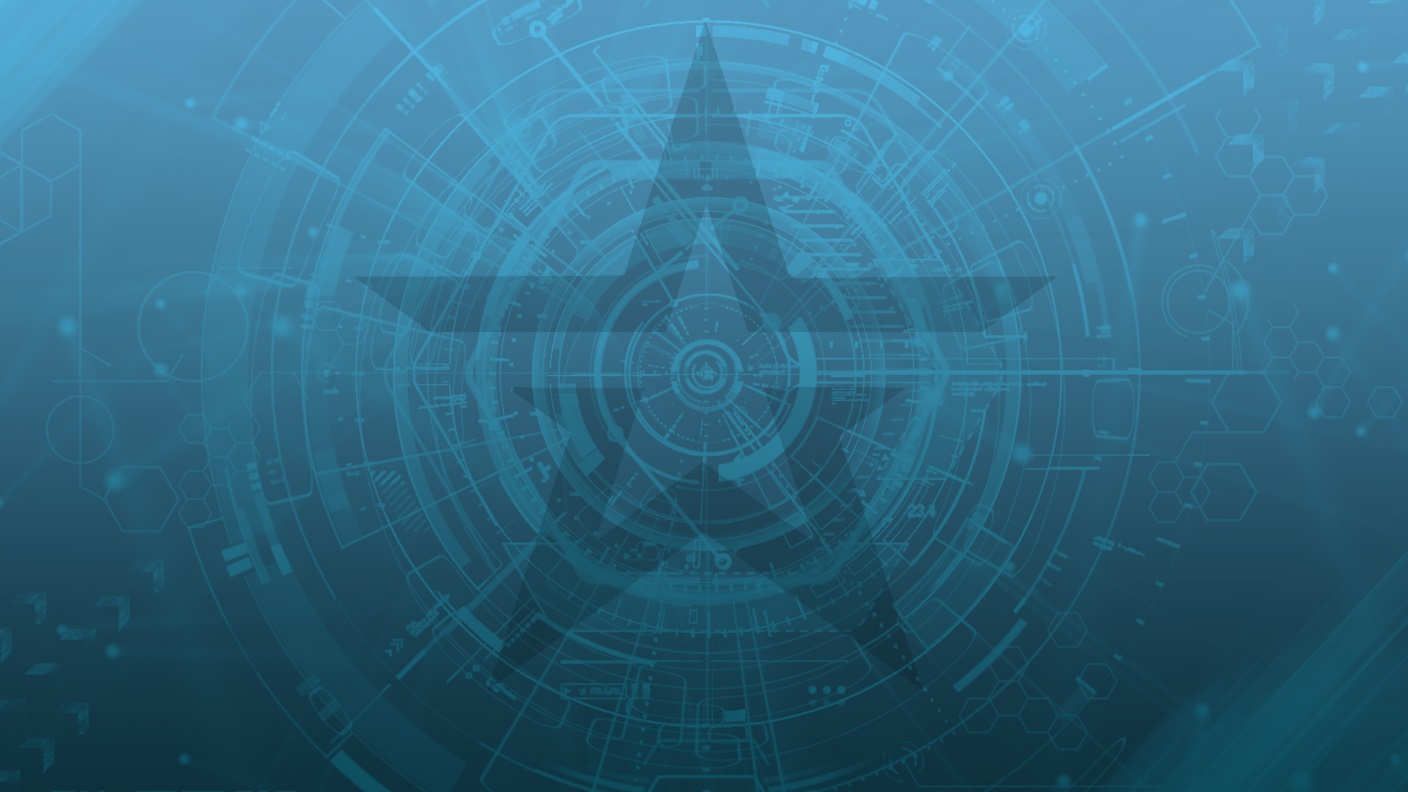 ФГАОУ ВПО «Южный федеральный университет», г. Ростов-на-Дону.
ФГБОУ ВПО «Донской государственной технический университет», г. Ростов-на-Дону.
ФГБОУ ВПО «Самарский государственный университет», г. Самара.
ФГБОУ ВПО «Кубанский государственный технологический университет», г. Краснодар.
МОУ «Институт инженерной физики», г. Серпухов.
ОАО «Краснодарский ЗИП», г. Краснодар.
ОАО «Электроавтоматика», г. Ставрополь.
ЗАО НПК «Мера», г. Краснодар.
ФГБОУ ВПО «Омский государственный университет имени Ф.М.Достоевского», г. Омск.
ФГБОУ ВПО «Омский государственный университет путей сообщения», г. Омск.
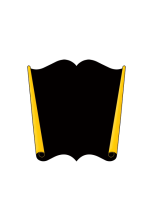 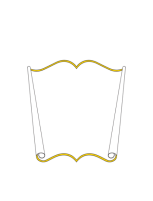 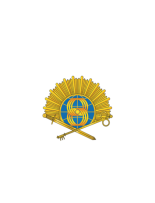 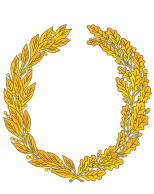 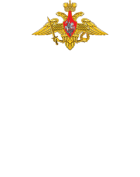 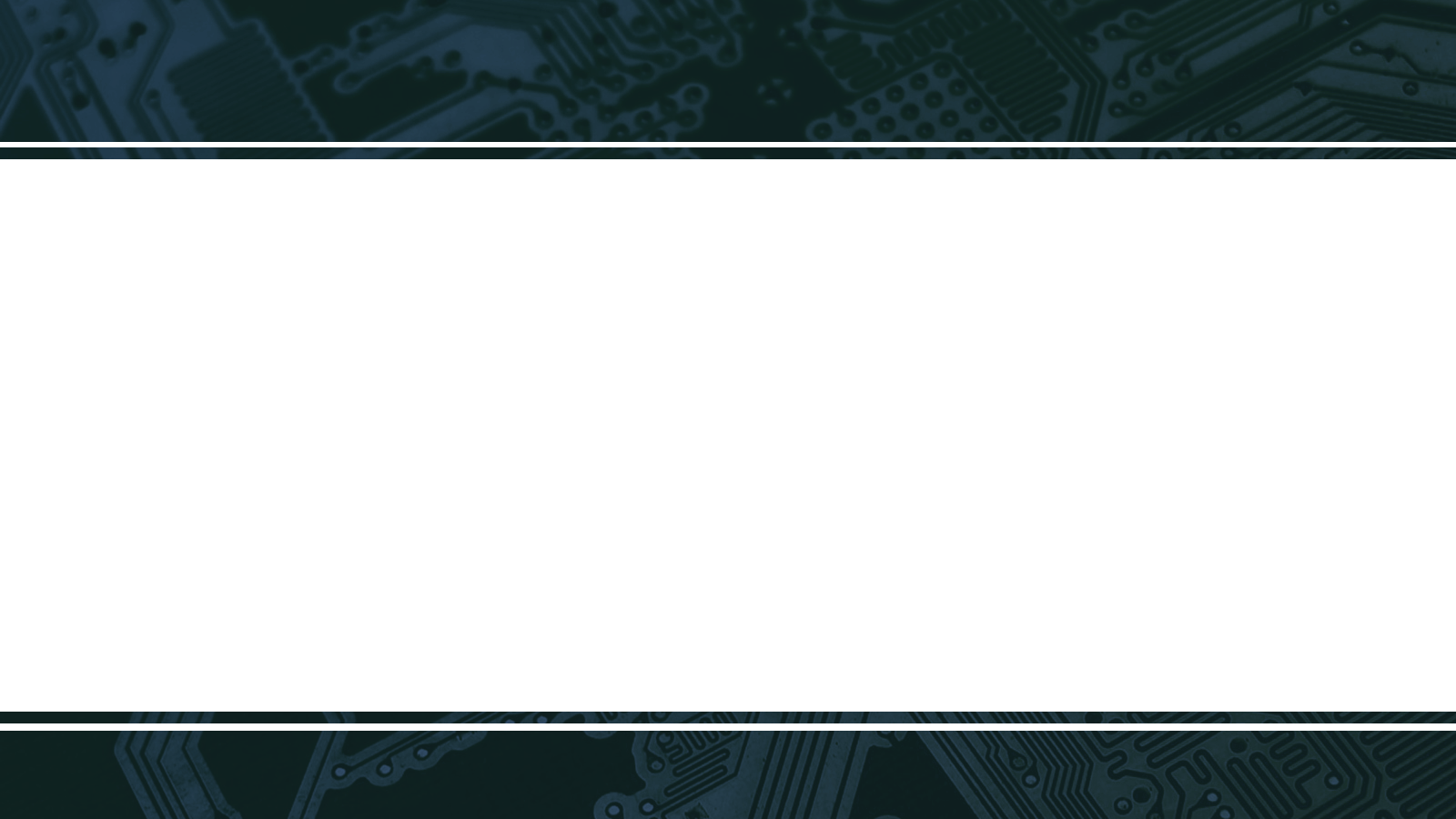 Производственно-техническое и научное сотрудничество
2021
8
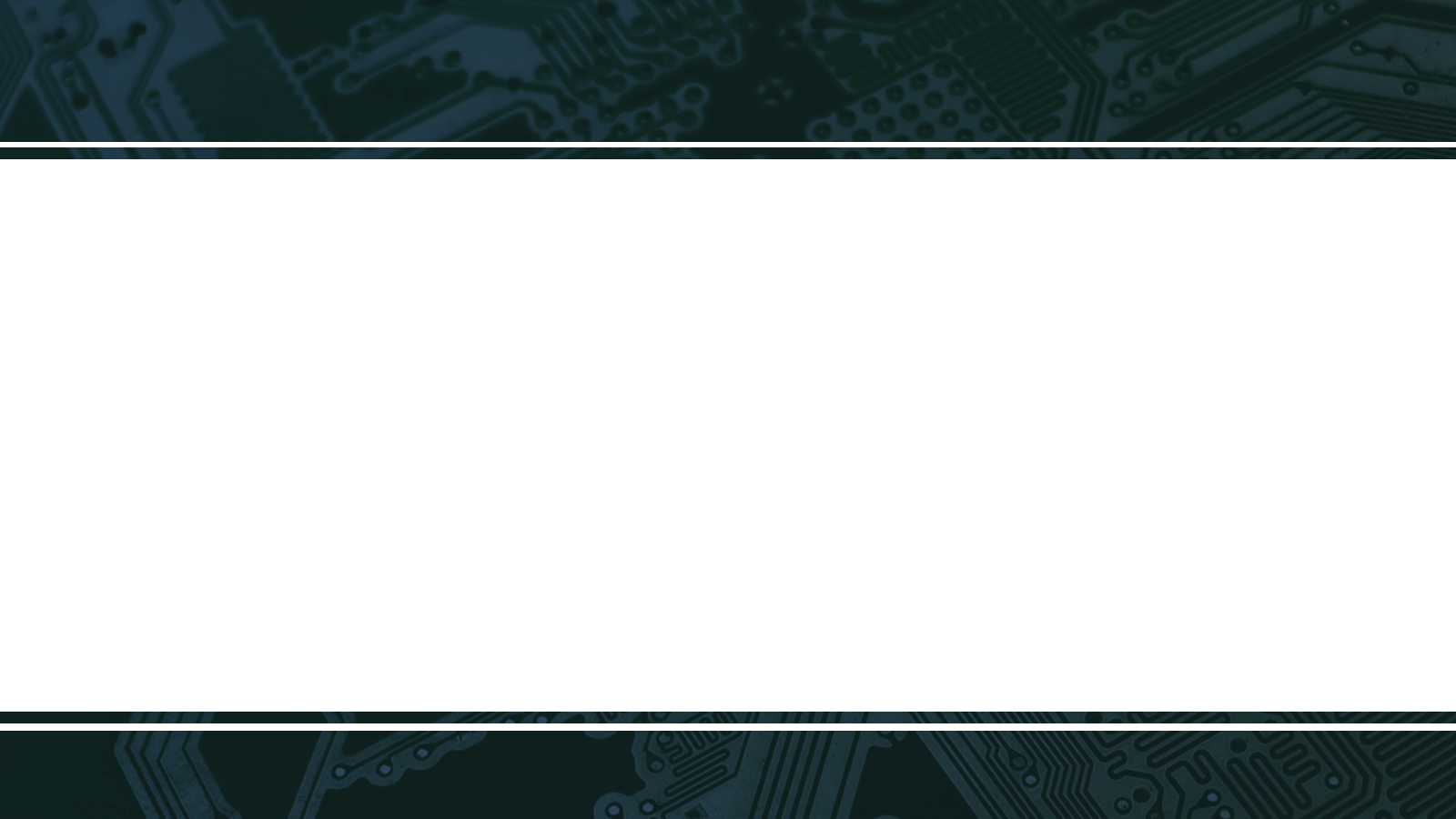 НАУЧНАЯ РОТА КВВУ
КРАСНОДАРСКОЕ ВЫСШЕЕ ВОЕННОЕ УЧИЛИЩЕ
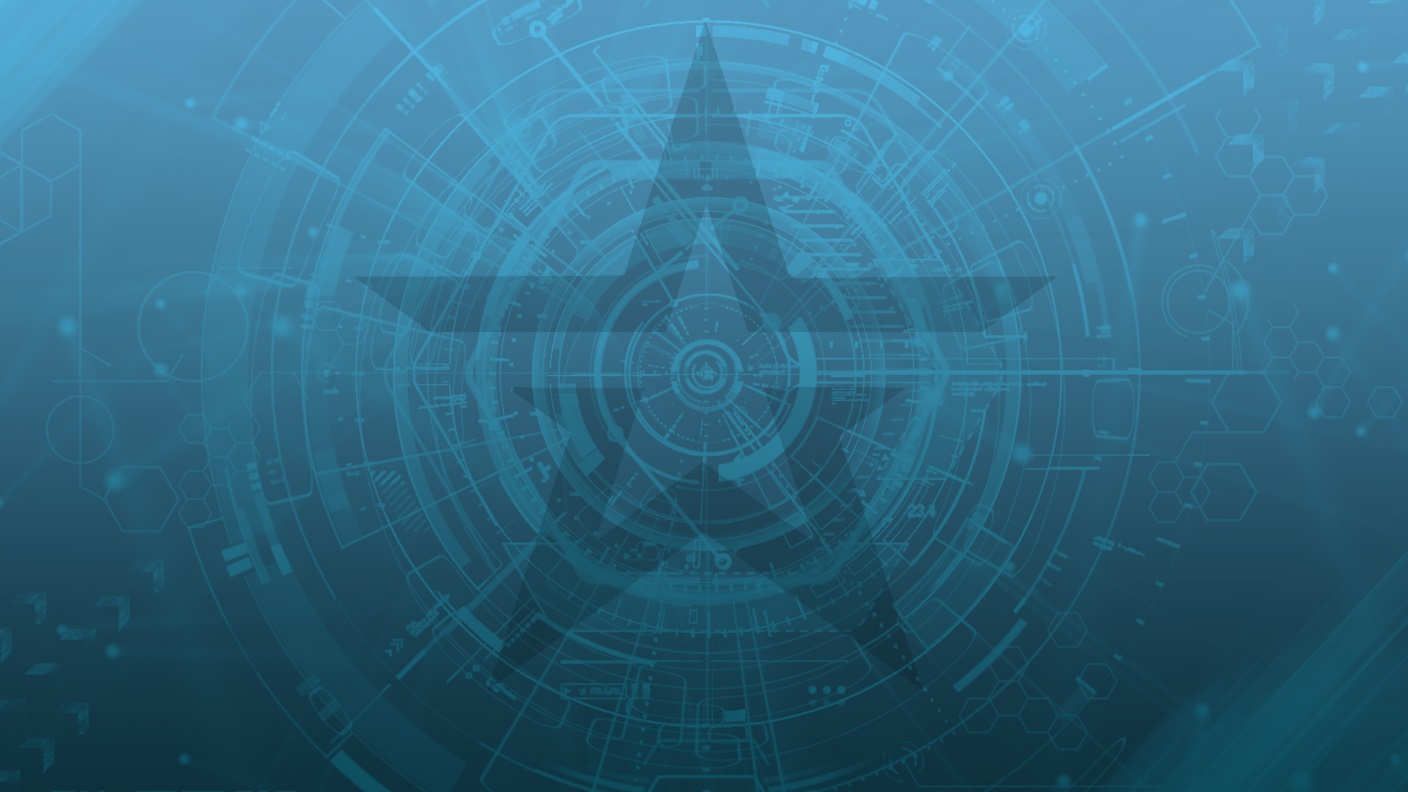 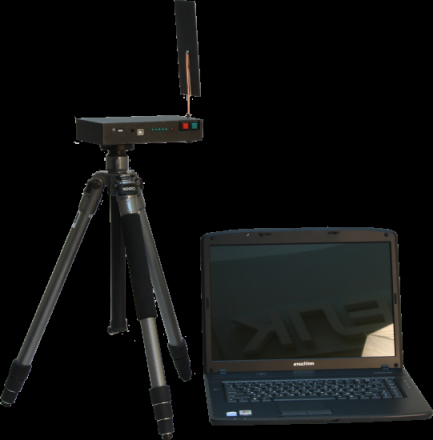 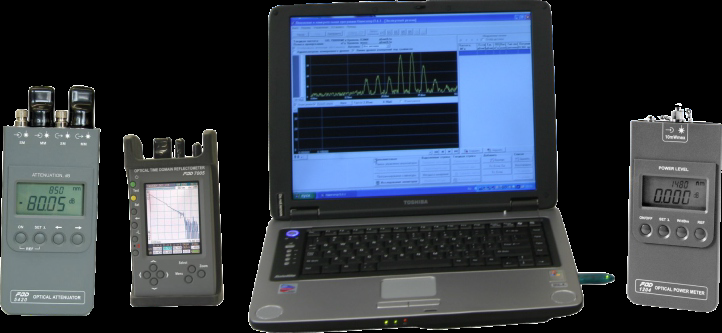 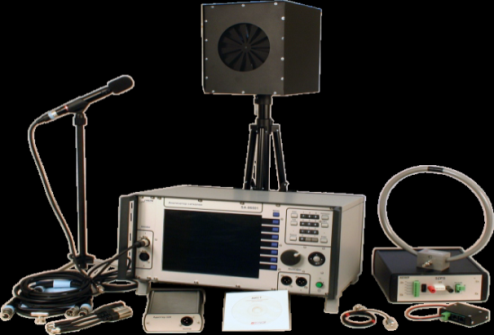 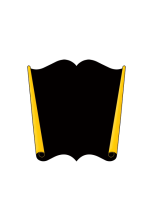 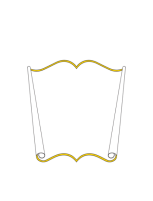 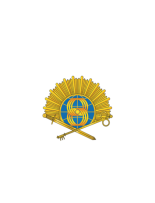 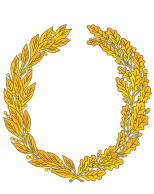 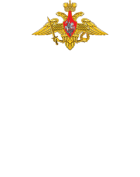 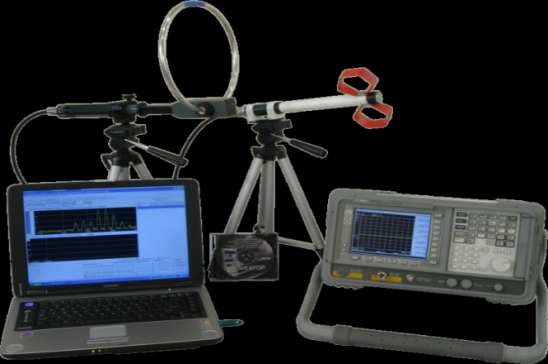 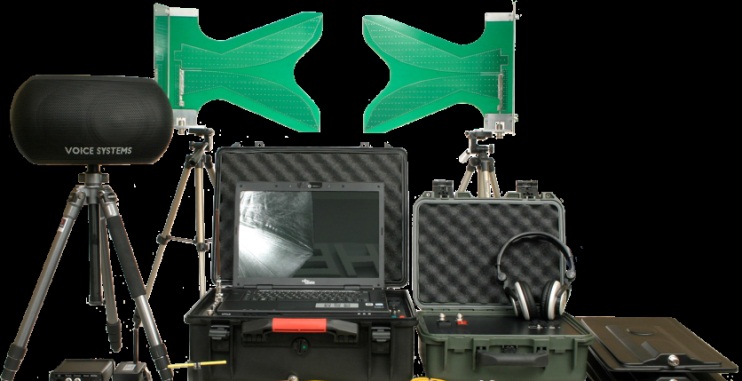 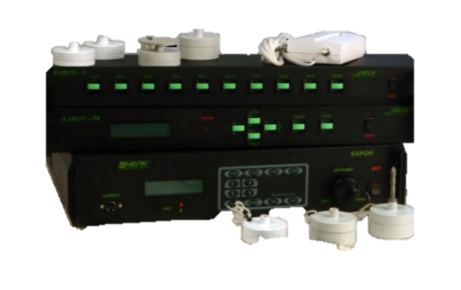 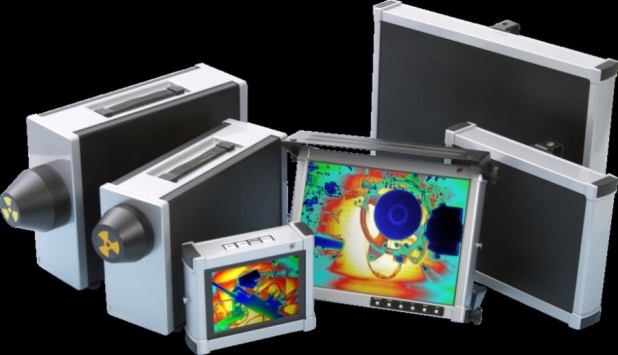 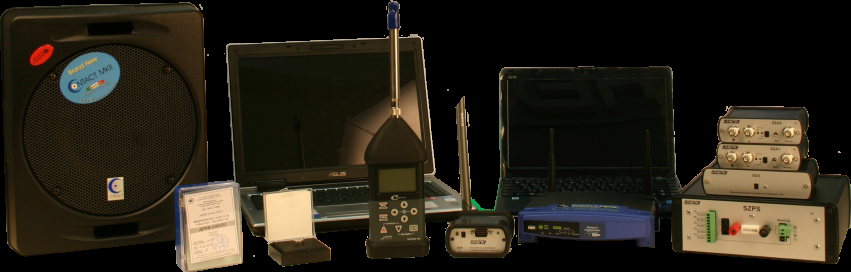 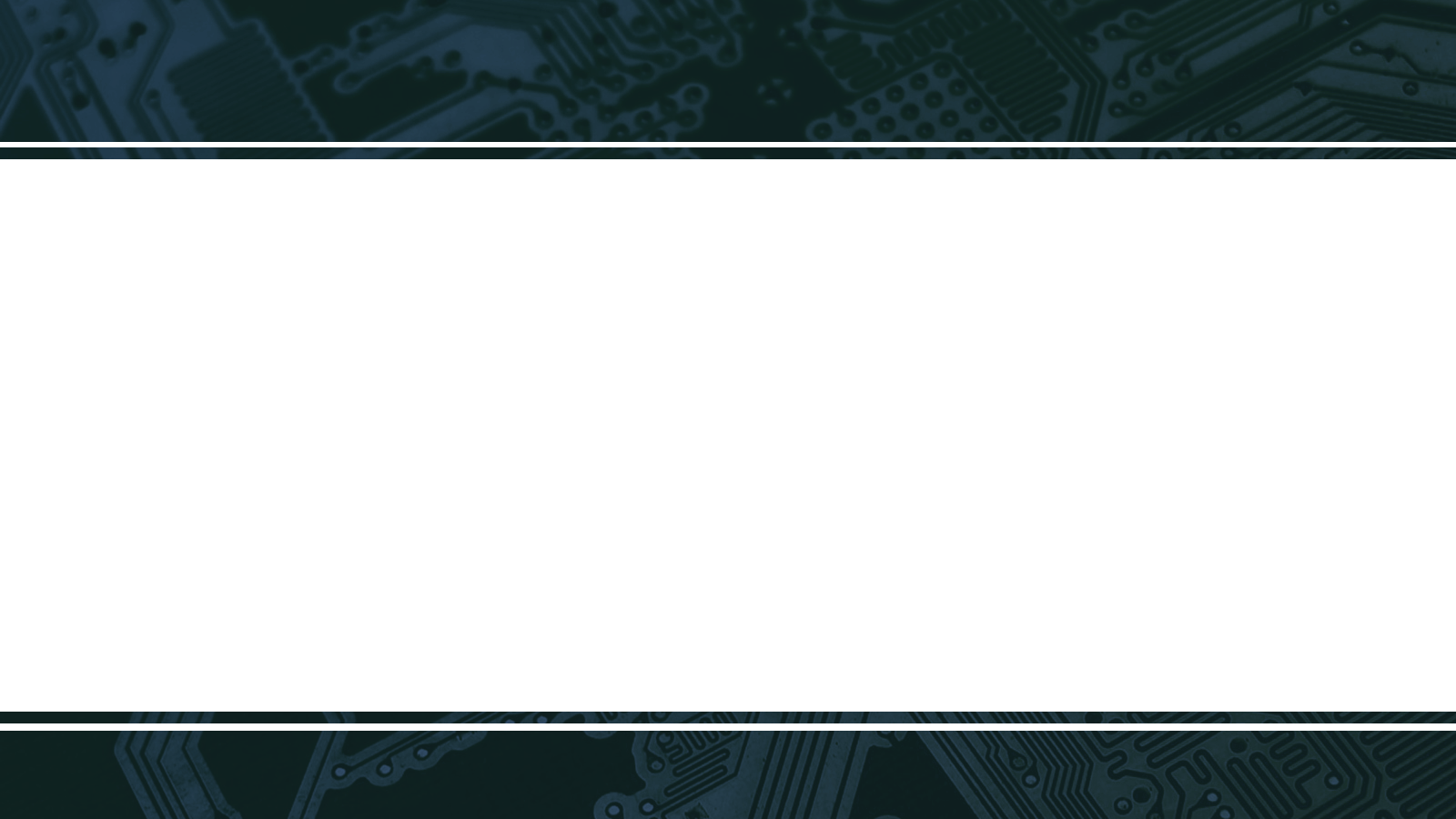 Научно-техническая и учебно-материальная база
2021
9
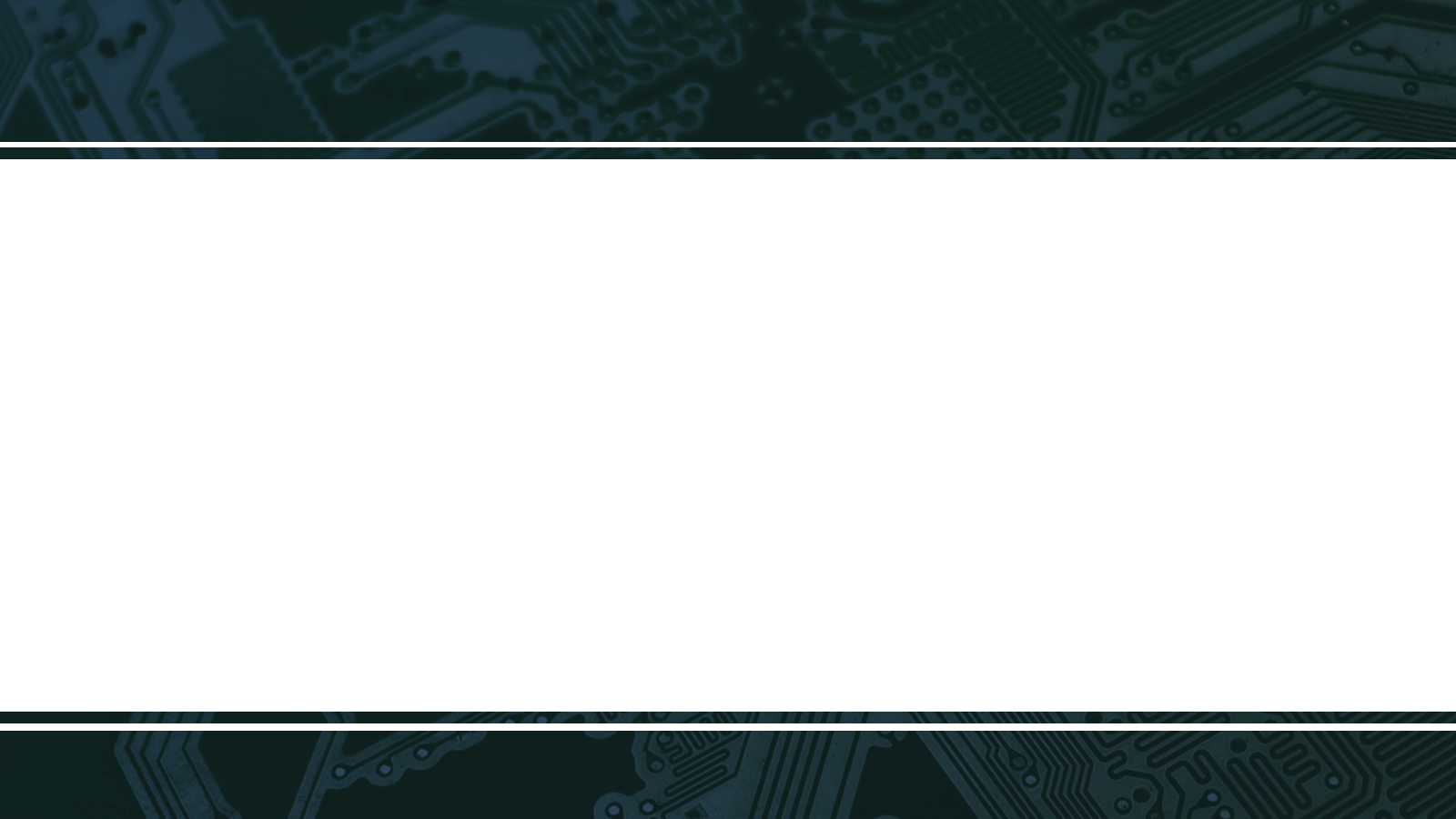 НАУЧНАЯ РОТА КВВУ
КРАСНОДАРСКОЕ ВЫСШЕЕ ВОЕННОЕ УЧИЛИЩЕ
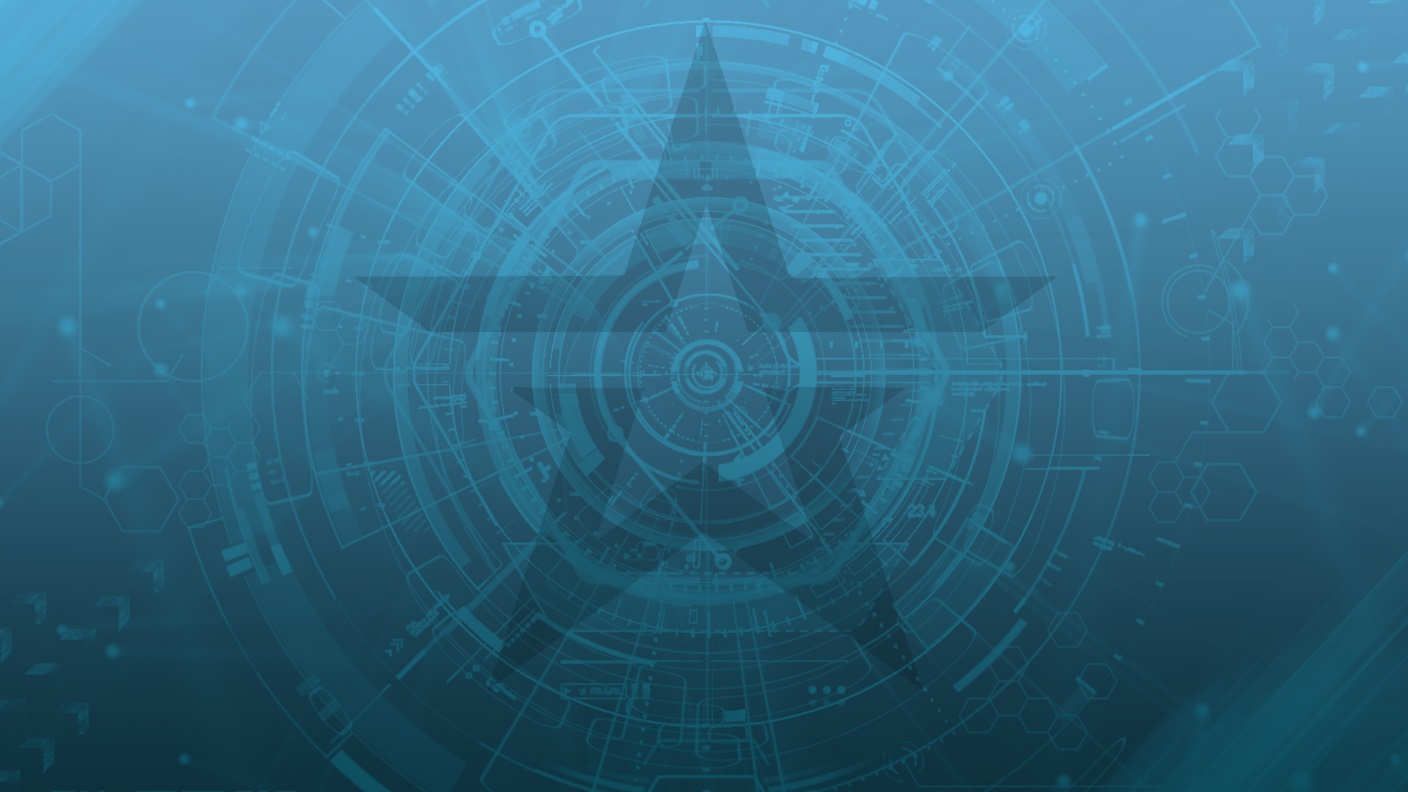 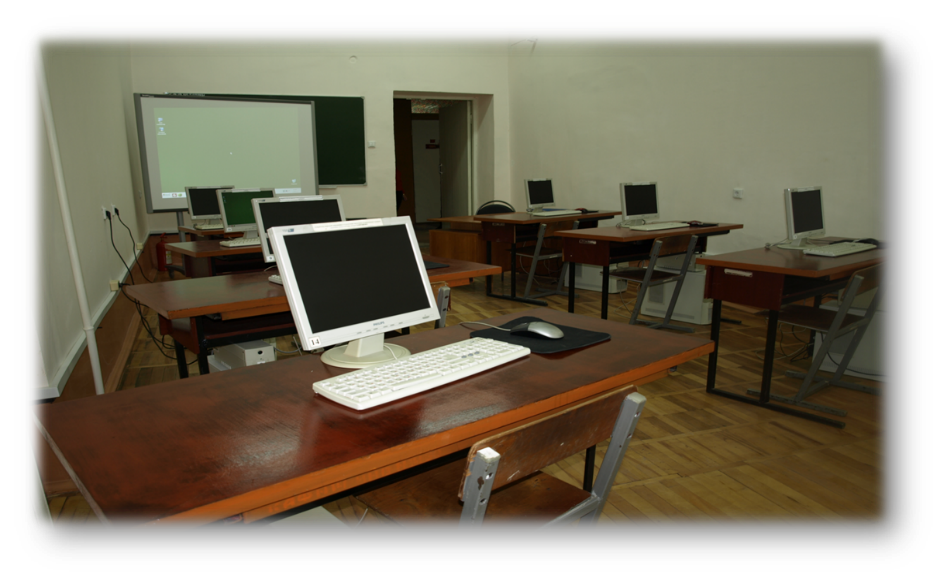 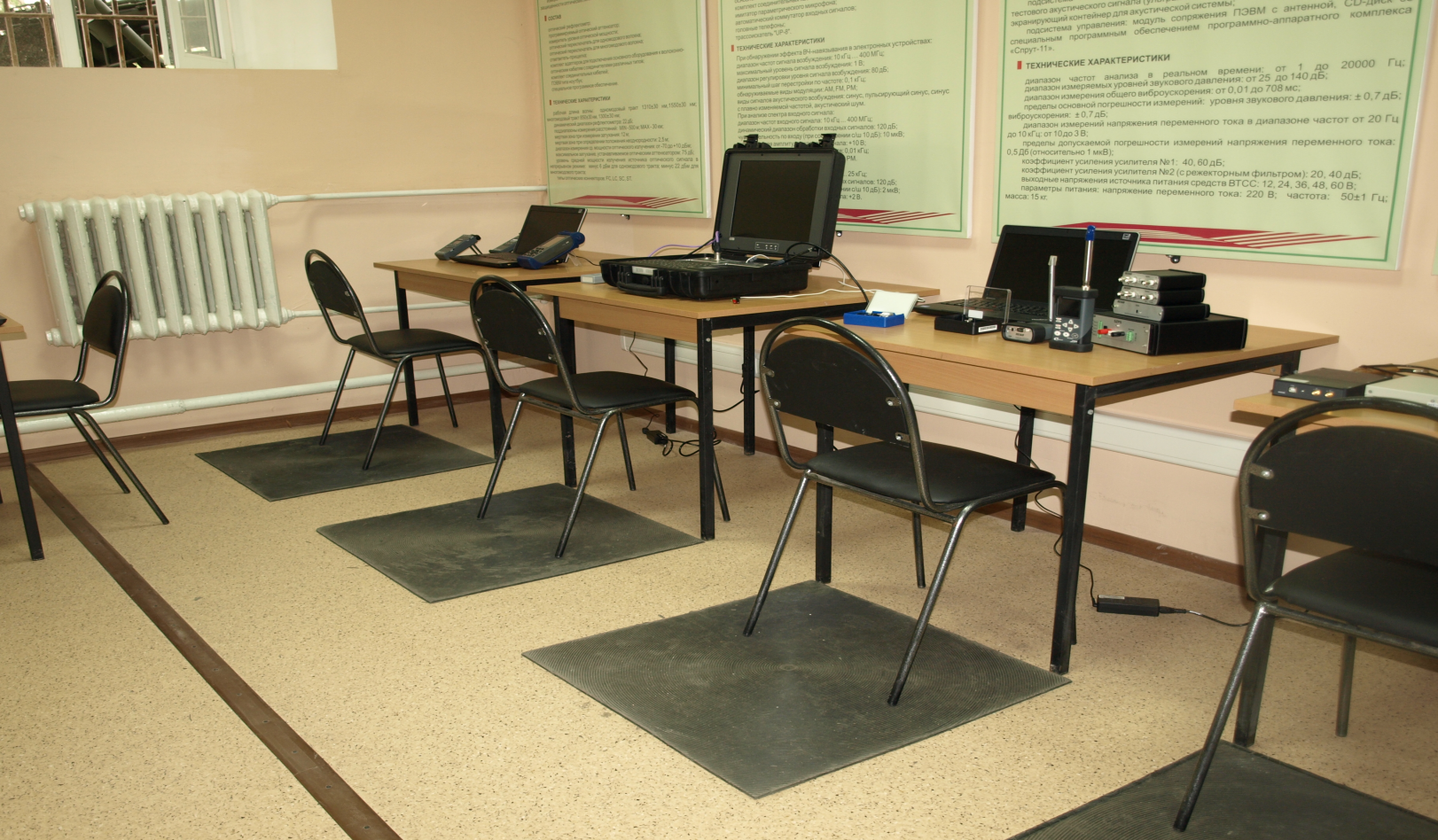 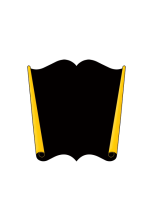 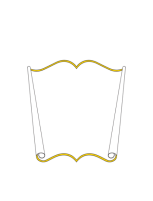 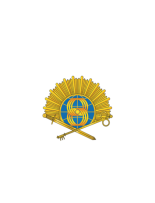 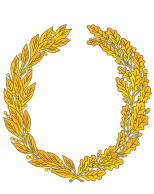 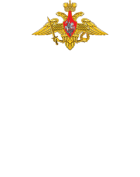 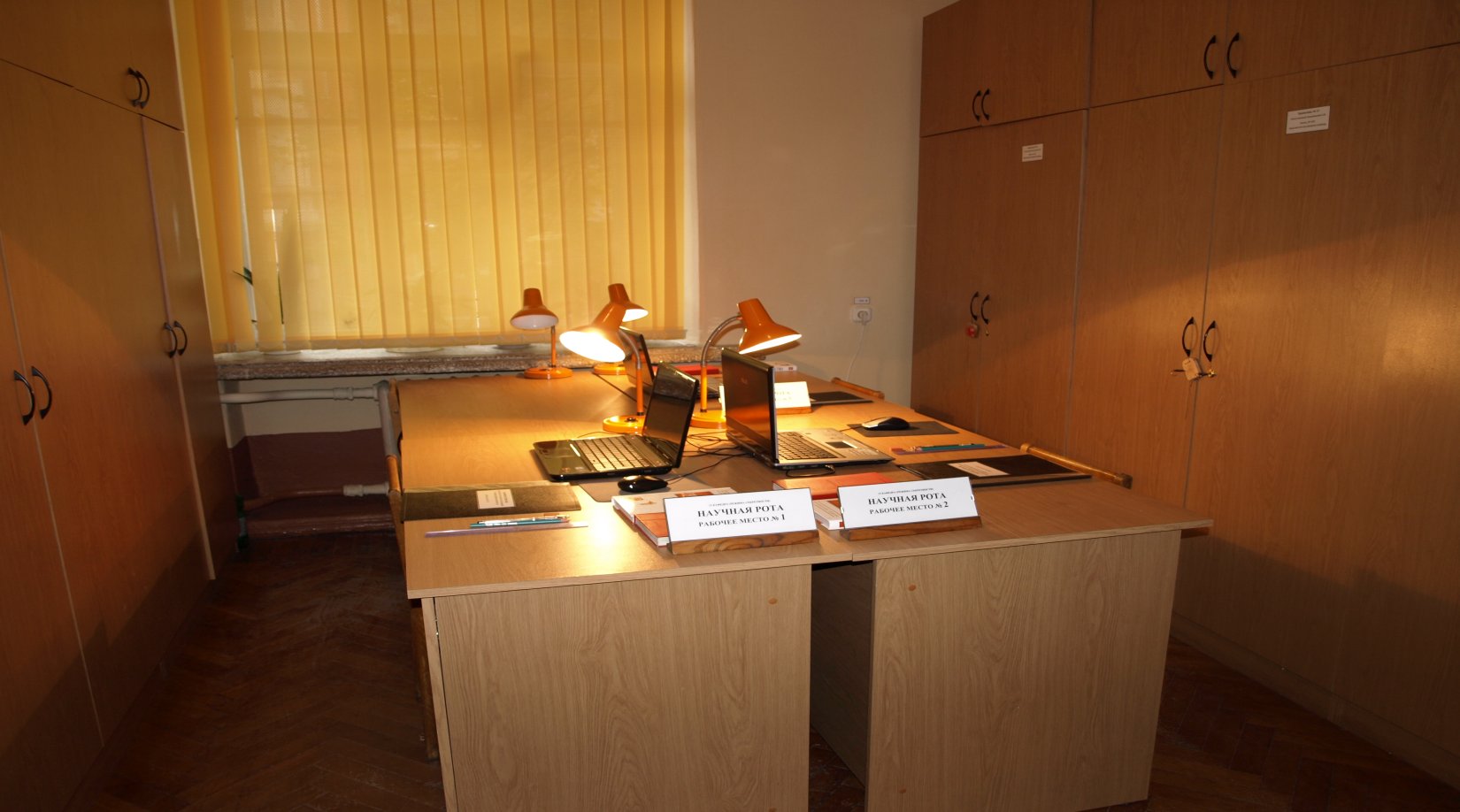 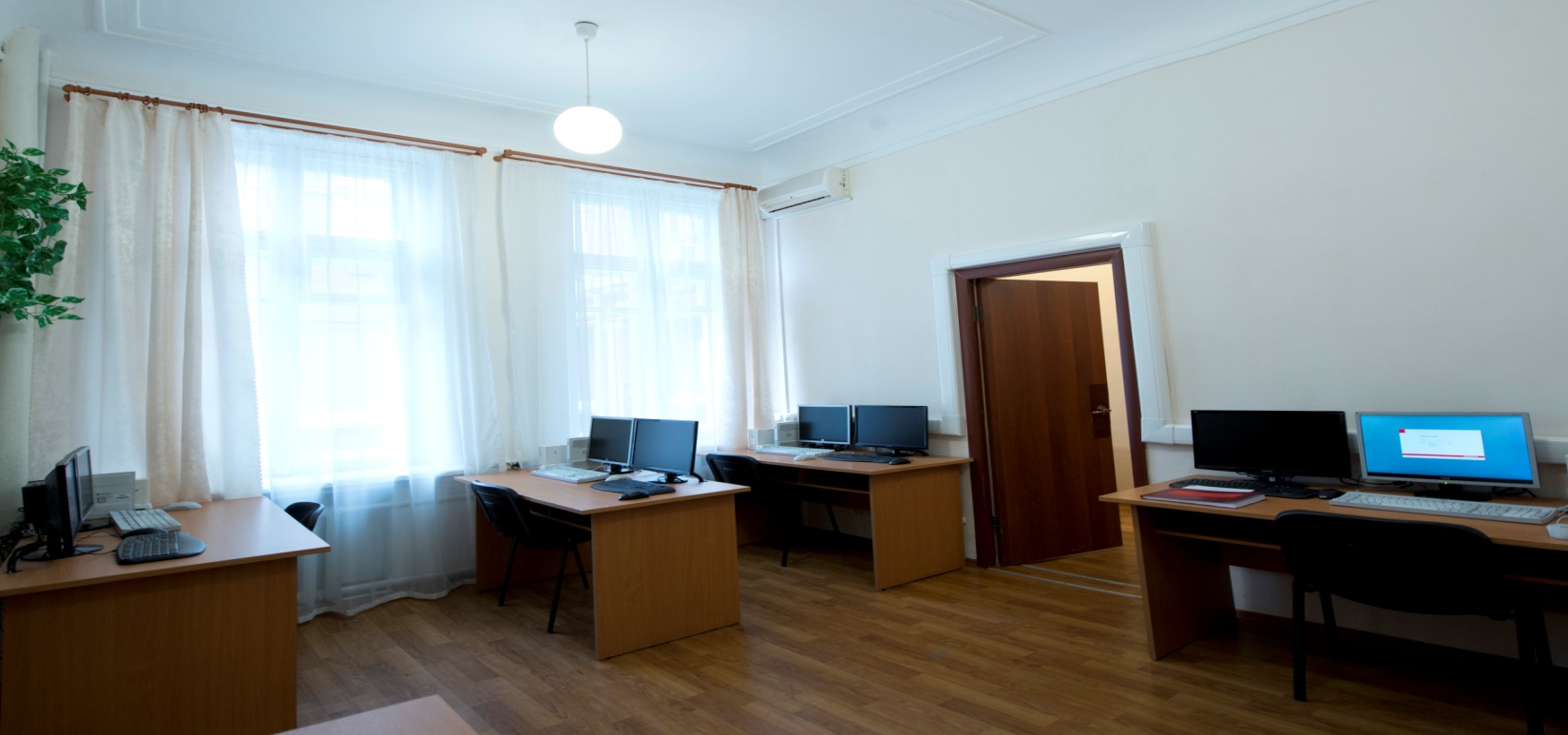 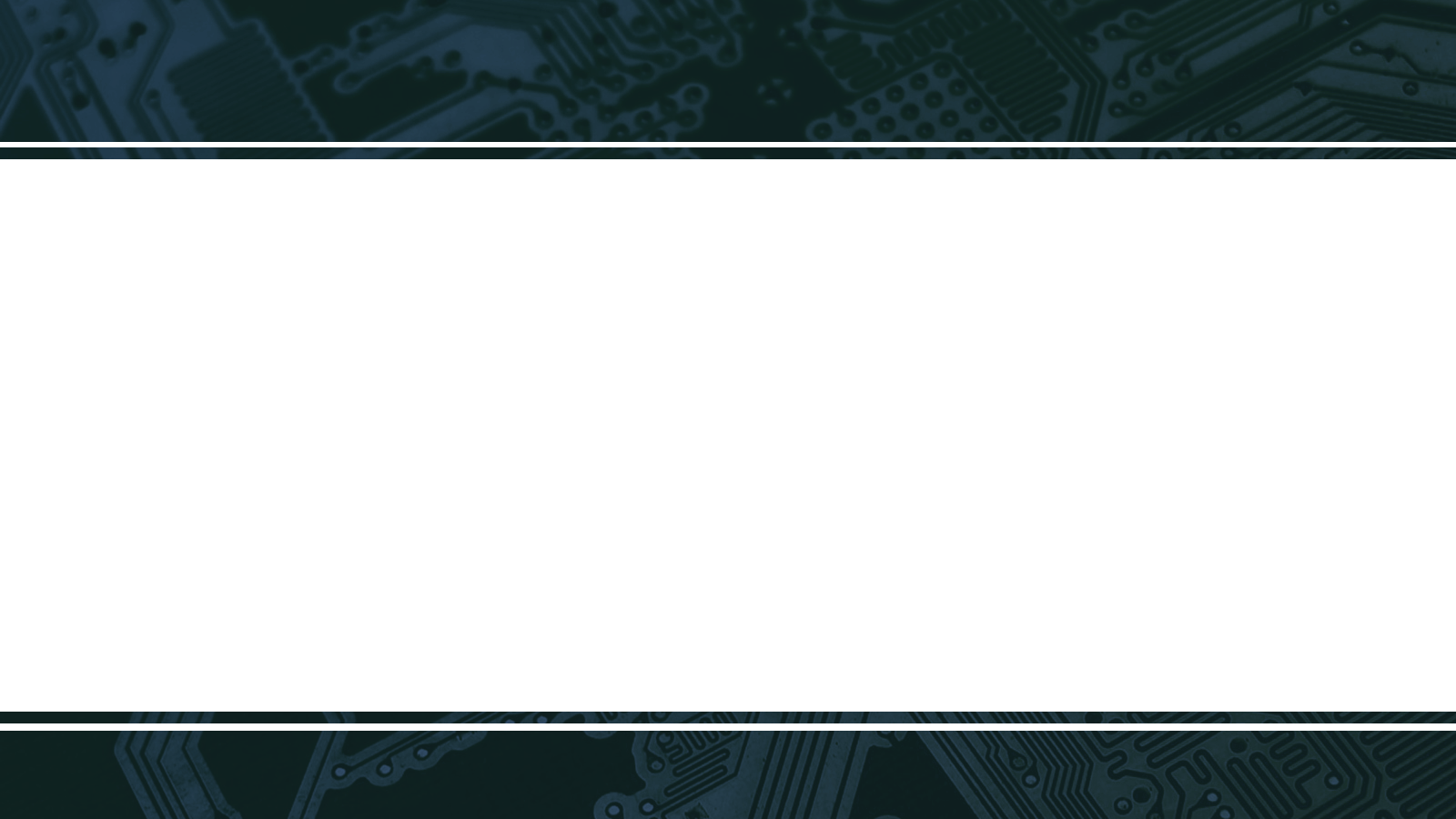 Научно-техническая и учебно-материальная база
2021
10
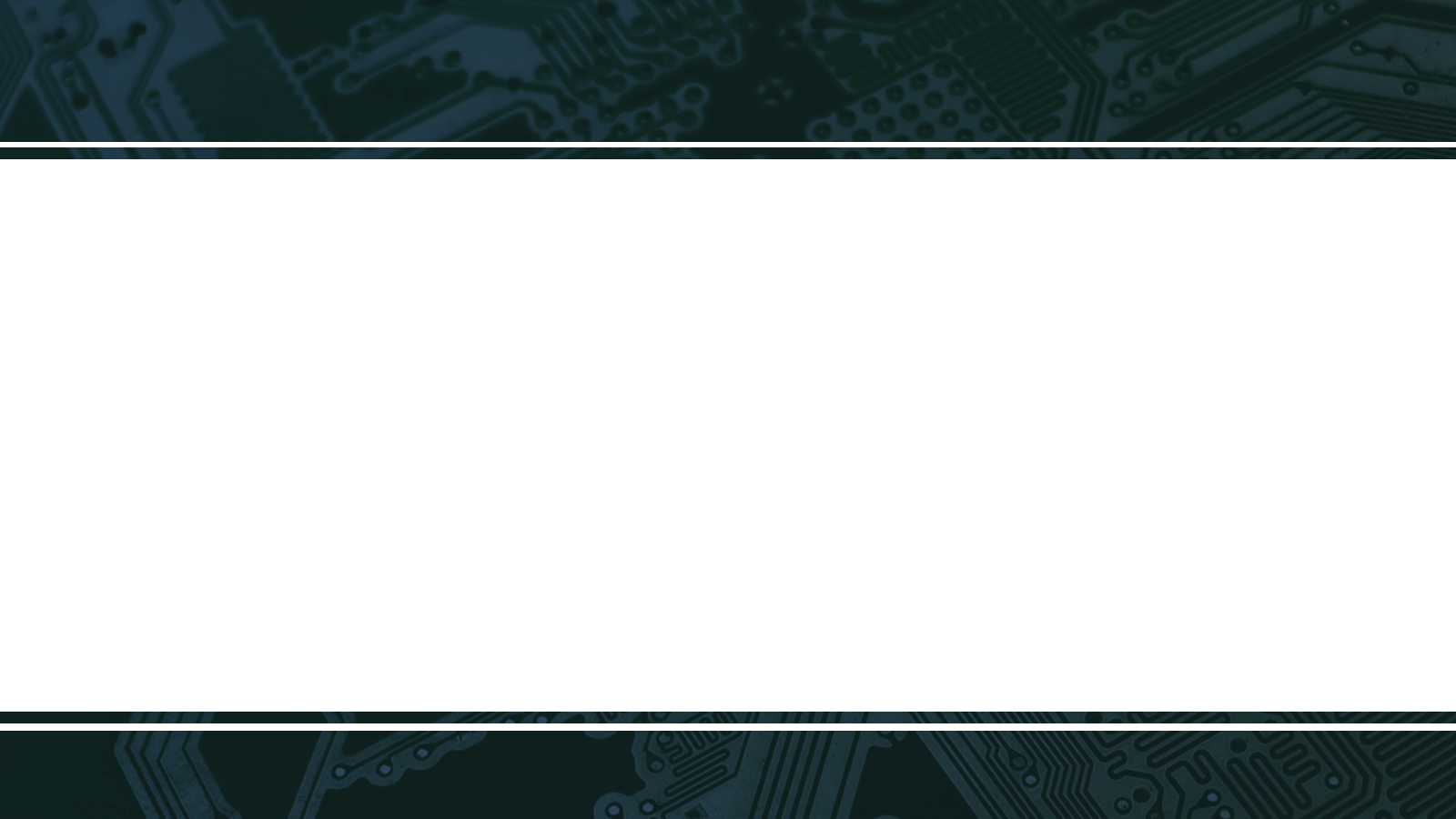 НАУЧНАЯ РОТА КВВУ
КРАСНОДАРСКОЕ ВЫСШЕЕ ВОЕННОЕ УЧИЛИЩЕ
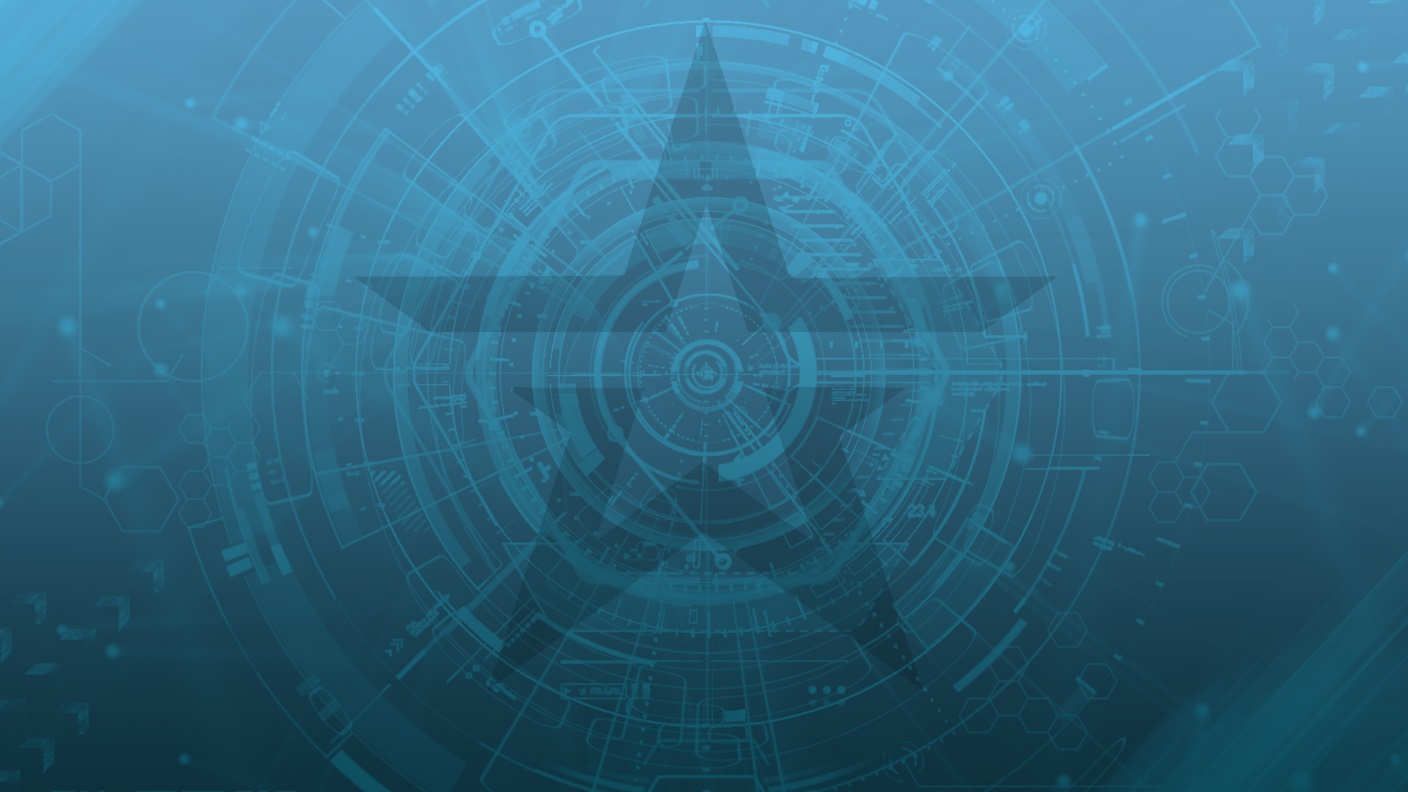 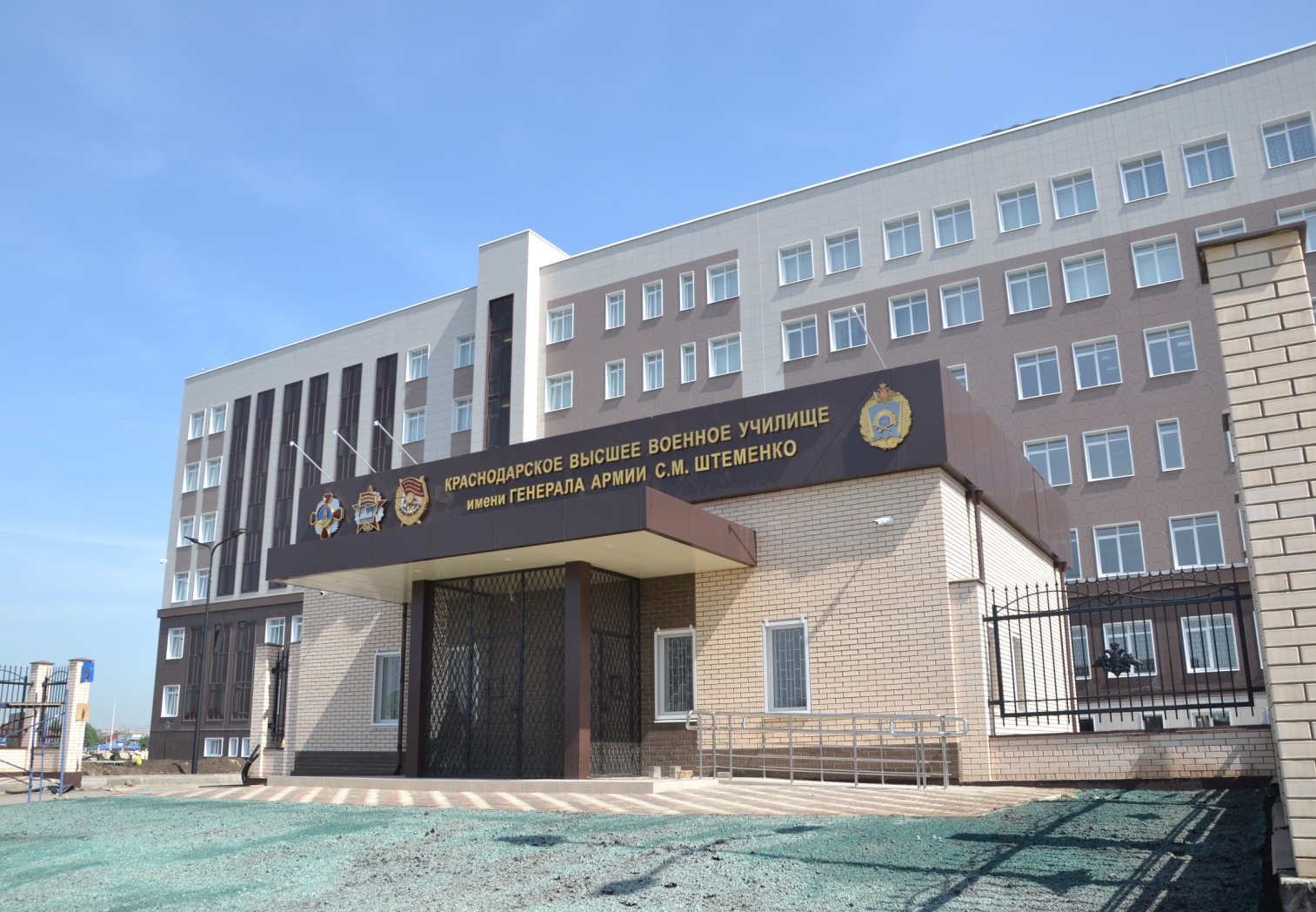 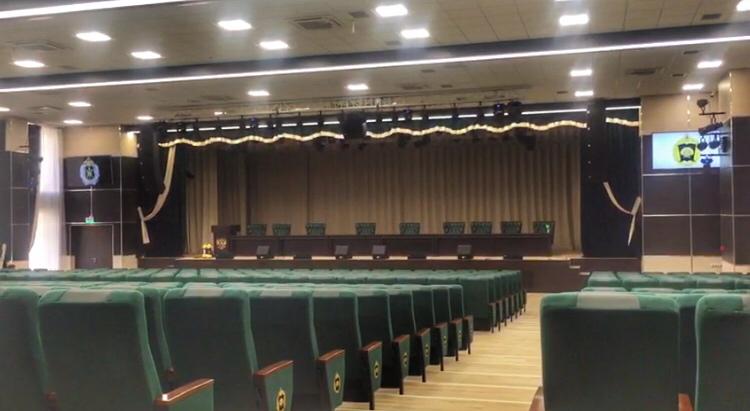 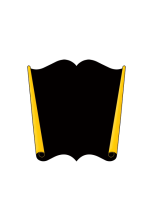 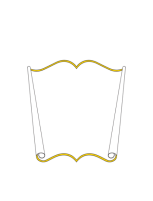 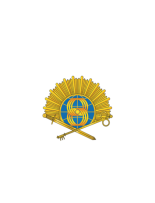 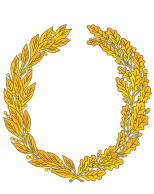 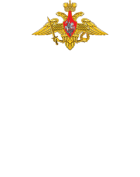 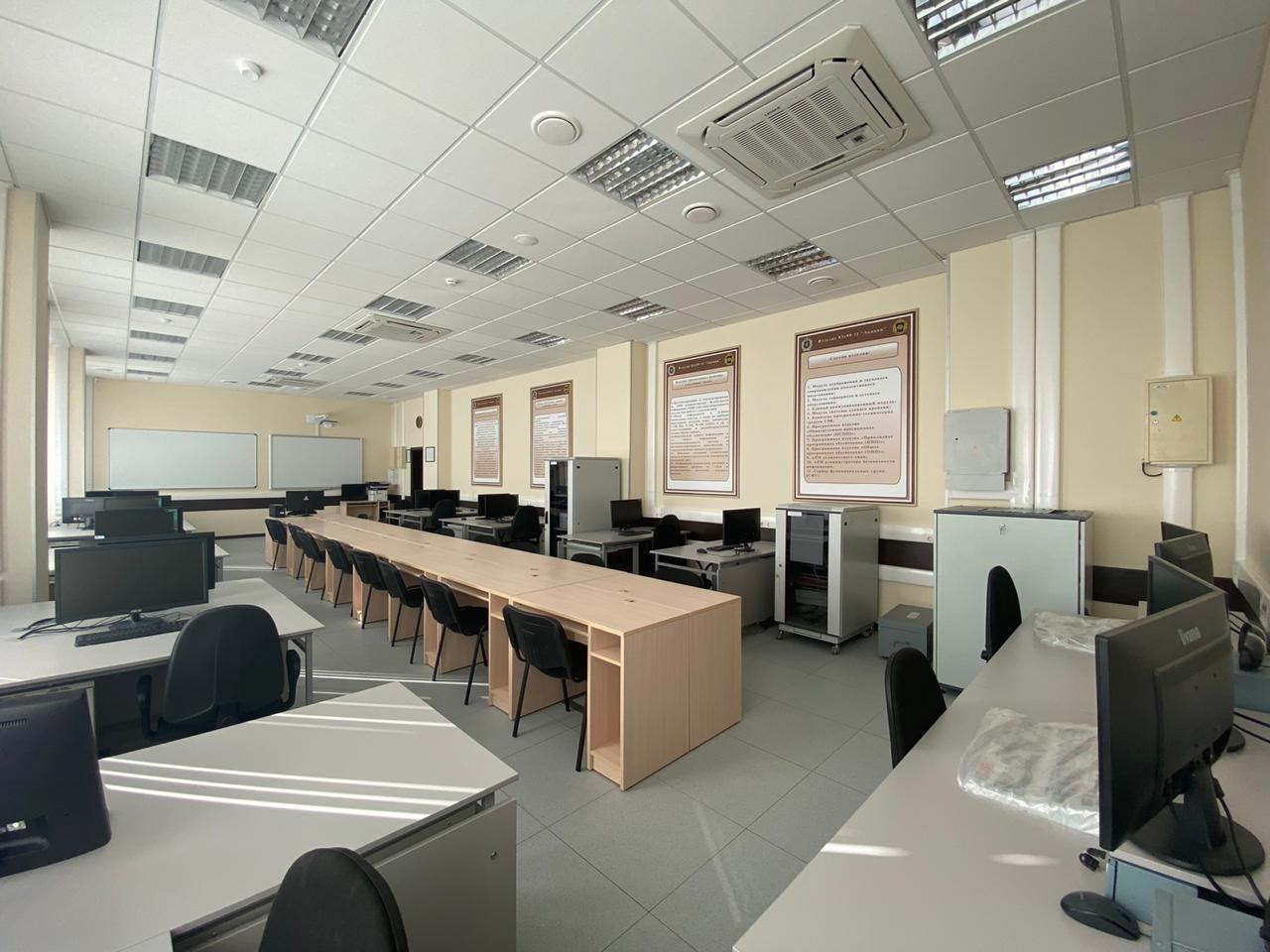 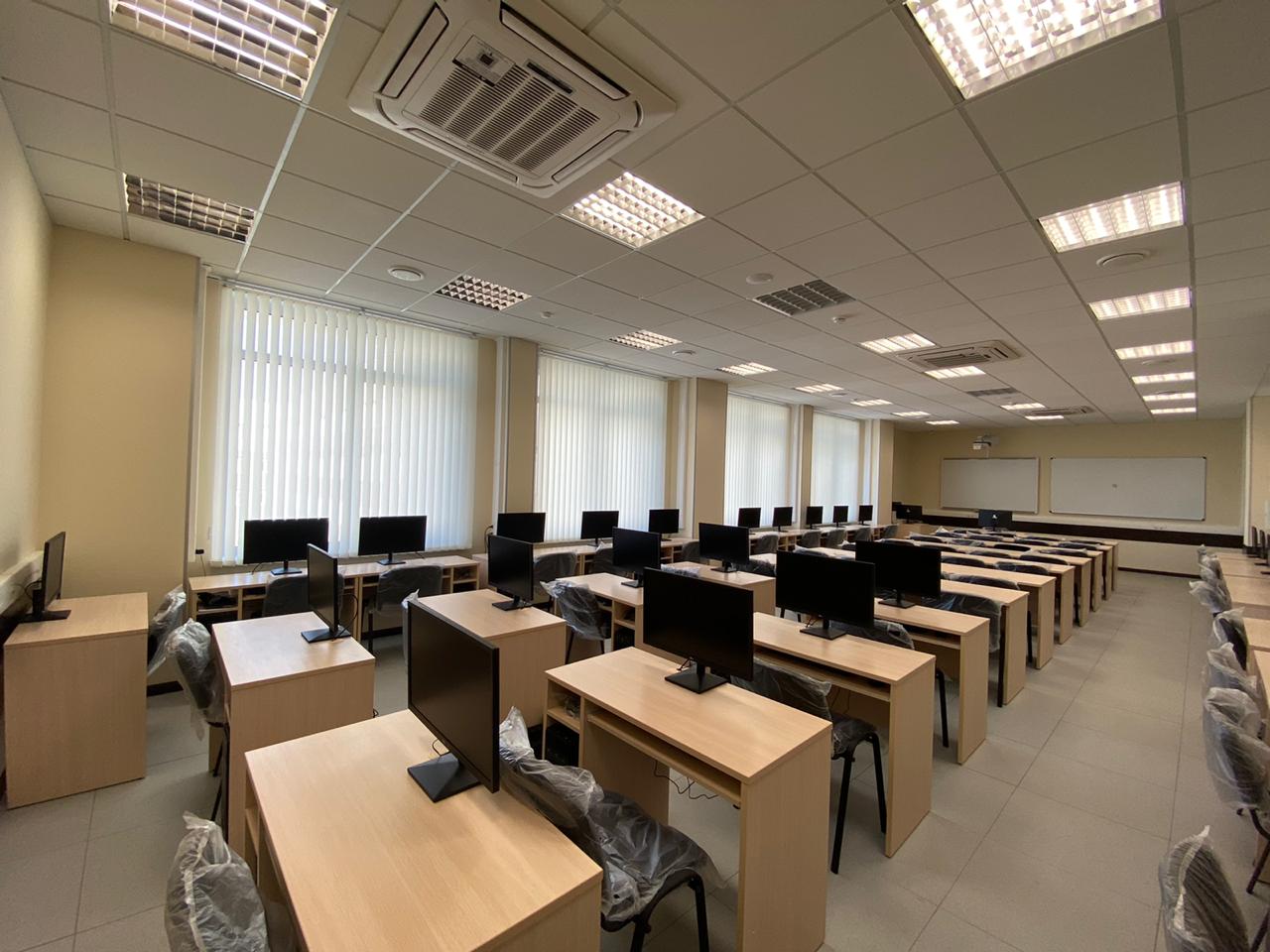 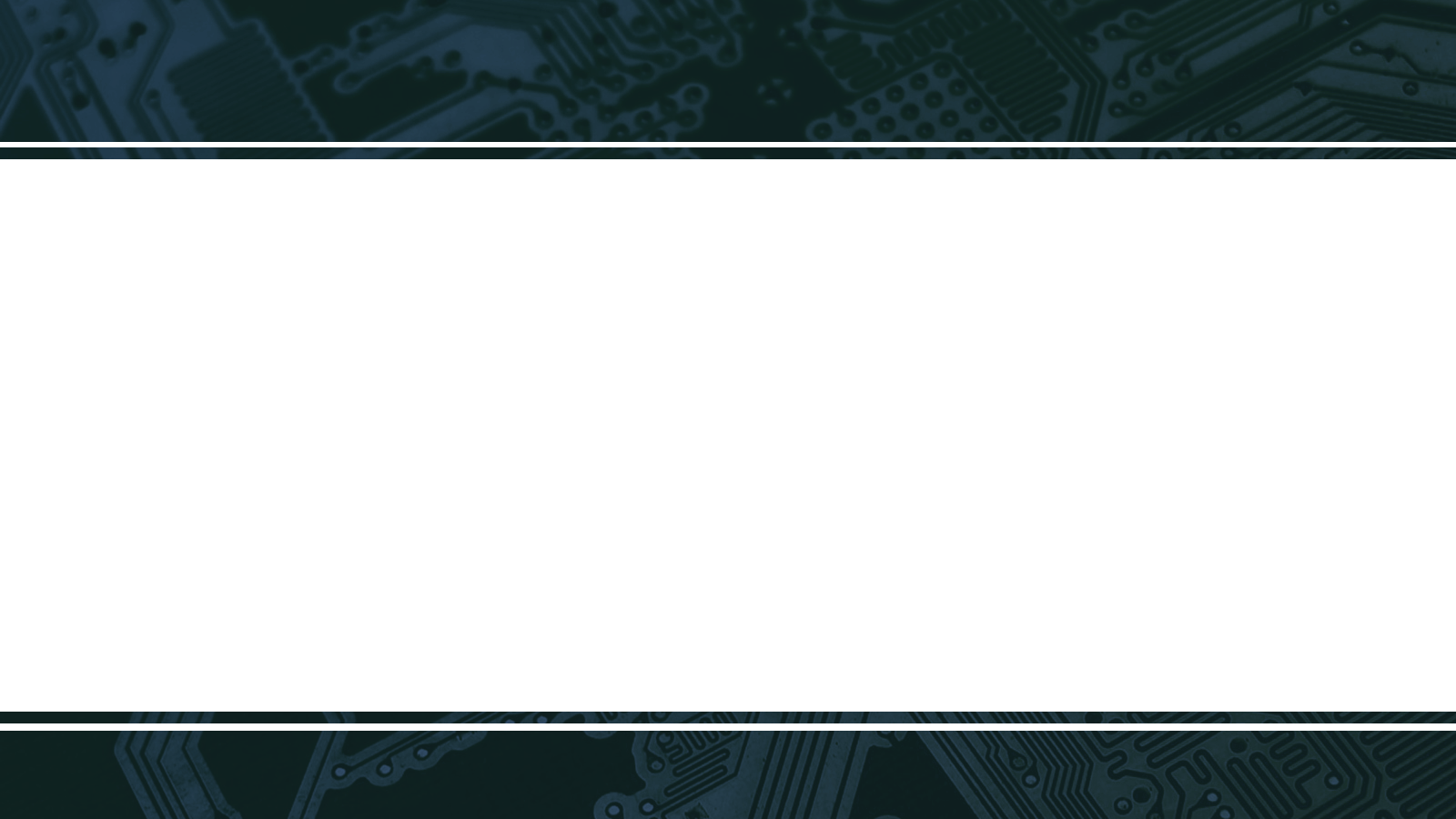 Научно-техническая и учебно-материальная база в перспективе на новой территории
2021
11
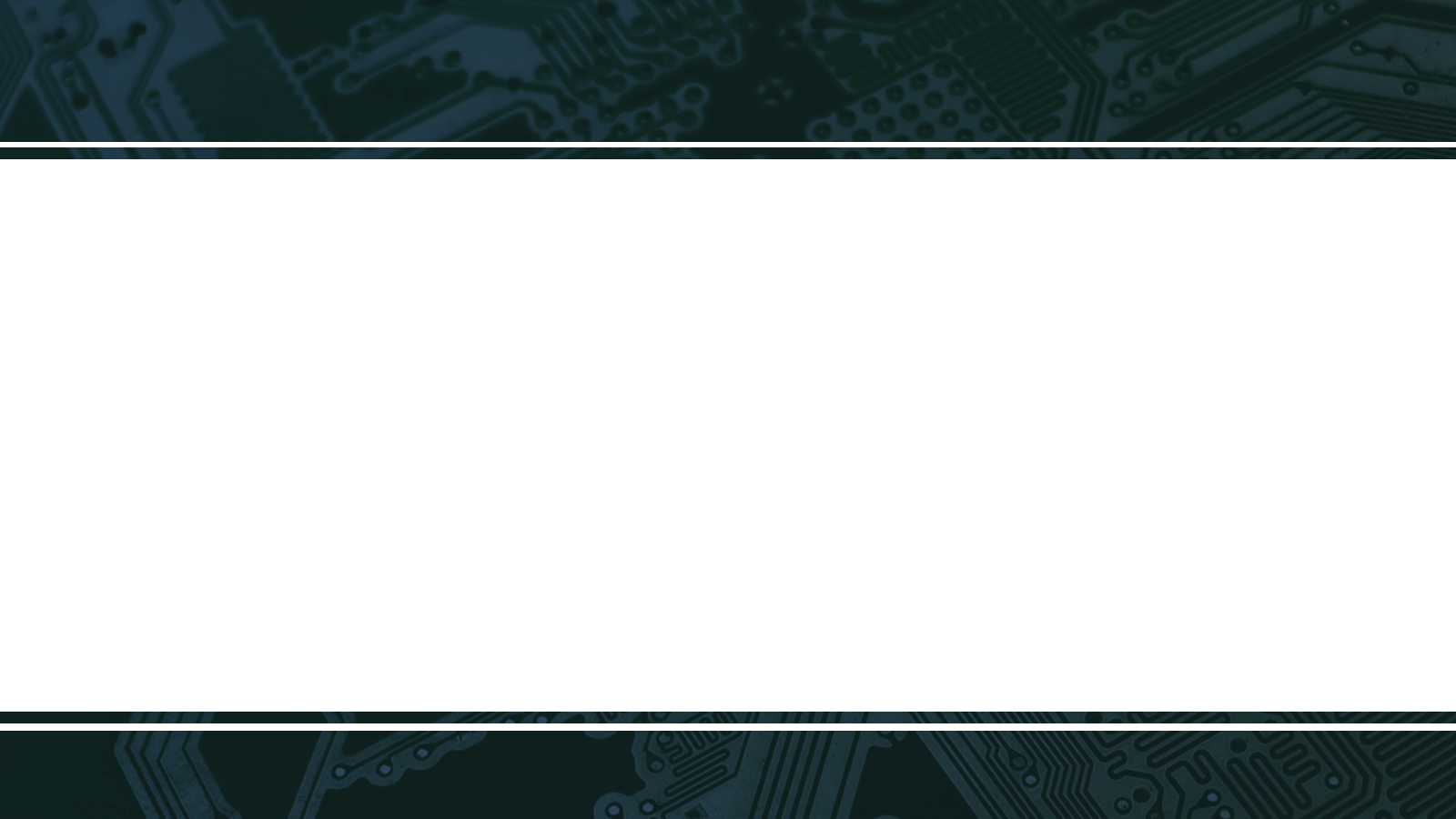 НАУЧНАЯ РОТА КВВУ
КРАСНОДАРСКОЕ ВЫСШЕЕ ВОЕННОЕ УЧИЛИЩЕ
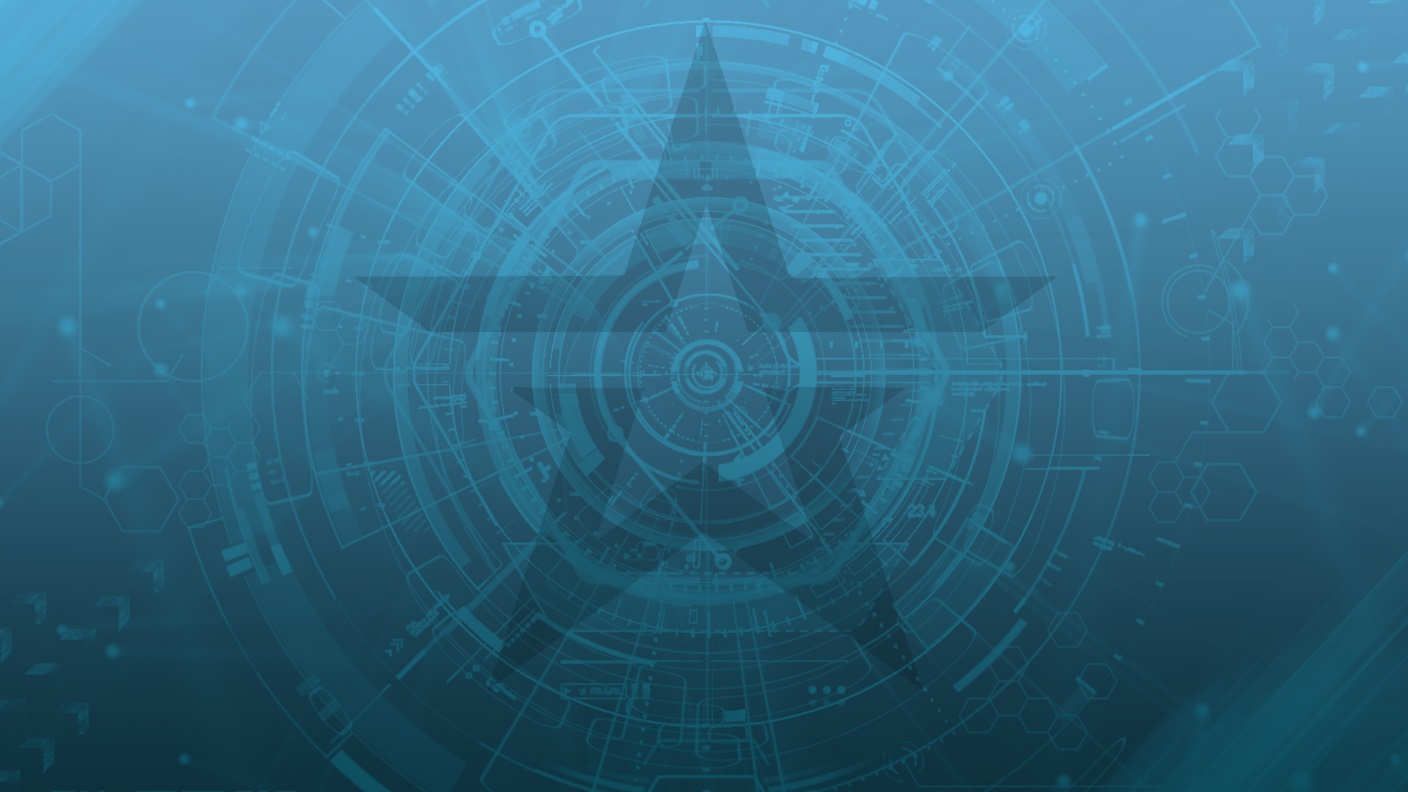 3
5
1
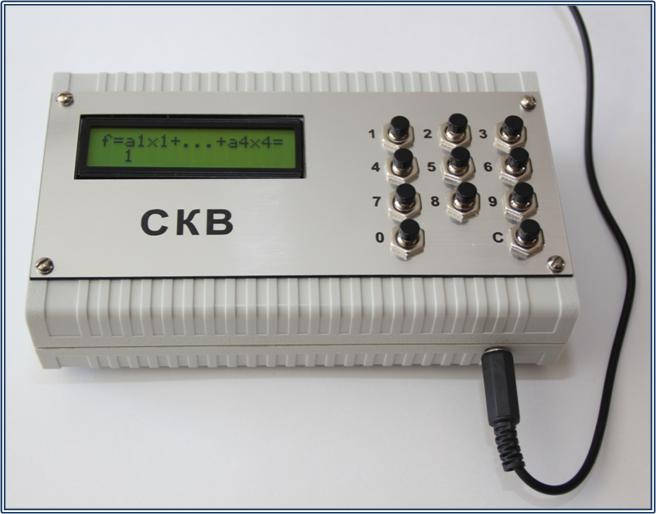 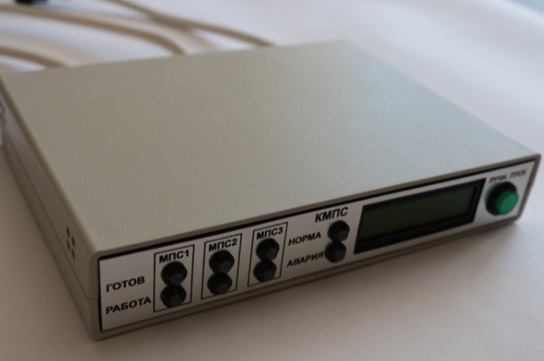 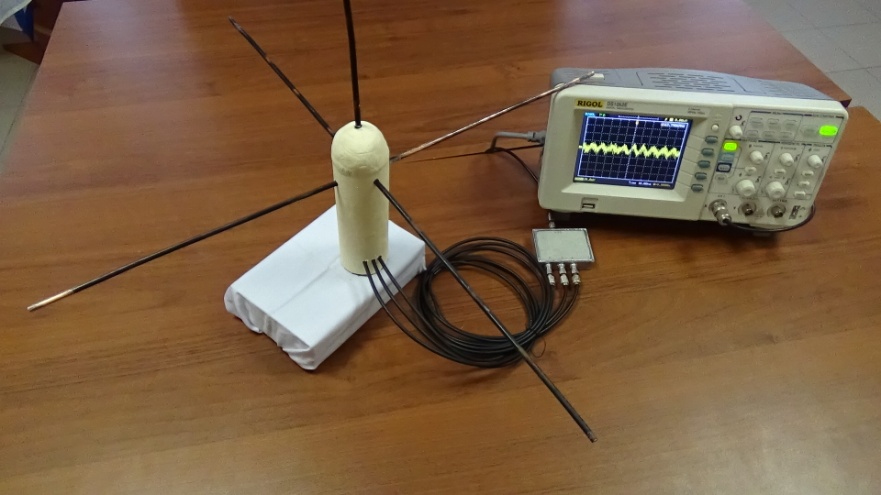 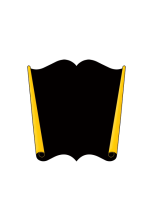 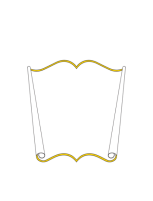 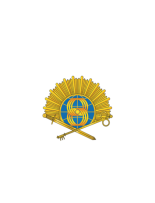 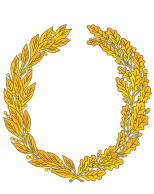 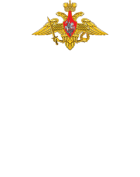 3) Специализированный криптографический вычислитель
5) Макет широкополосной антенной системы
1) Коммутатор питания сетевых модулей
6
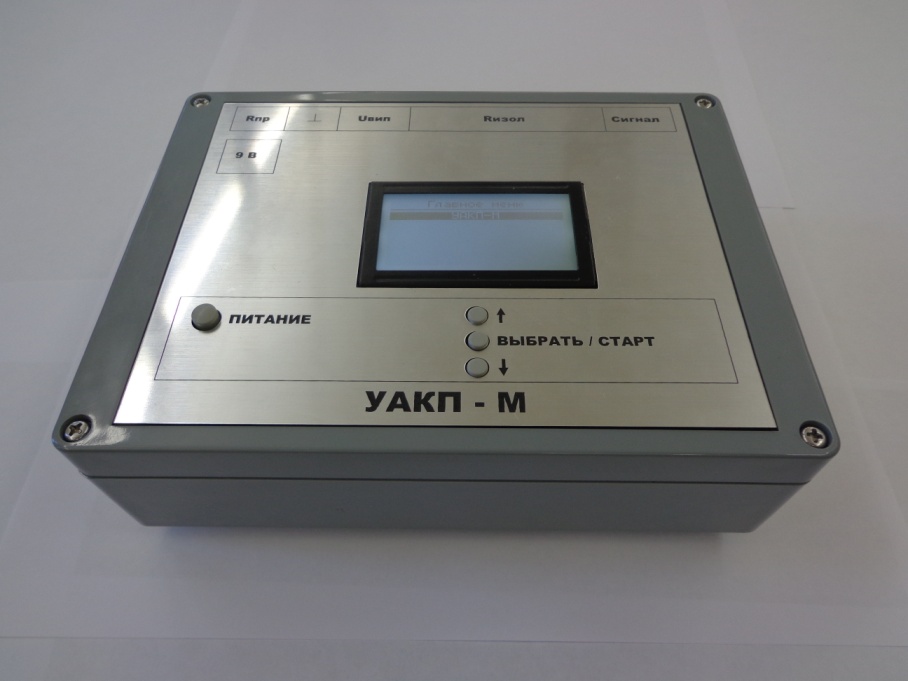 4
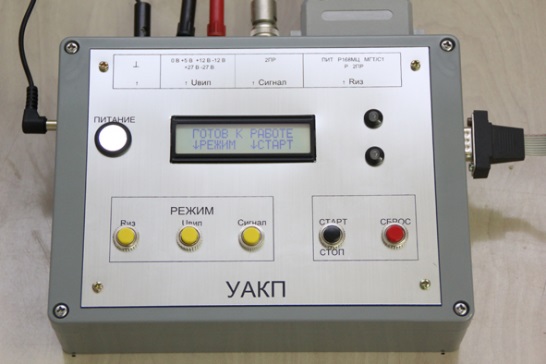 2
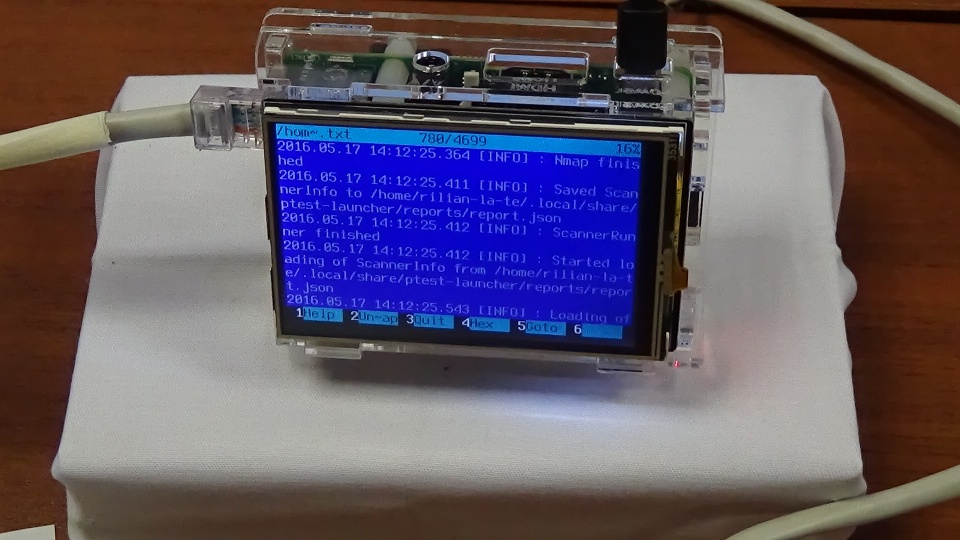 4) Устройство имитационного моделирования оценки защищенности автоматизированных систем управления военного назначения
6) Устройство автоматизированного контроля параметров – М
2) Устройство автоматизированного контроля параметров
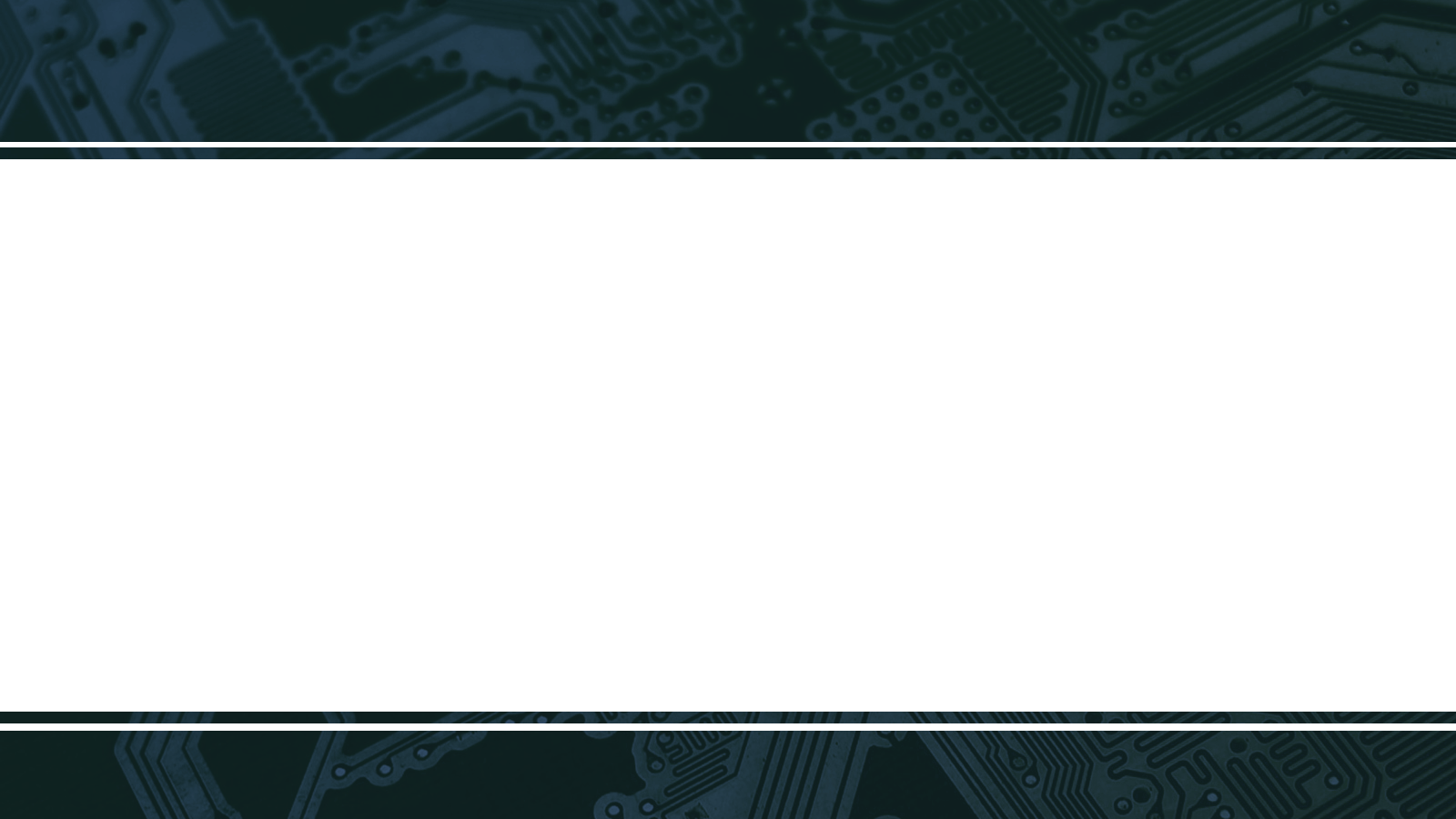 Результаты научной деятельности научной роты
2021
12
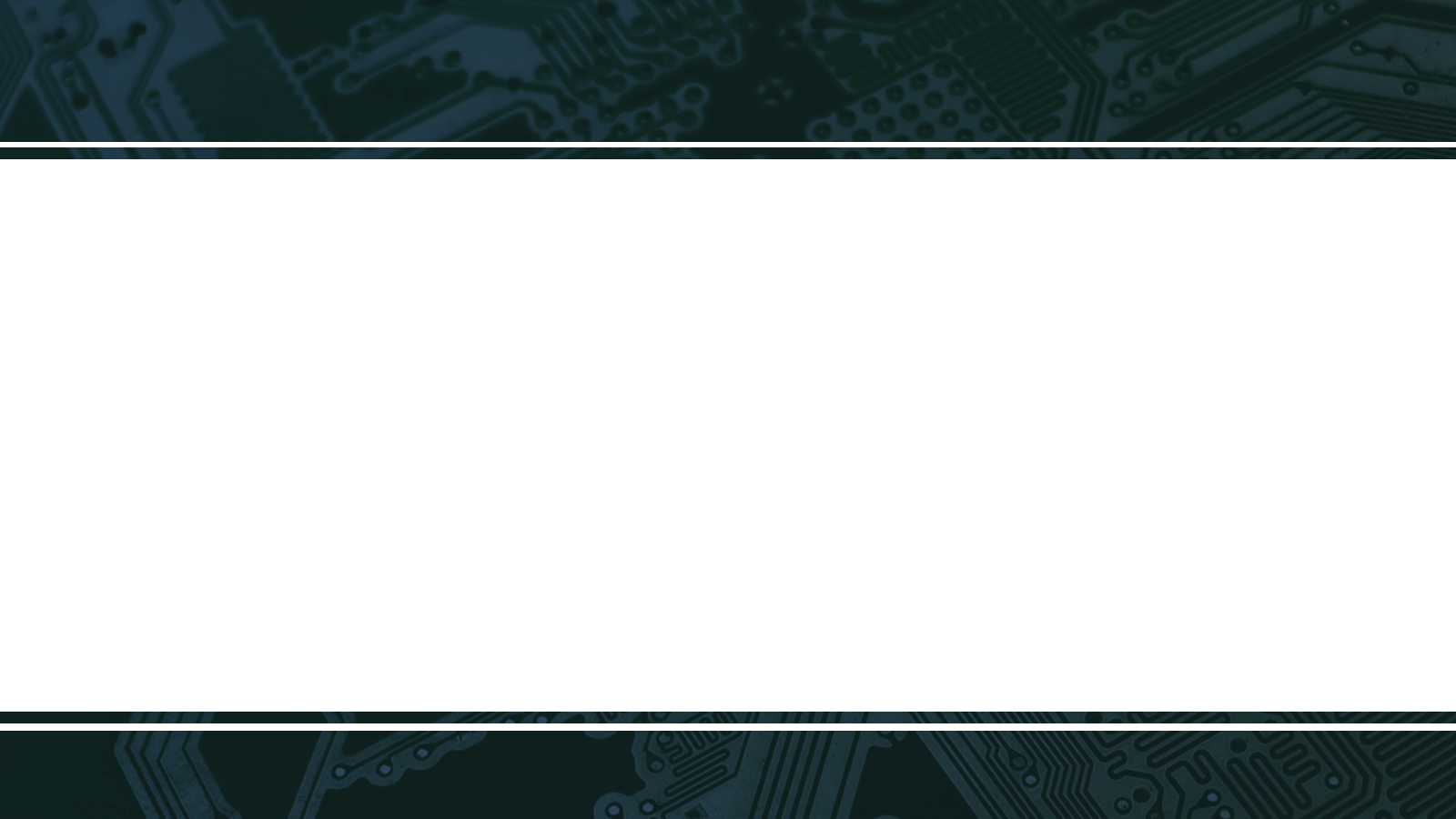 НАУЧНАЯ РОТА КВВУ
КРАСНОДАРСКОЕ ВЫСШЕЕ ВОЕННОЕ УЧИЛИЩЕ
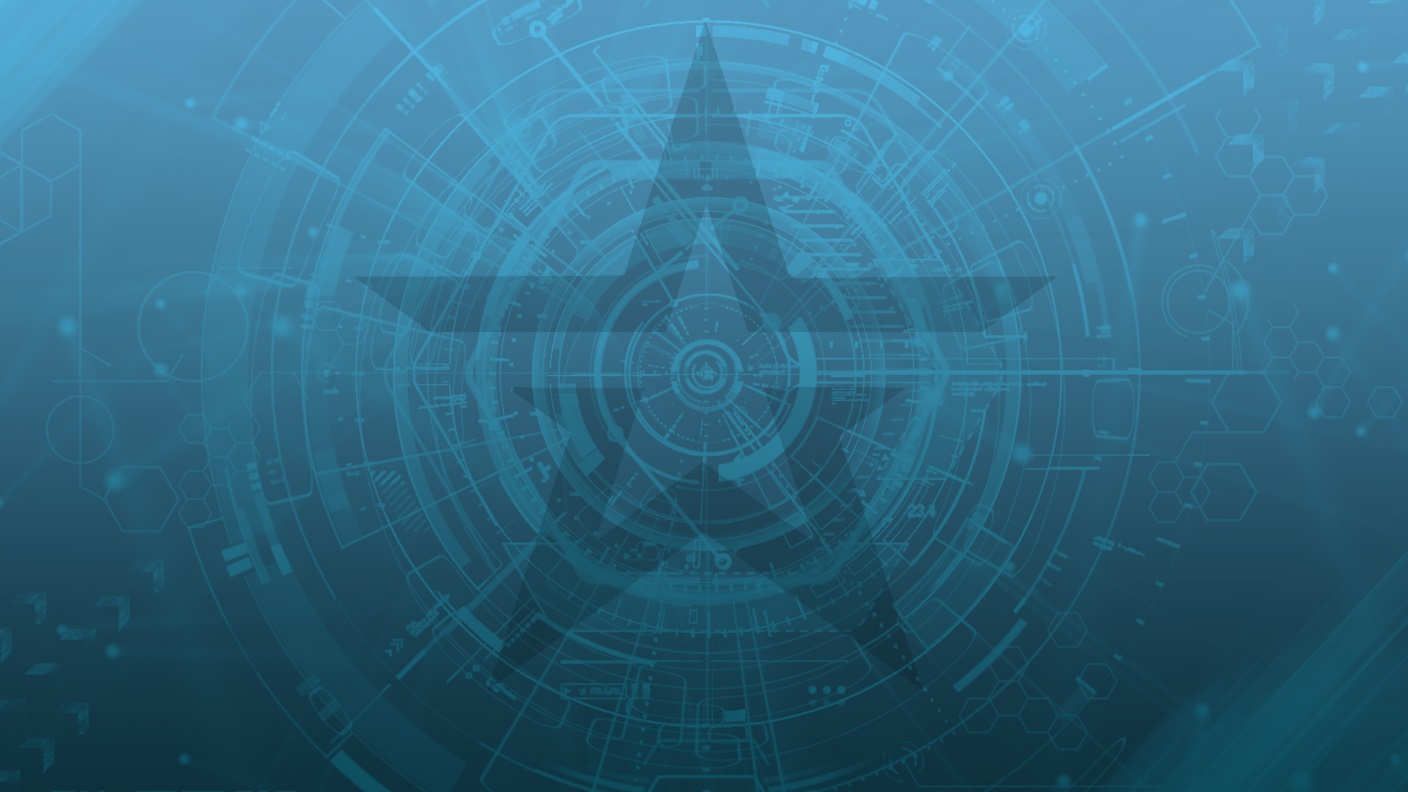 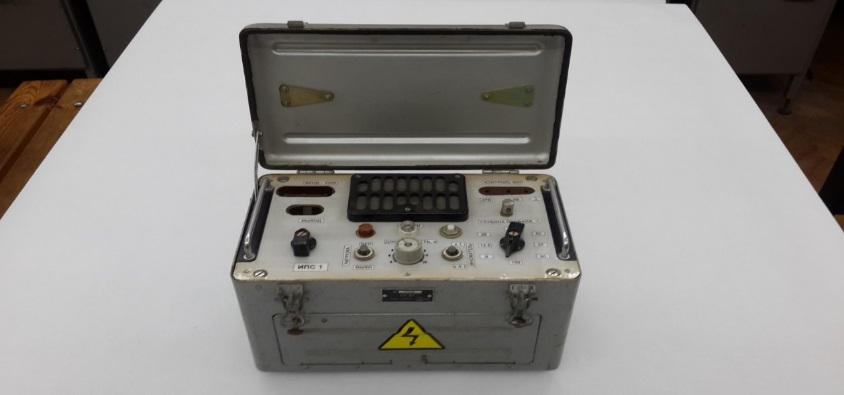 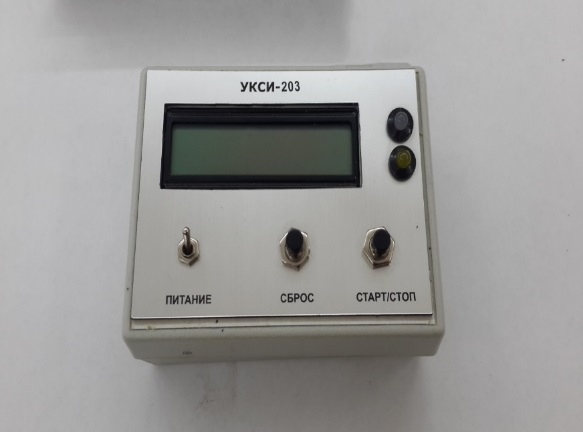 9
7
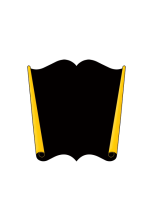 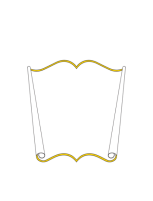 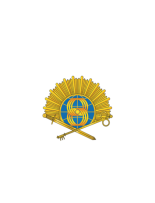 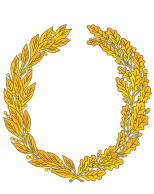 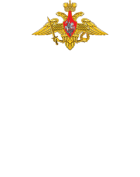 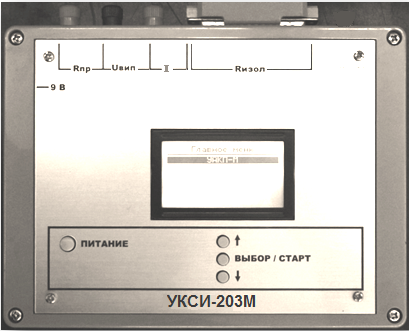 7) Устройство контроля сопротивления изоляции ТСС (УКСИ-203)
11
9) Имитатор помех в сети электропитания (ИПС-1)
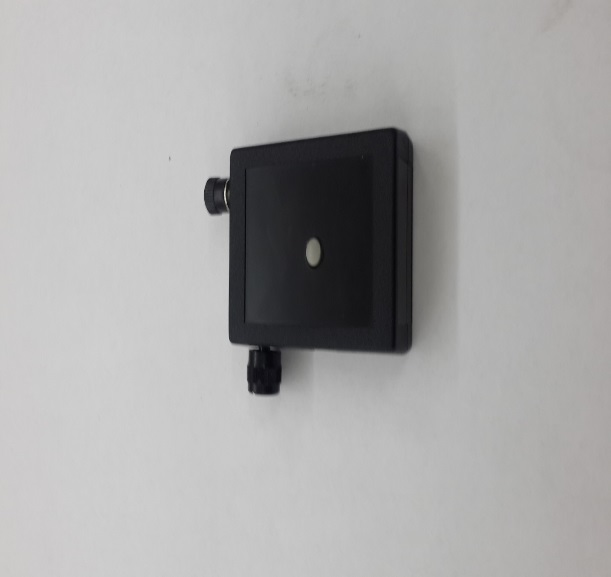 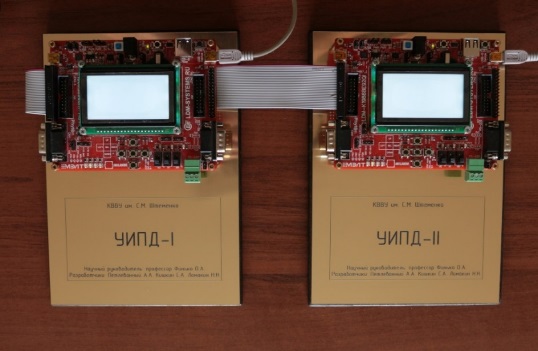 8
10
11) Устройство контроля сопротивления изоляции ТСС (УКСИ-20)
10) Устройство имитозащищенной передачи данных (УИПД)
8) Индикатор заземления специальной аппаратуры
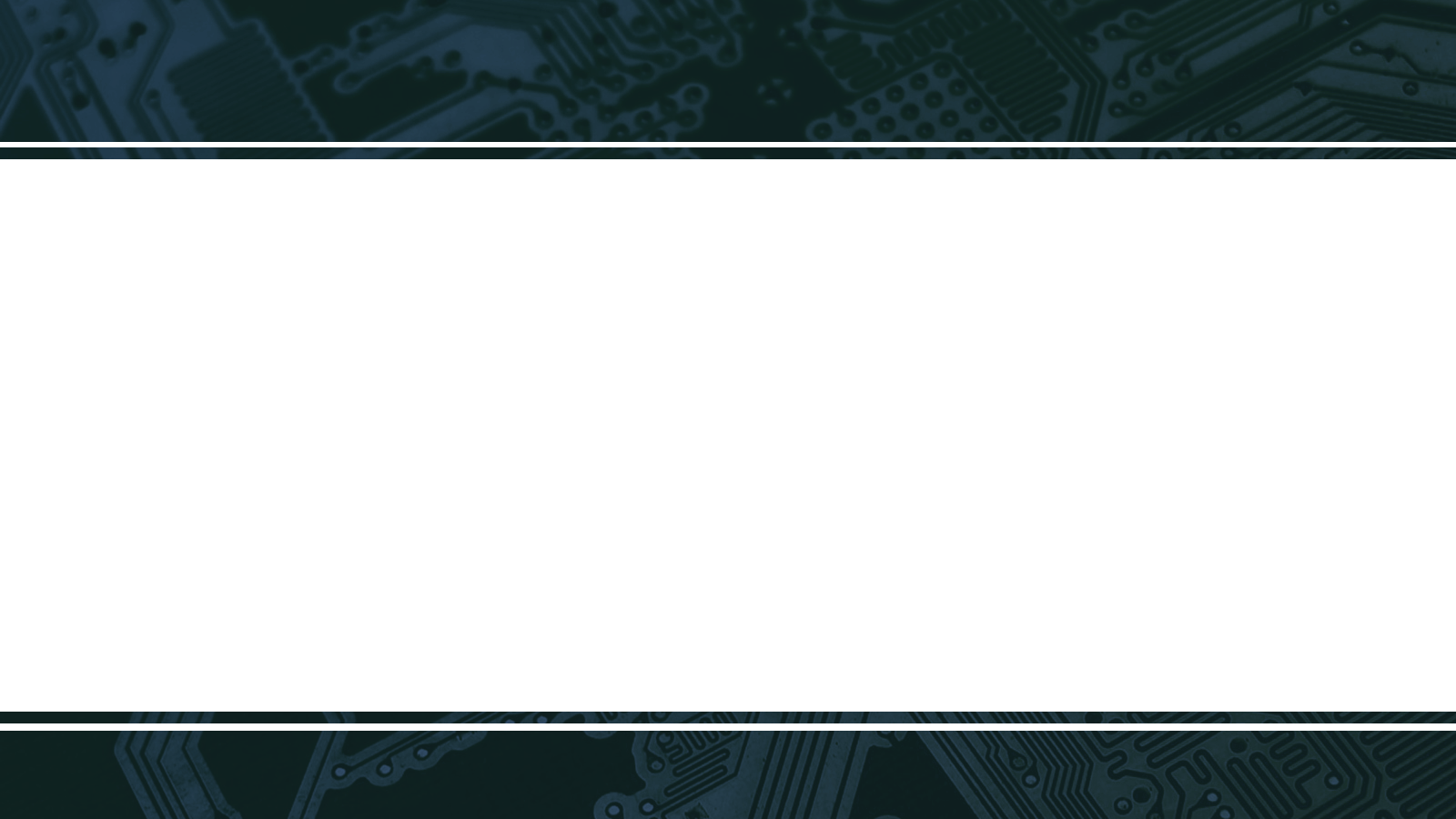 Результаты научной деятельности научной роты
2021
13
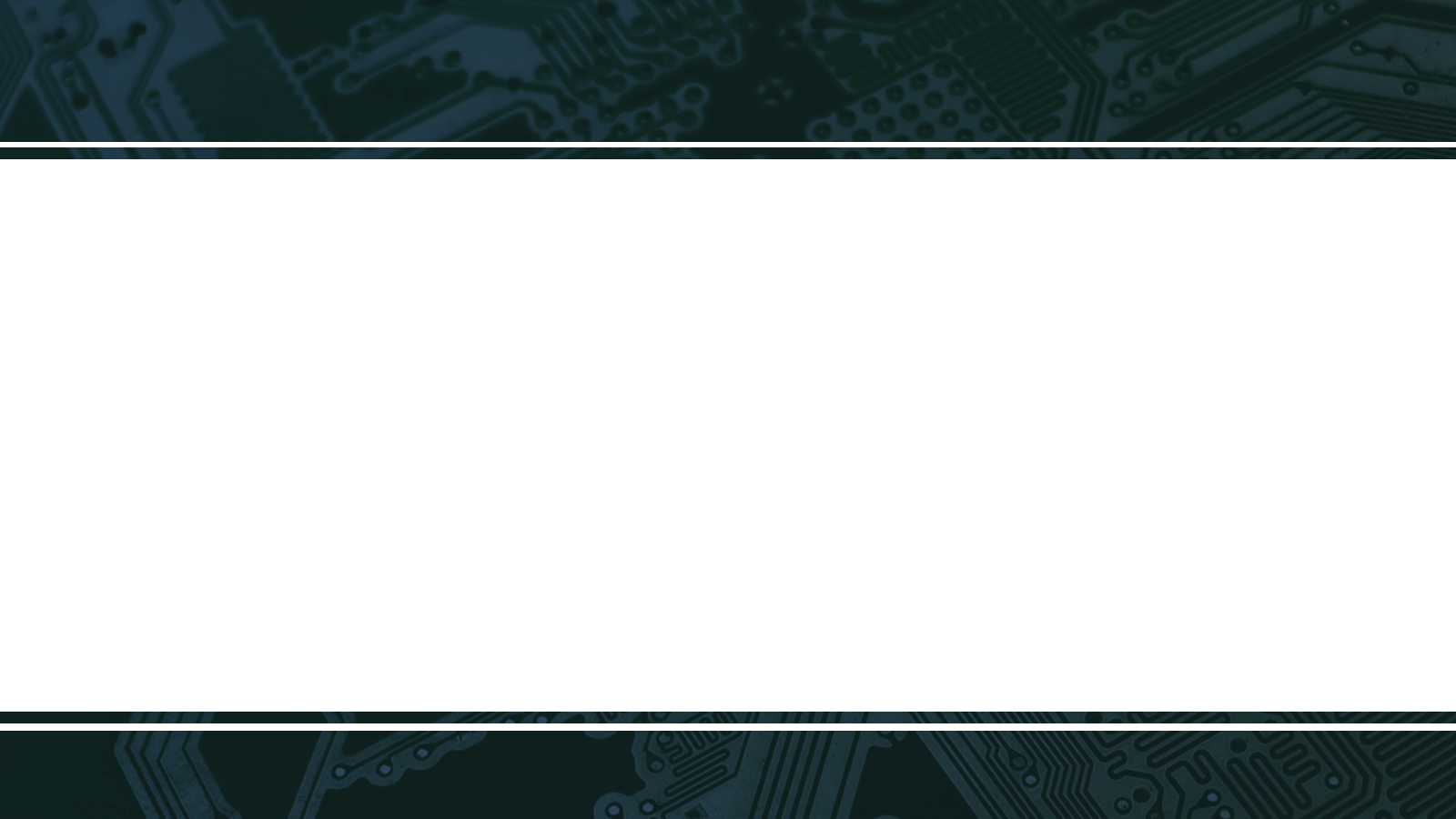 НАУЧНАЯ РОТА КВВУ
КРАСНОДАРСКОЕ ВЫСШЕЕ ВОЕННОЕ УЧИЛИЩЕ
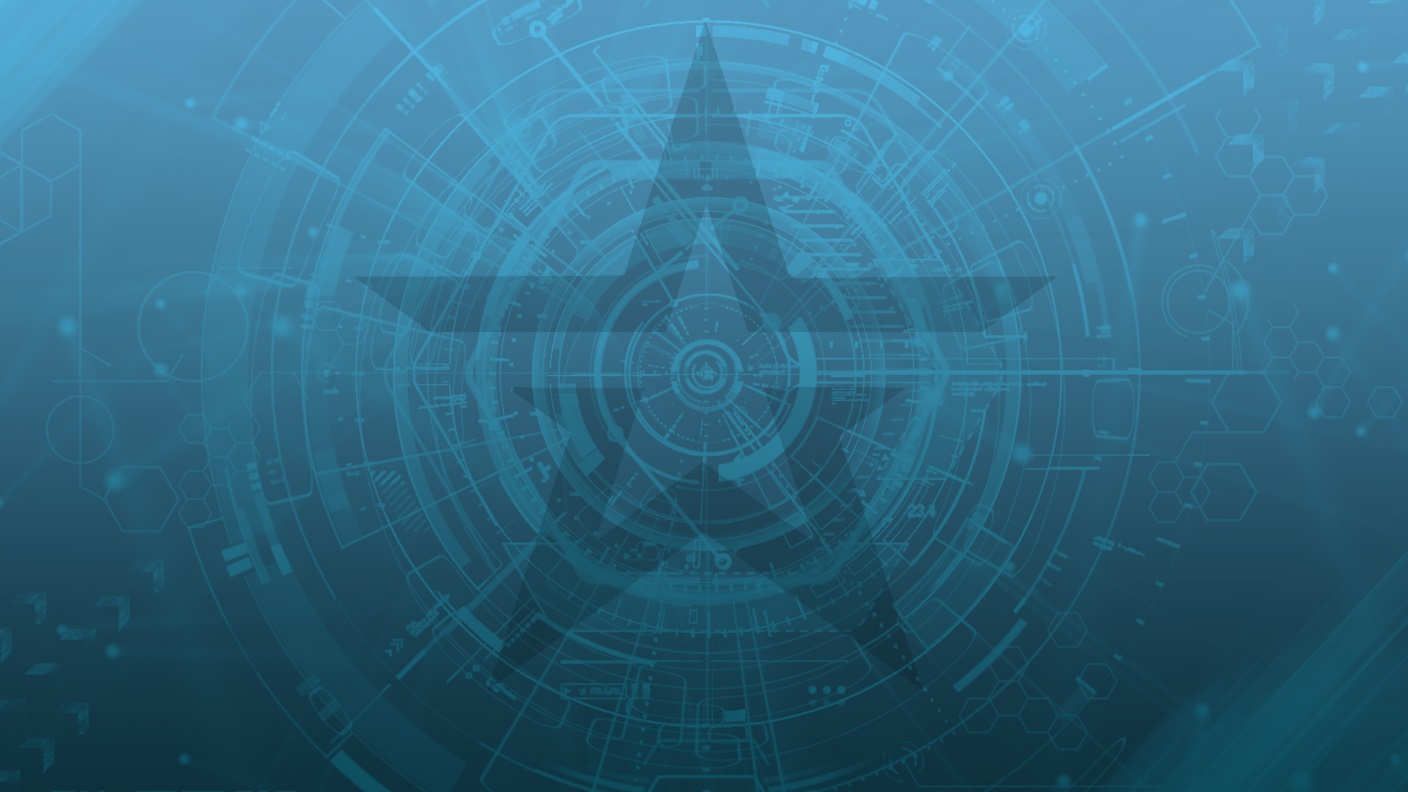 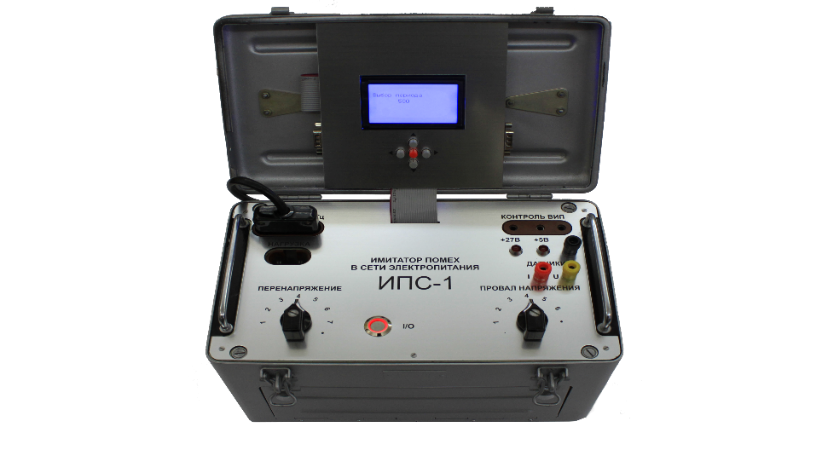 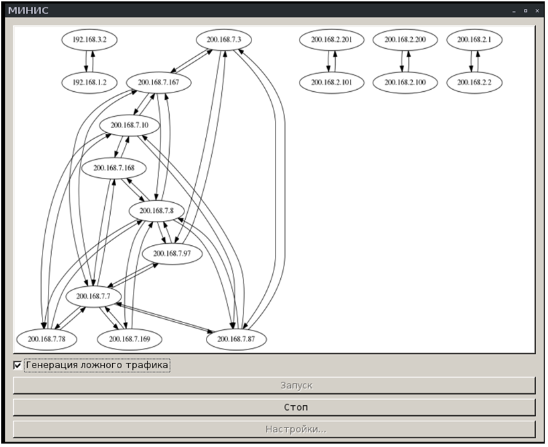 12
16
14
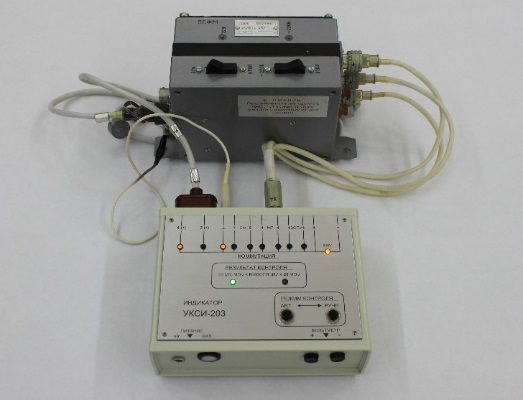 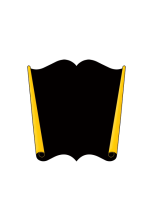 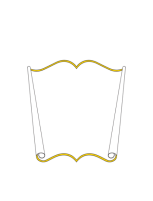 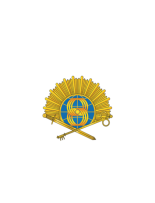 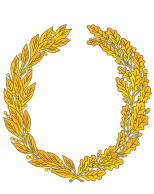 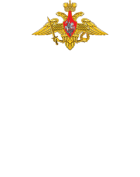 16) Макетный образец ПО комплекса 
маскирования структуры информационных систем
12) Макетный образец 
устройства контроля сопротивления изоляции техники специальной связи
14) Макетный образец 
имитатора помех в сети электропитания
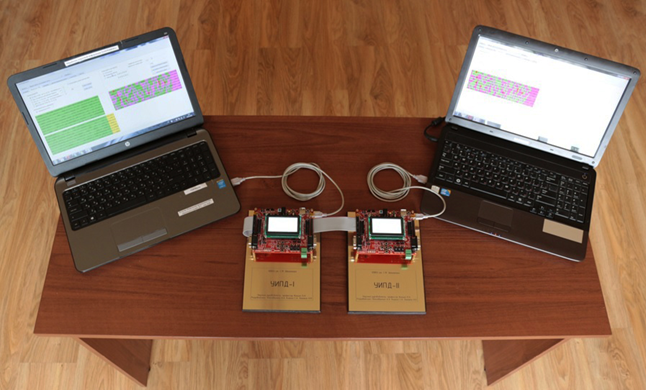 17
15
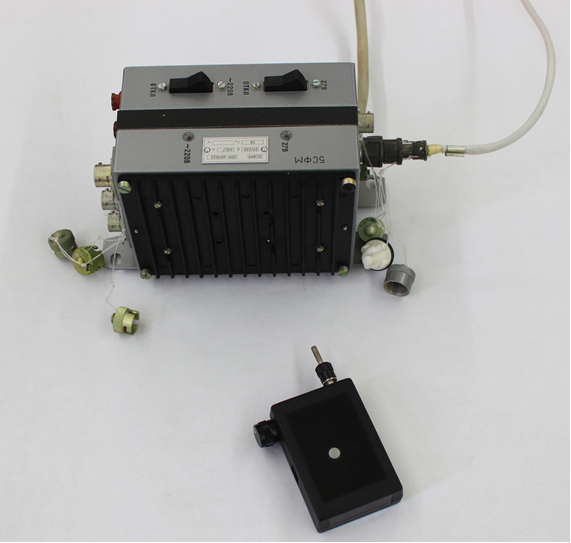 13
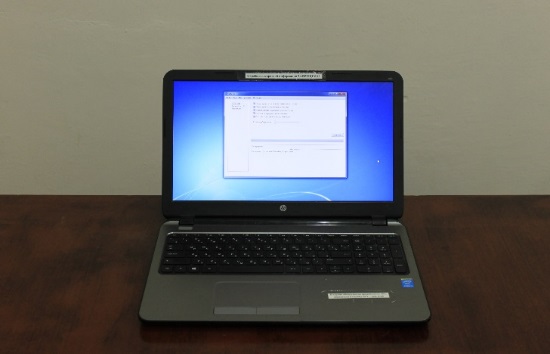 13) Демонстрационный стенд
средства запутывания исходного кода программ
15) Макетный образец
индикатора заземления специальной аппаратуры
17) Макетный образец 
устройства имитозащищенной передачи данных
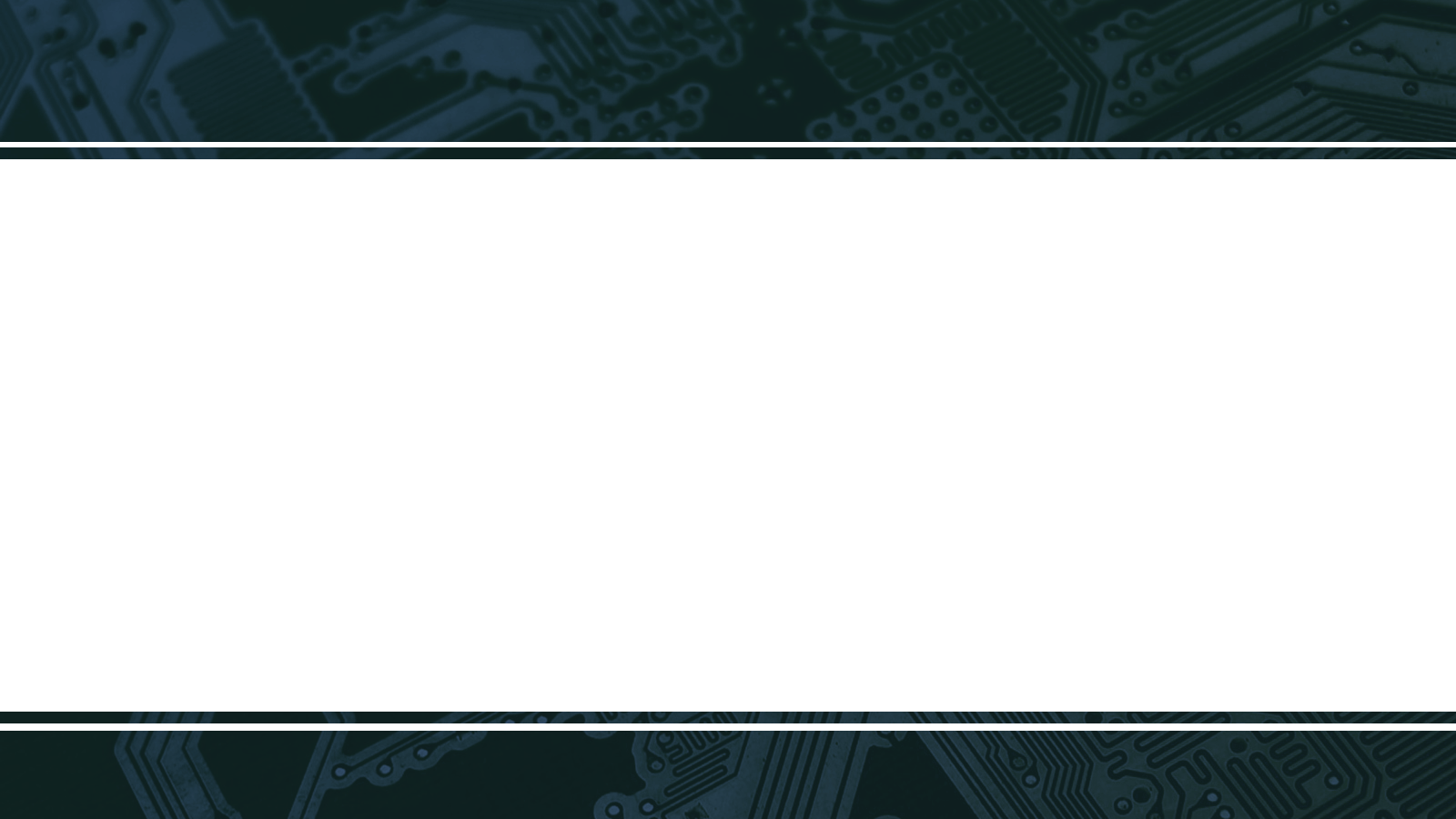 Результаты научной деятельности научной роты
2021
14
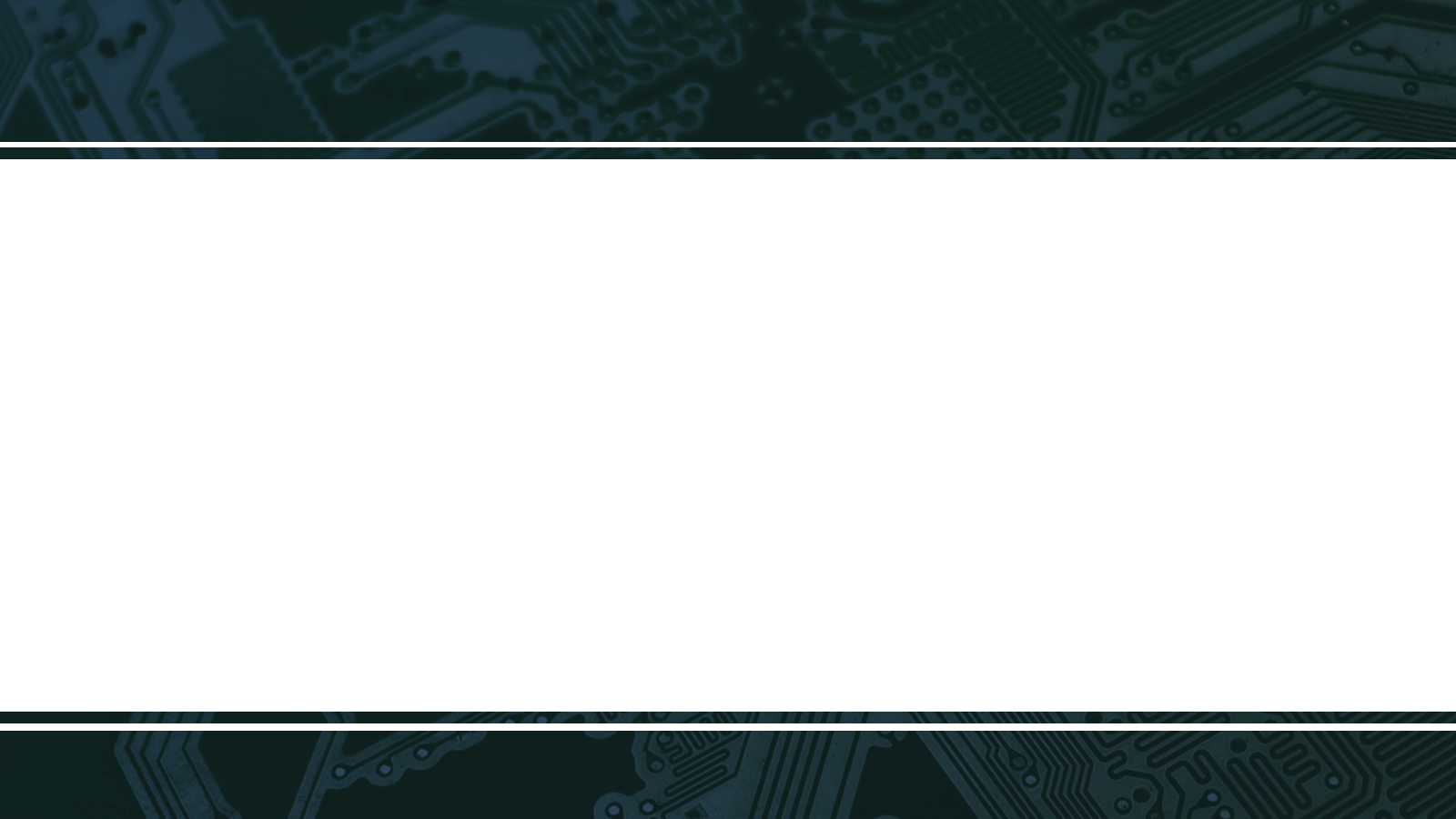 НАУЧНАЯ РОТА КВВУ
КРАСНОДАРСКОЕ ВЫСШЕЕ ВОЕННОЕ УЧИЛИЩЕ
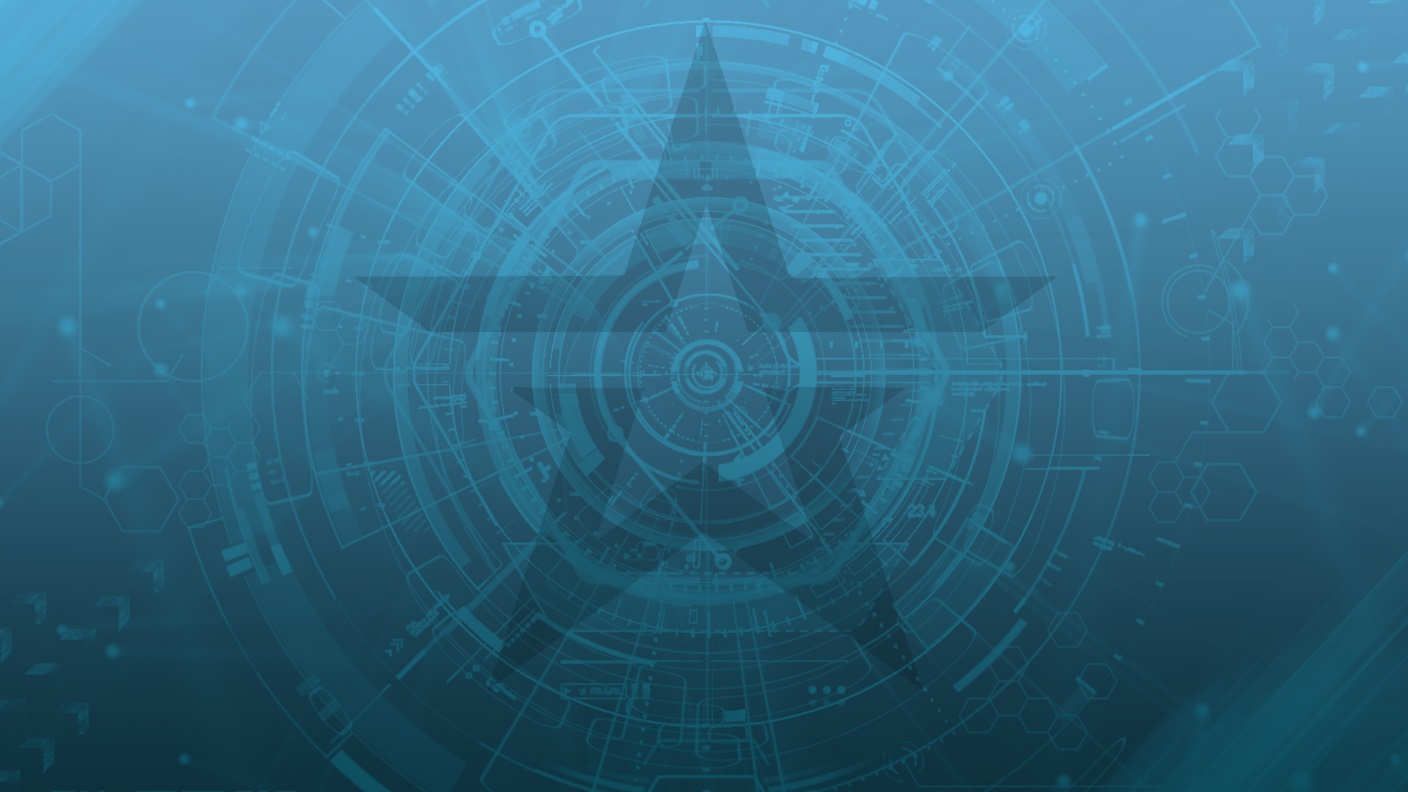 Выполненная работа:
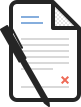 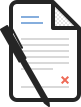 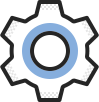 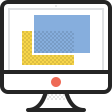 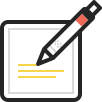 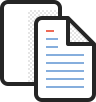 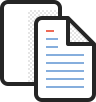 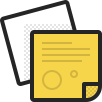 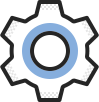 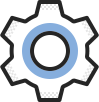 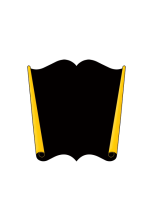 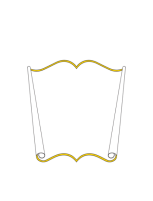 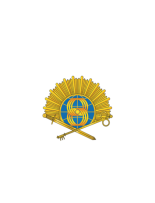 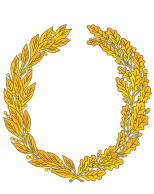 Форумы и конференции
Рац. 
предложения
НИР
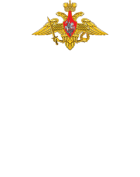 Программы для ЭВМ
Учебные
пособия
Научные
статьи
Рукописи научных статей
Патенты на изобретение
Поданные заявки:
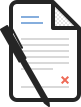 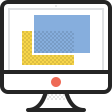 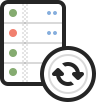 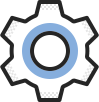 8
 шт.
350
 шт.
5
 шт.
15
 шт.
2
 шт.
9
 шт.
251
 шт.
72
 шт.
14
 шт.
218
 шт.
6 
шт.
Патенты на изобретение
Программы для ЭВМ
7
 шт.
Базы данных
Рац. предложения
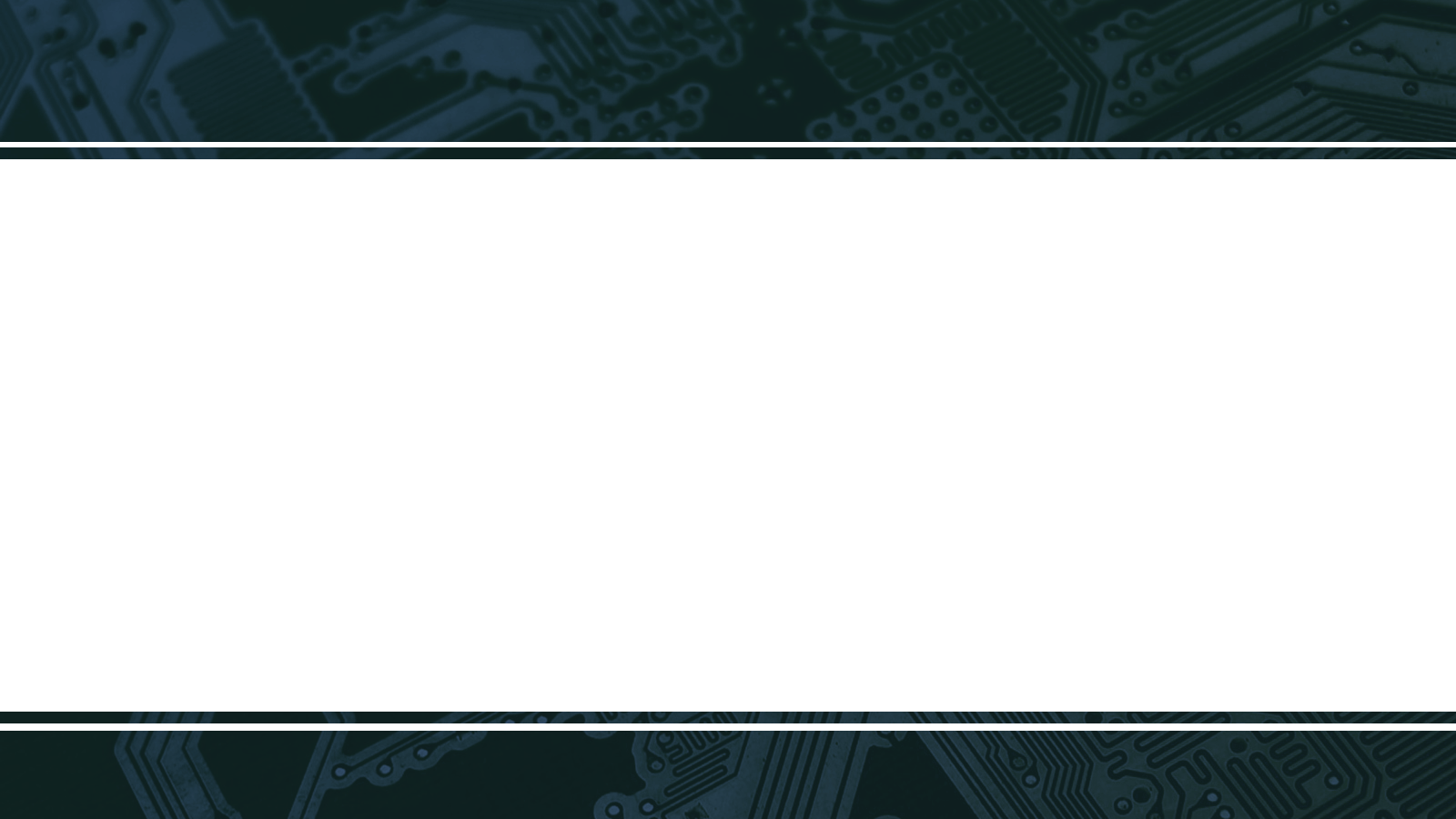 Результаты научной деятельности научной роты
2021
15
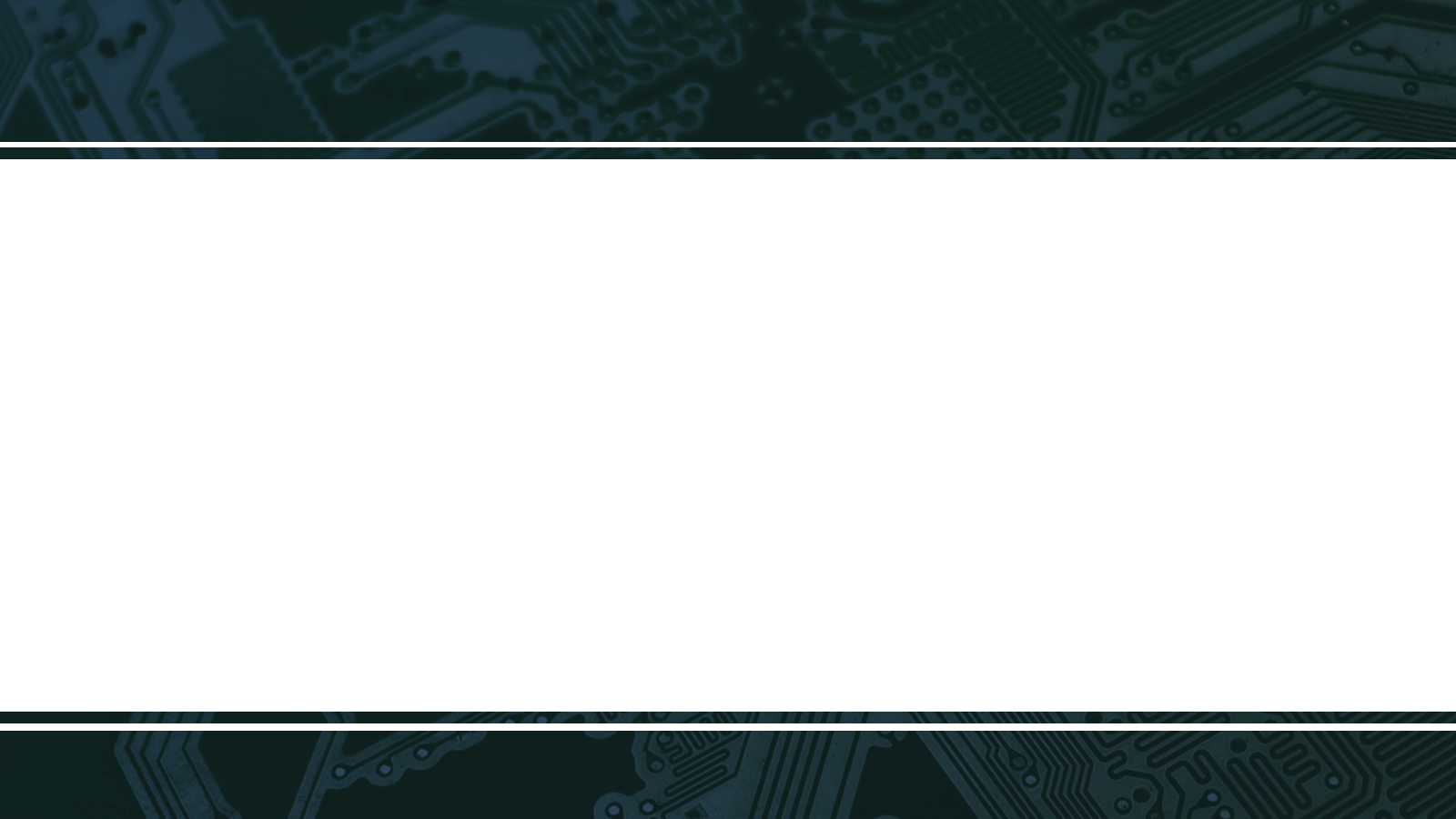 НАУЧНАЯ РОТА КВВУ
КРАСНОДАРСКОЕ ВЫСШЕЕ ВОЕННОЕ УЧИЛИЩЕ
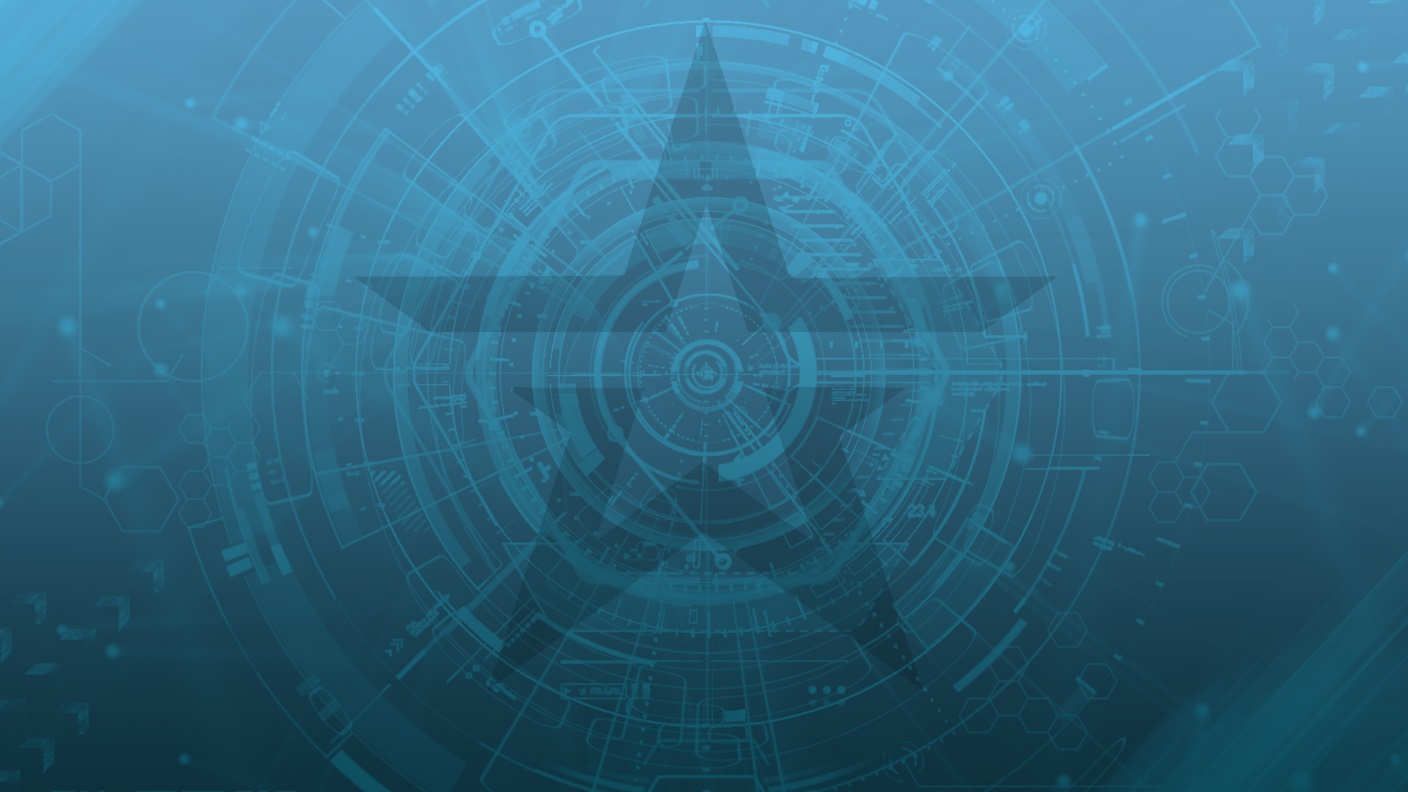 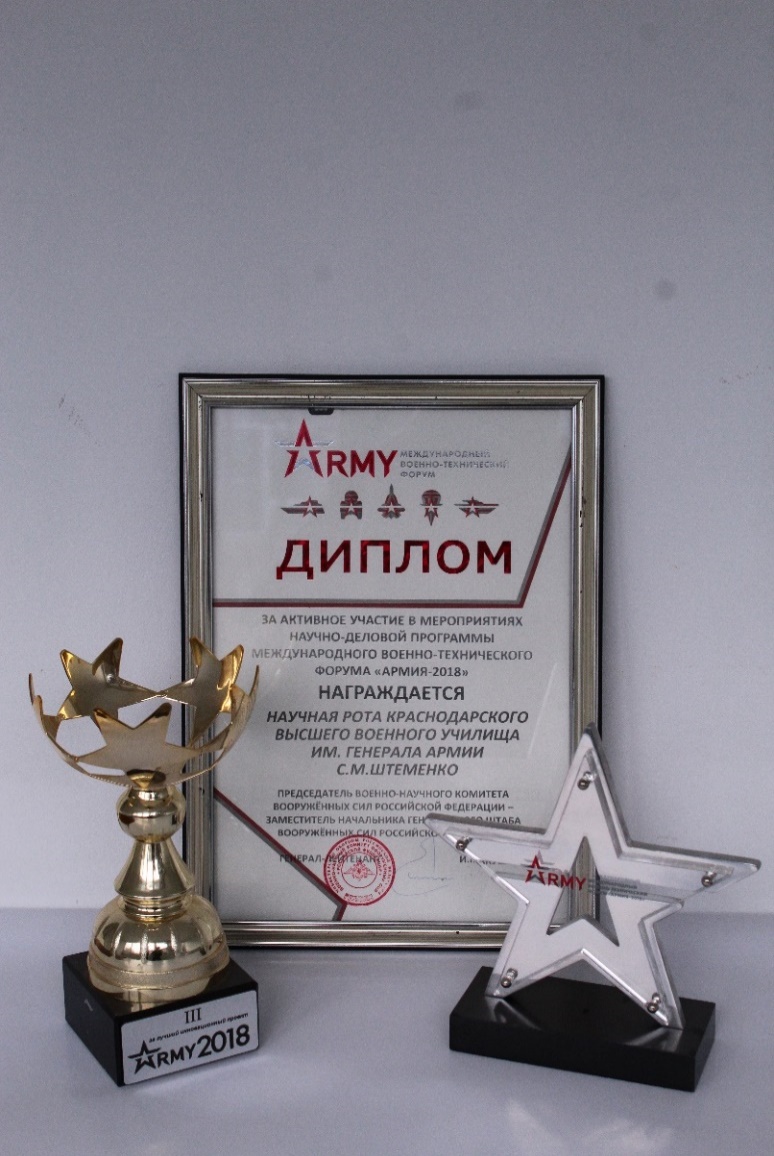 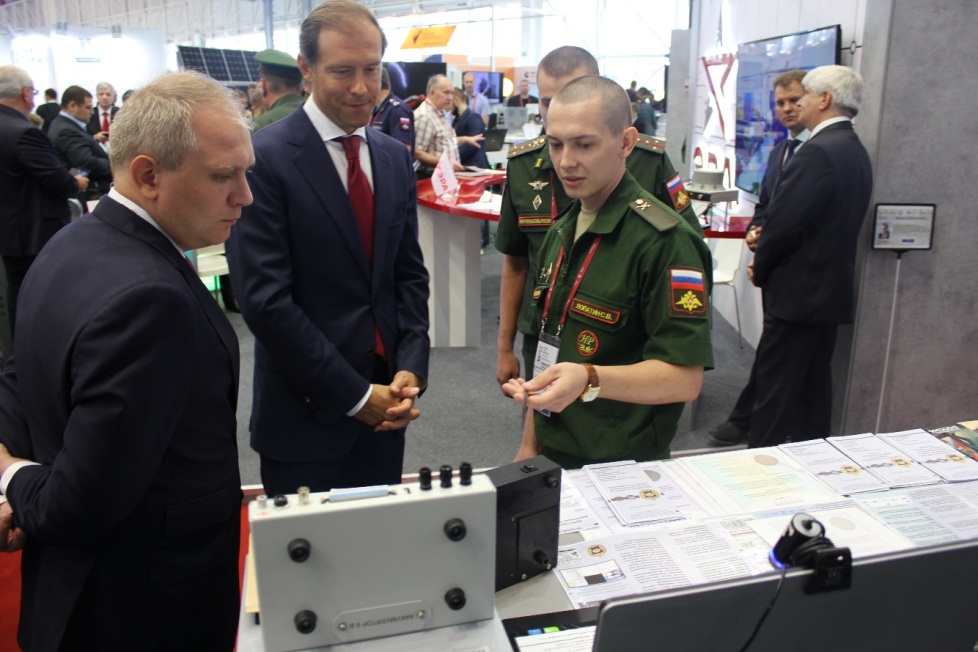 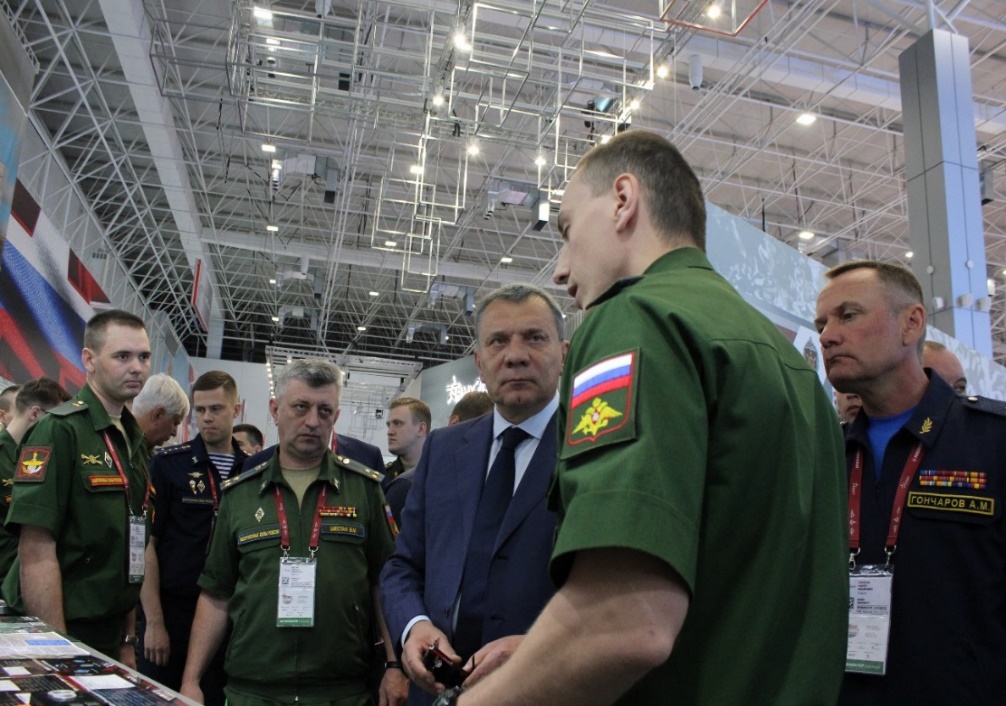 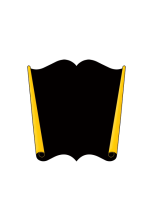 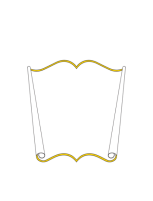 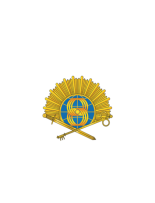 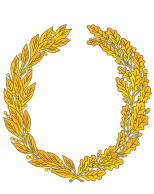 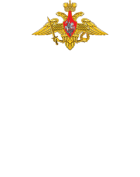 Начиная с 2015 года операторы научной роты принимали участие в Международных военно-технических форумах «АРМИЯ», тематических выставках «День инноваций Министерства обороны», Московском международном Салоне изобретений и инноваций «Архимед», Международной олимпиаде курсантов по информатике, а так же других конгрессно-выставочных мероприятиях.
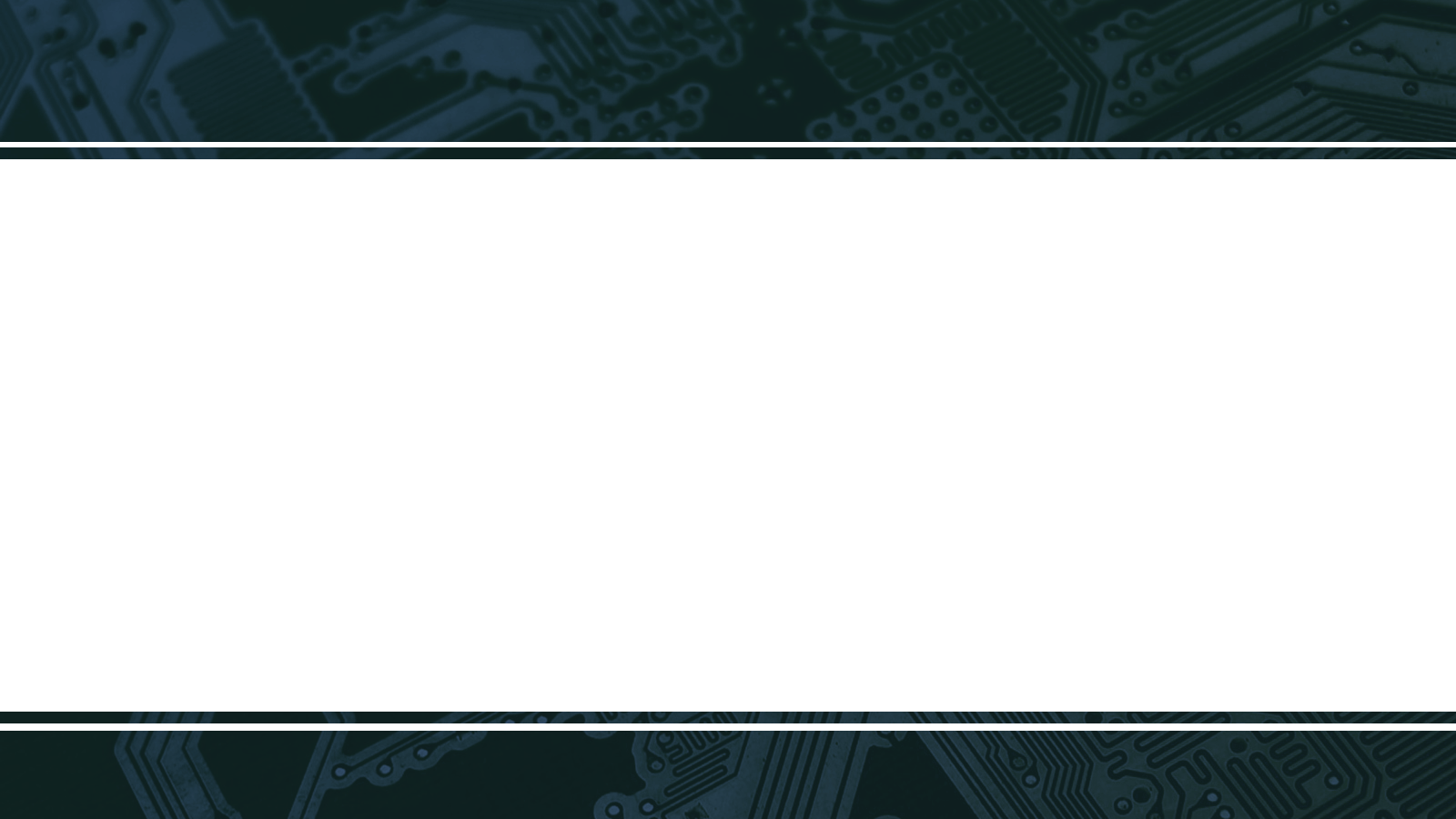 Участие (выступления) научной роты КВВУ на форумах и конференциях
2021
16
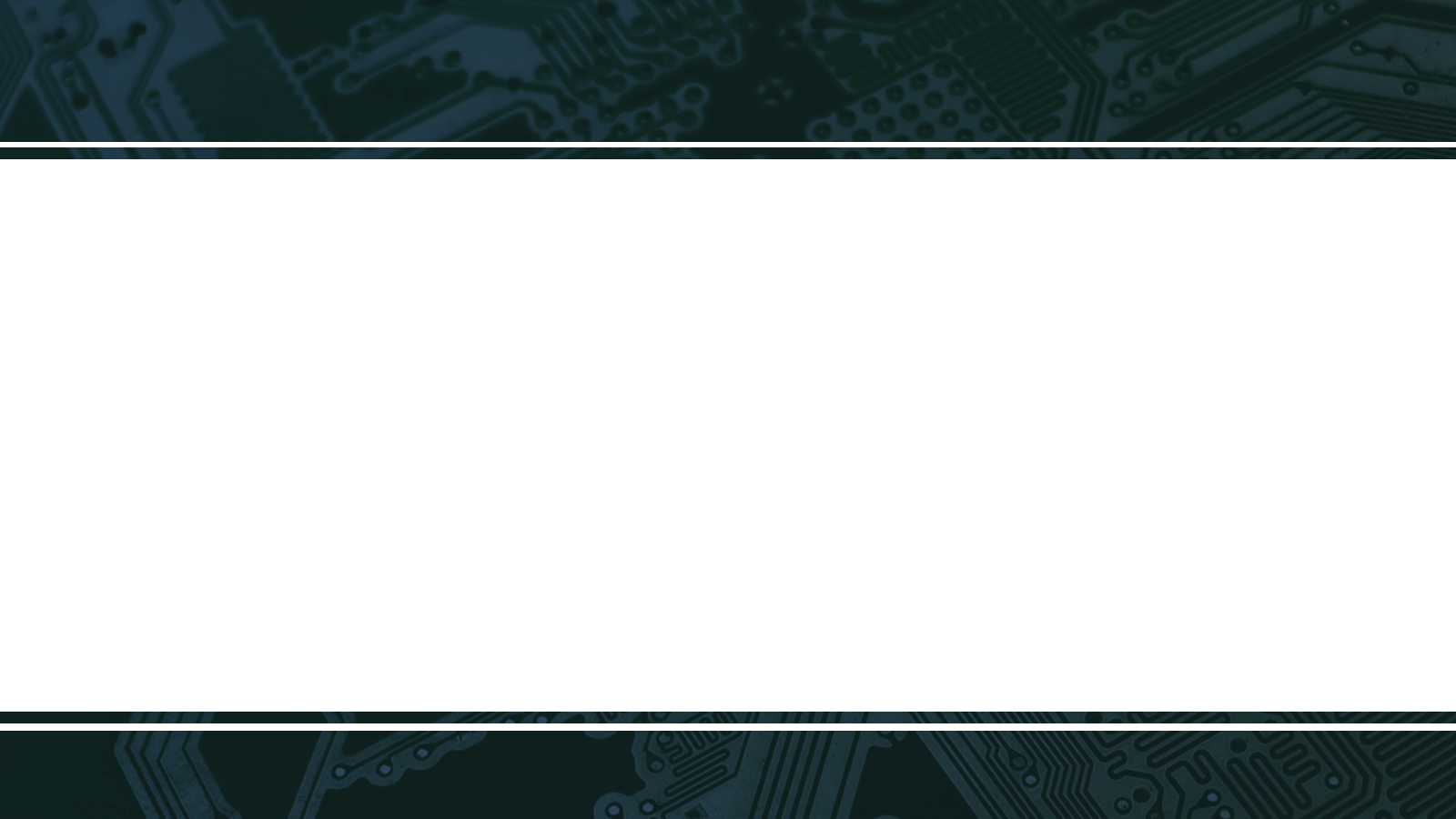 НАУЧНАЯ РОТА КВВУ
КРАСНОДАРСКОЕ ВЫСШЕЕ ВОЕННОЕ УЧИЛИЩЕ
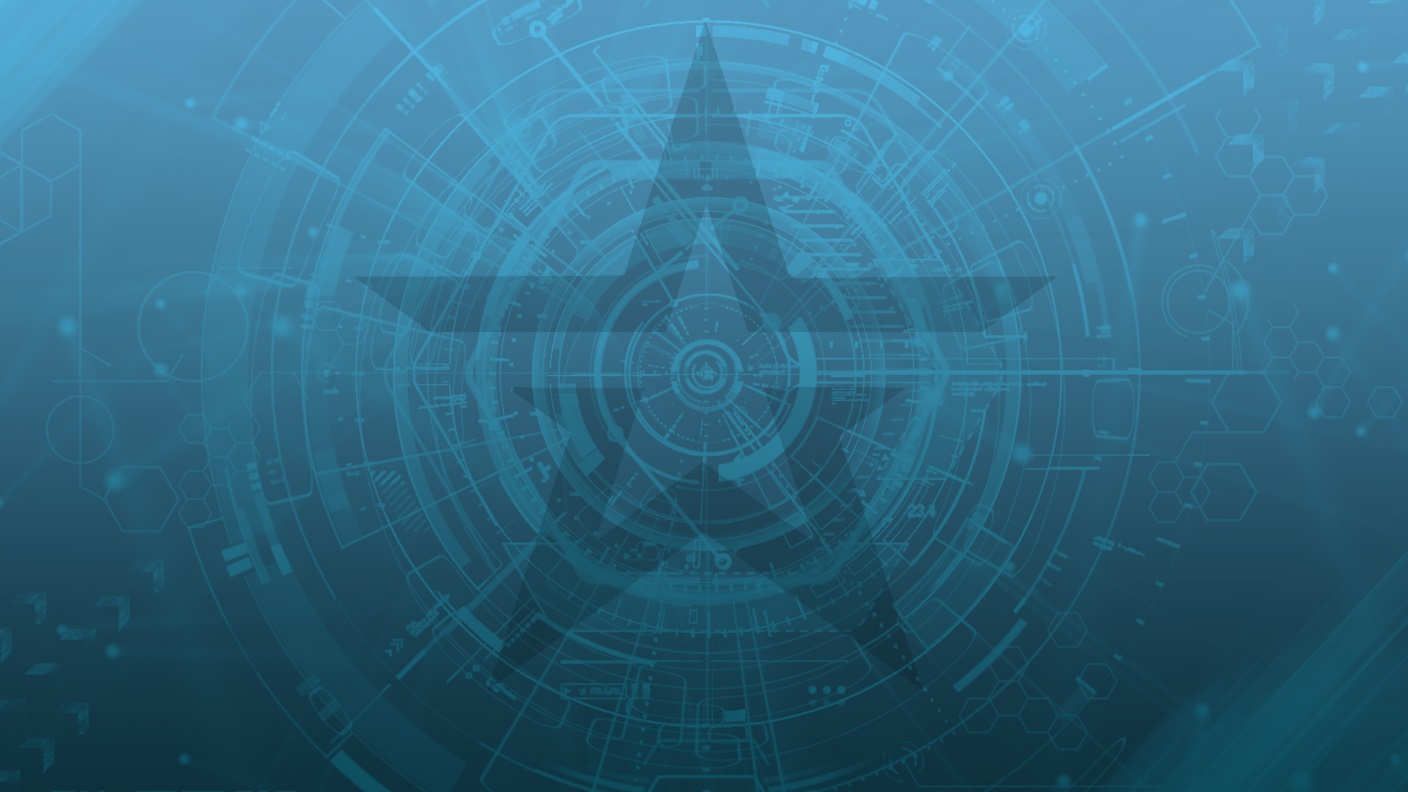 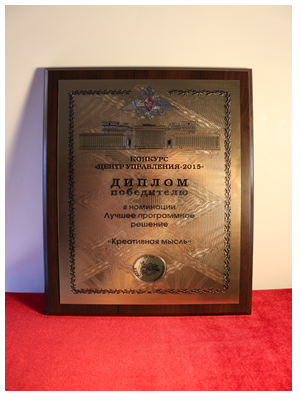 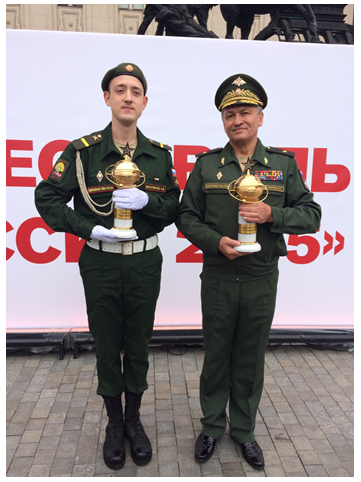 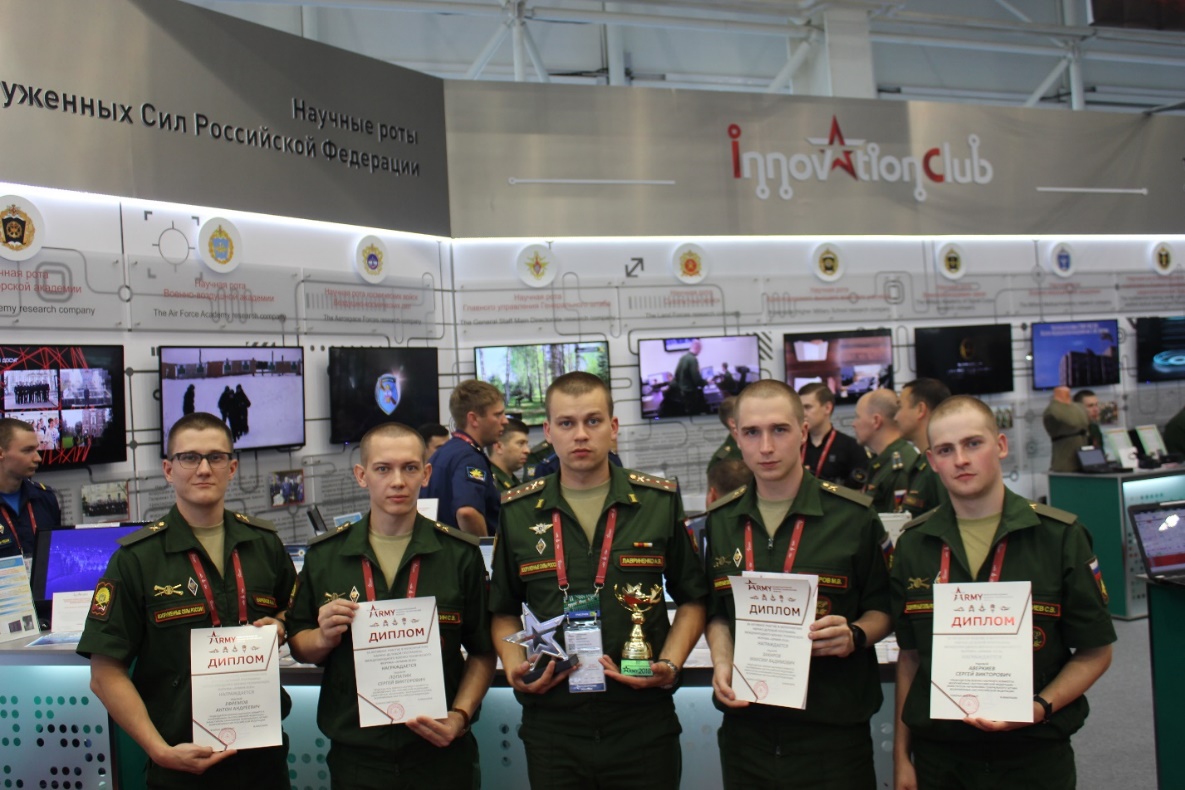 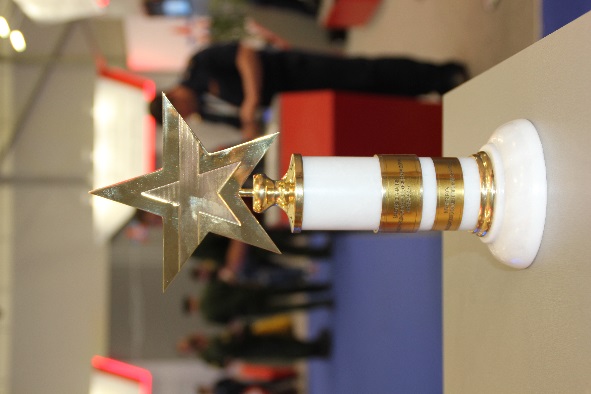 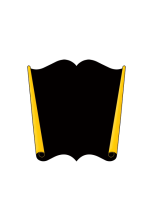 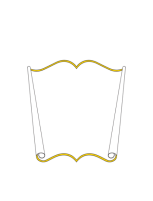 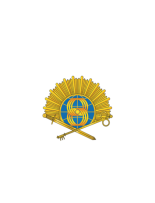 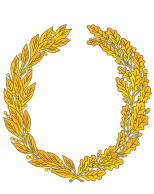 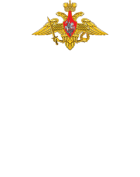 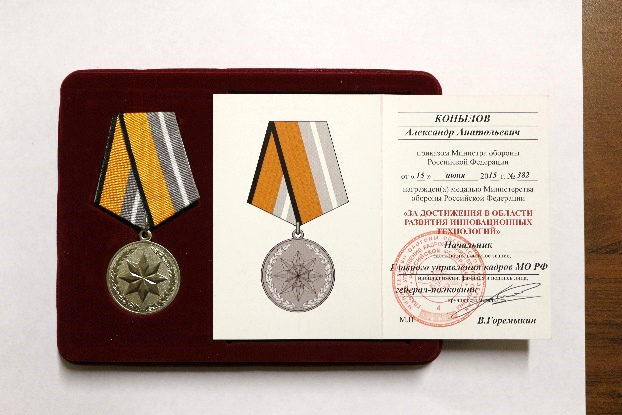 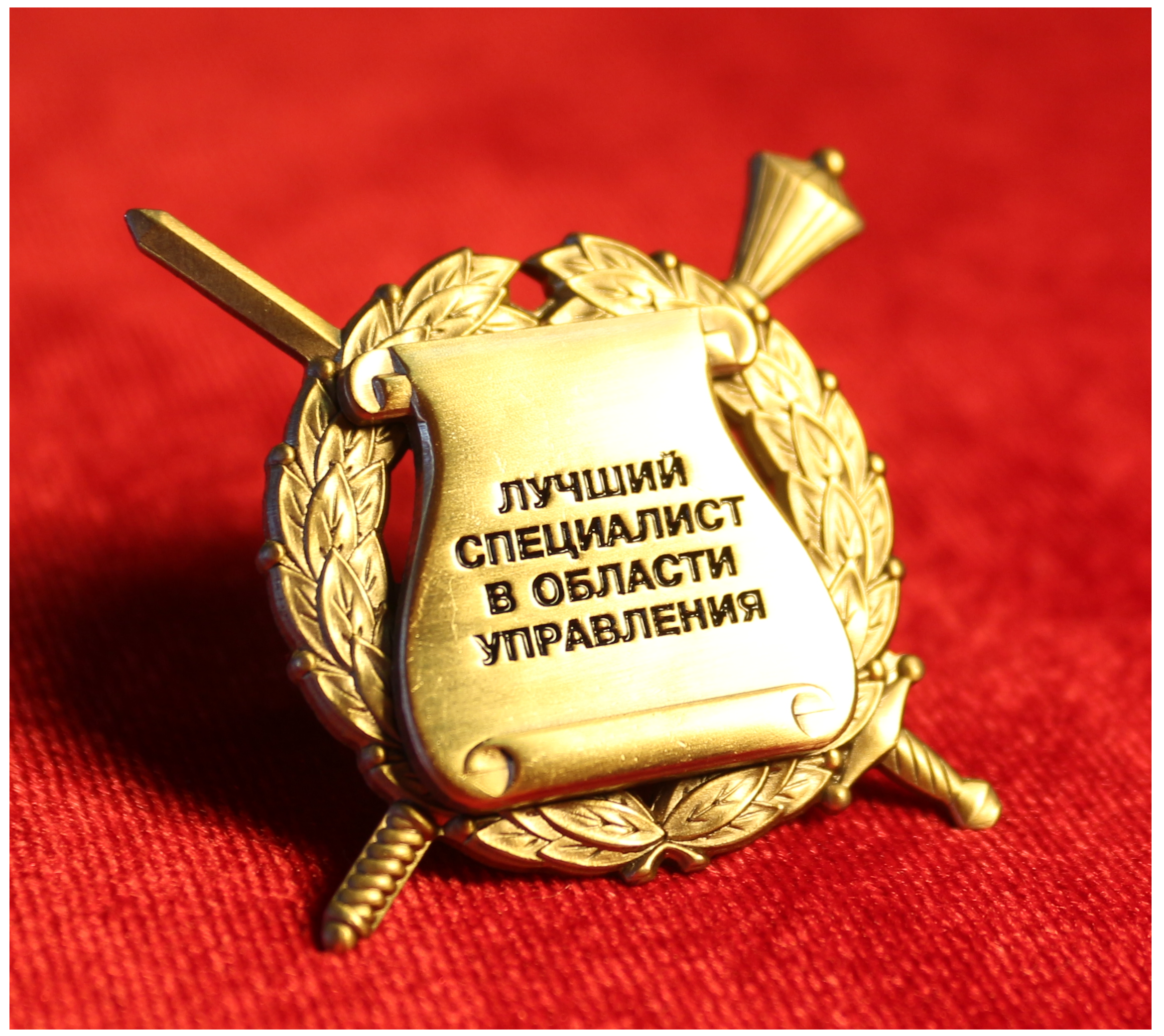 По итогам проведения конгрессно-выставочных мероприятий операторы научной роты, занявшие призовые места награждаются медалями Министерства обороны, нагрудными знаками, кубками, дипломами и грамотами, а также благодарностью от Министра обороны Российской Федерации.
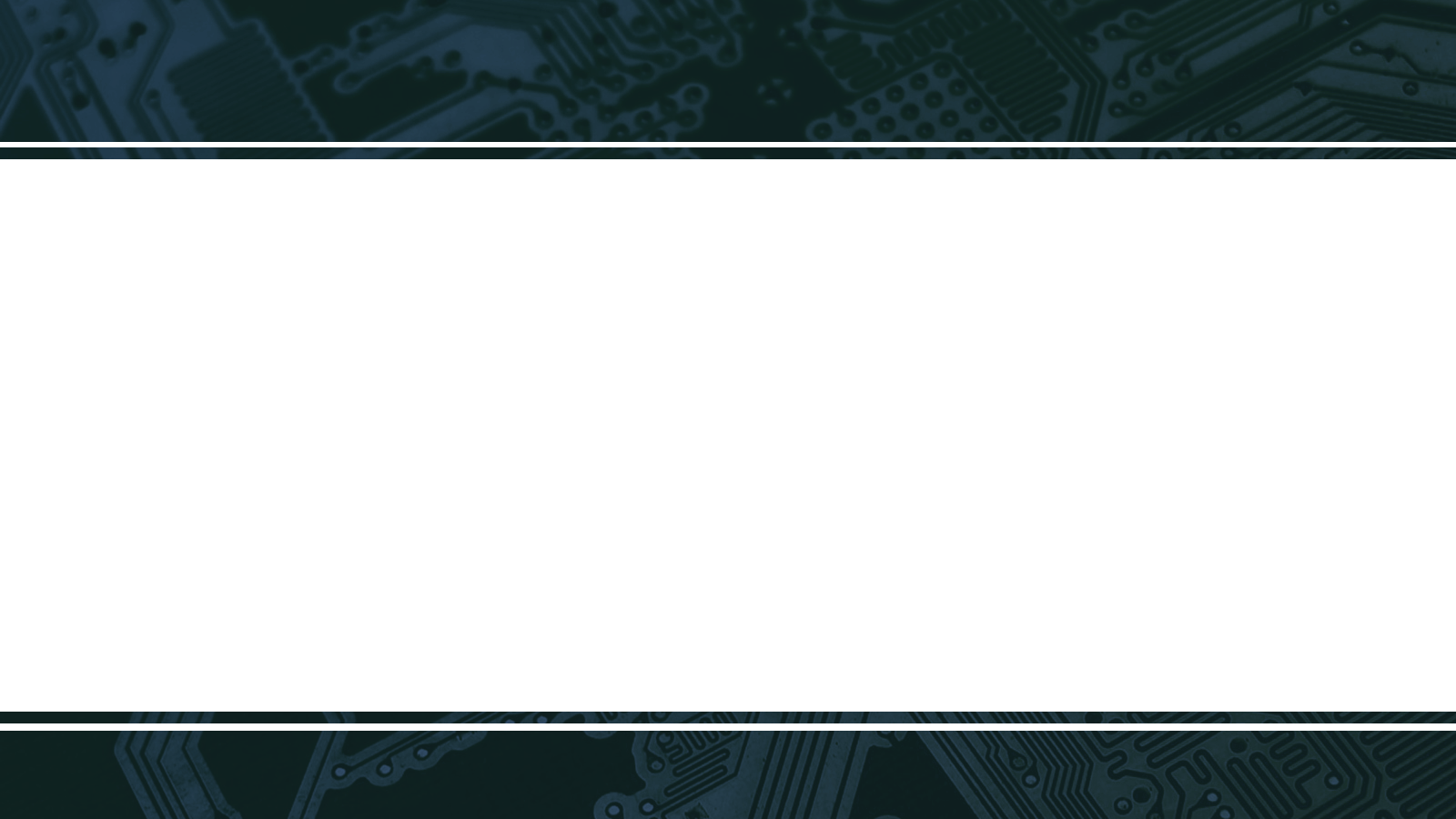 Участие (выступления) научной роты КВВУ на форумах и конференциях
2021
17
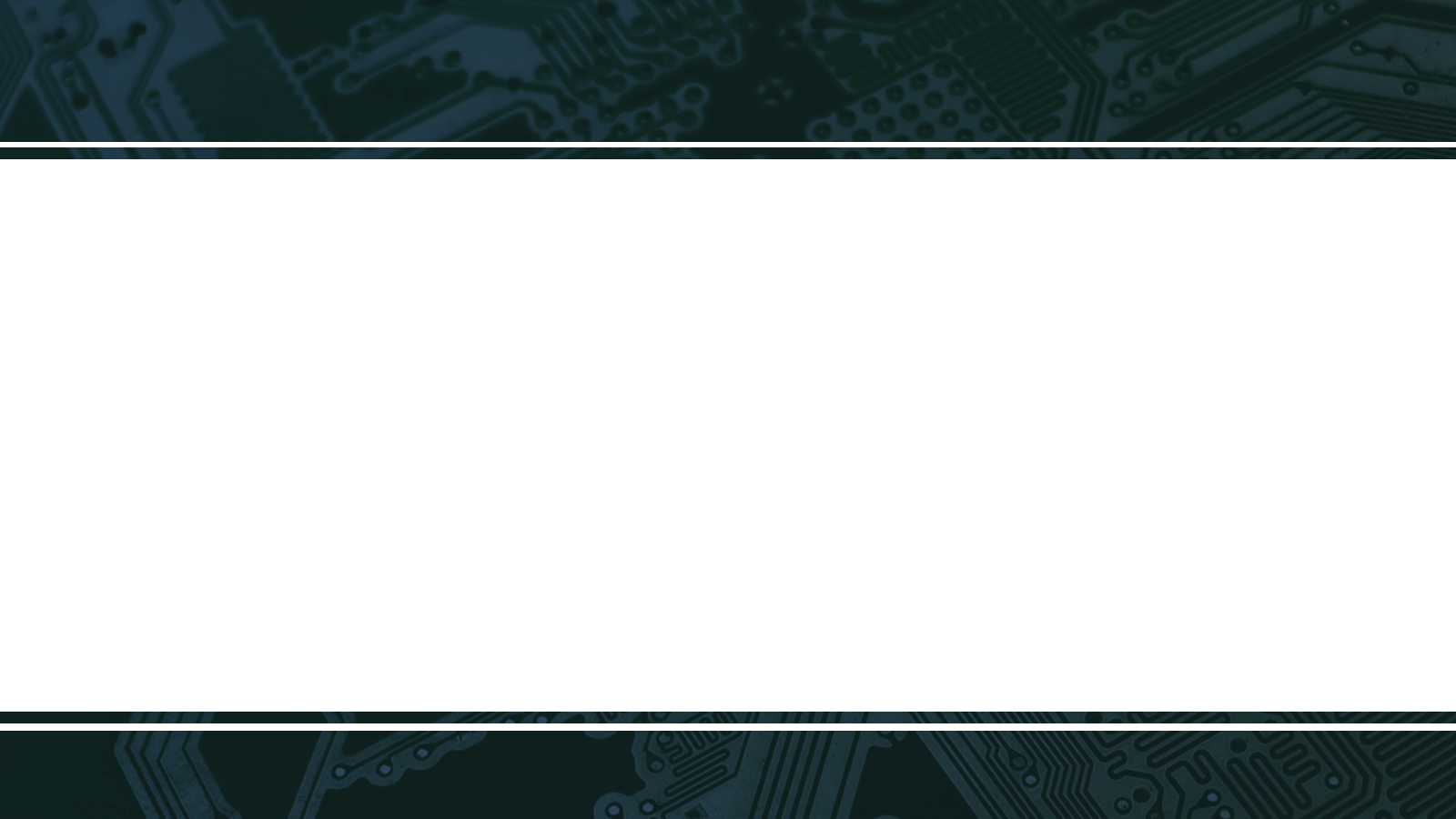 НАУЧНАЯ РОТА КВВУ
КРАСНОДАРСКОЕ ВЫСШЕЕ ВОЕННОЕ УЧИЛИЩЕ
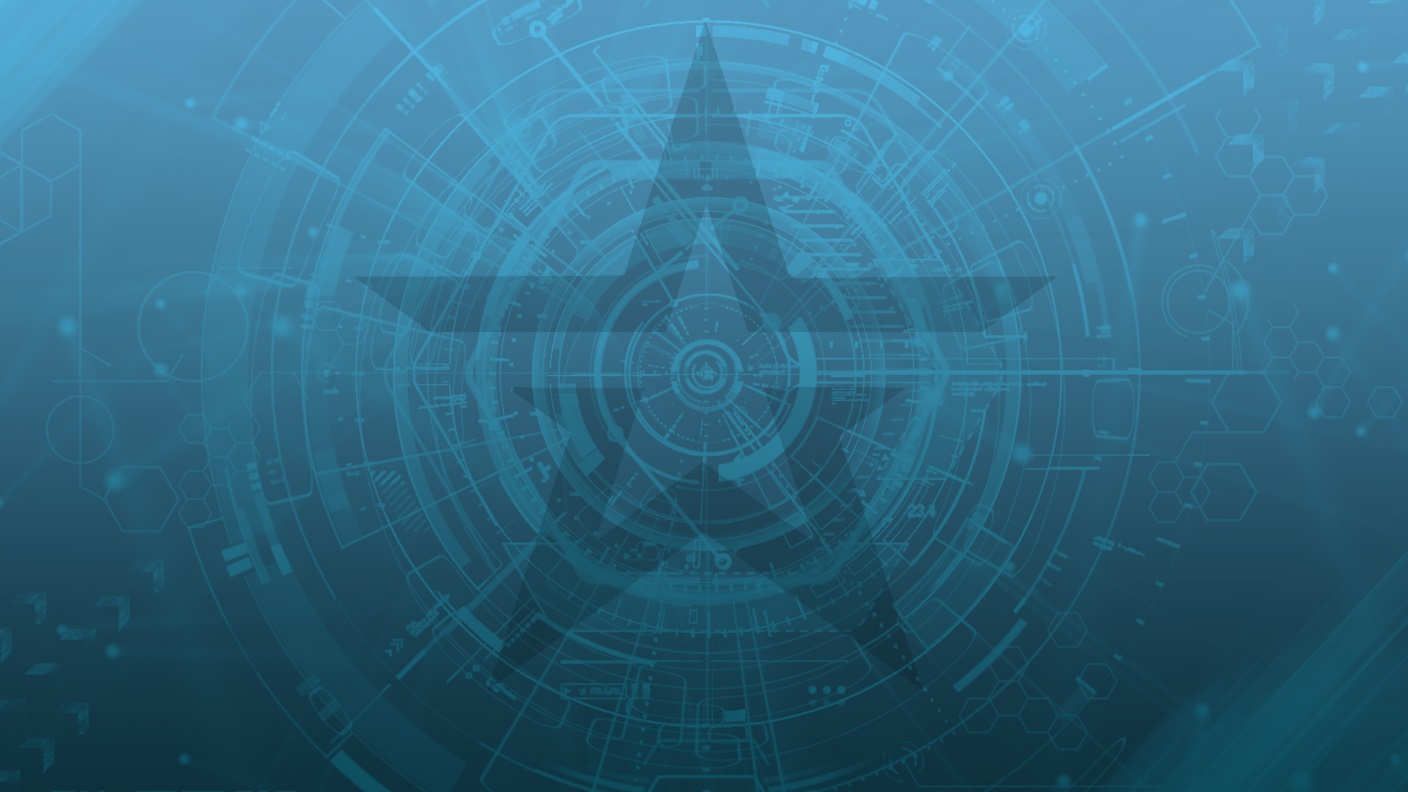 Расположение личного состава
Спальные помещения личного состава
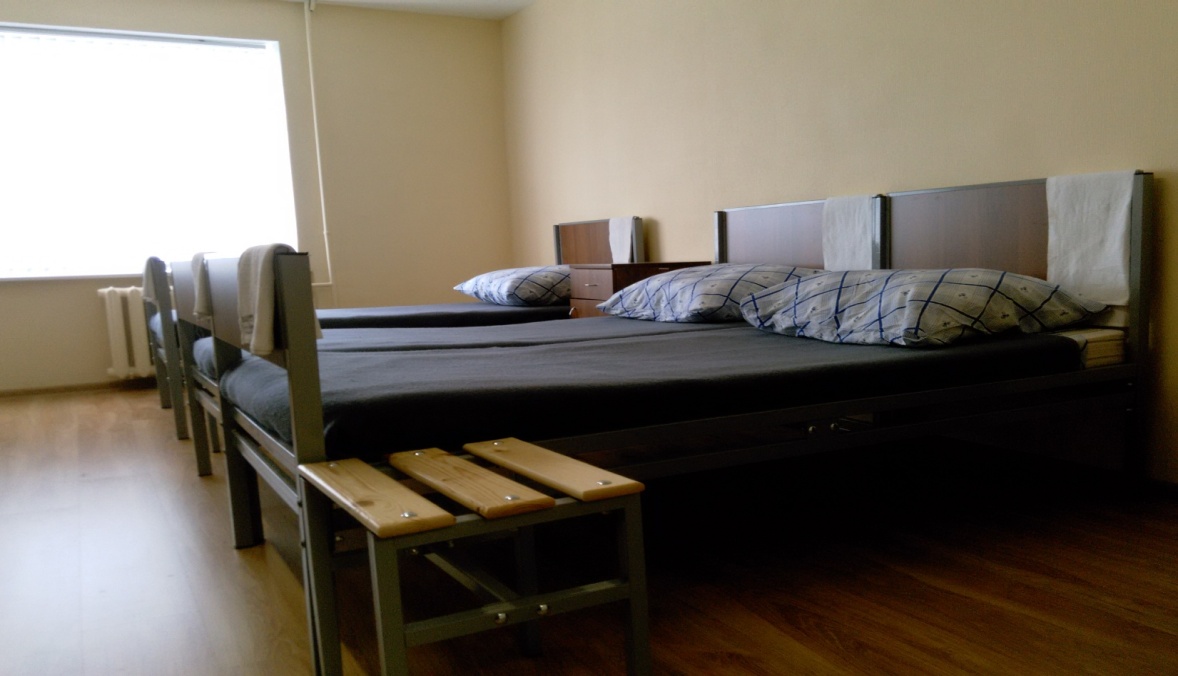 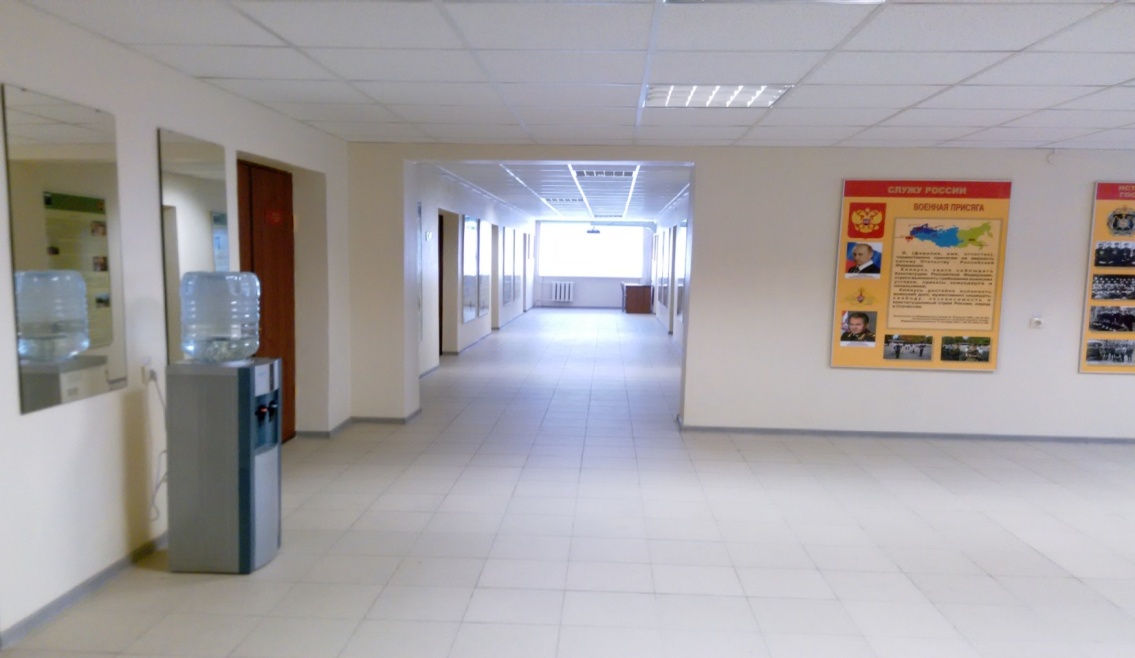 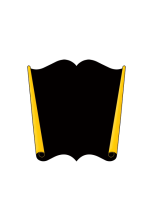 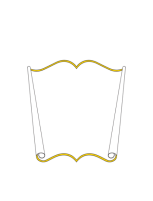 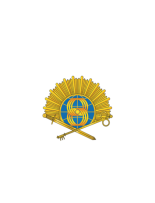 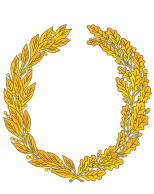 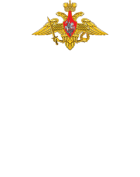 Чайная комната
Комната бытового обслуживания
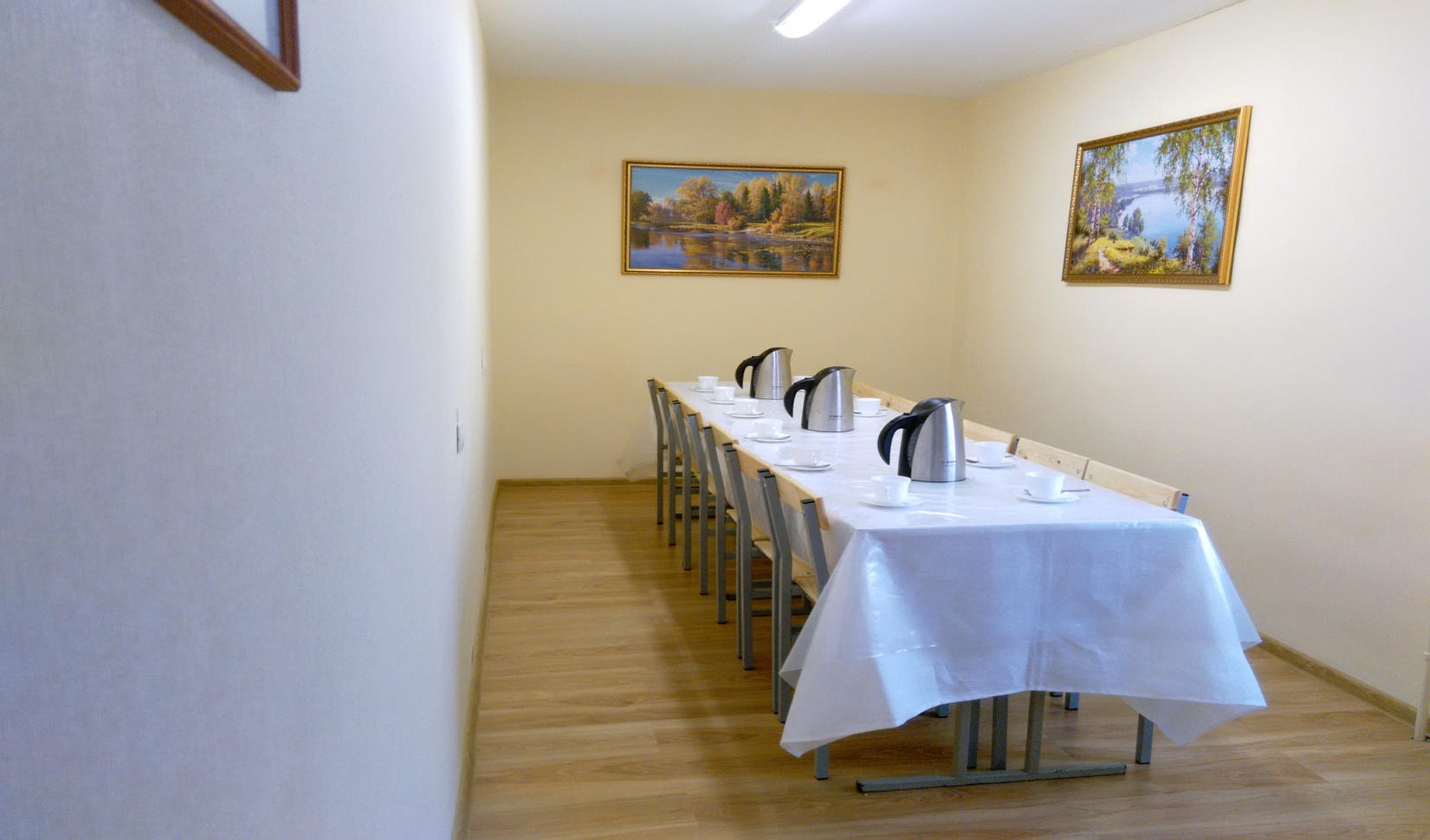 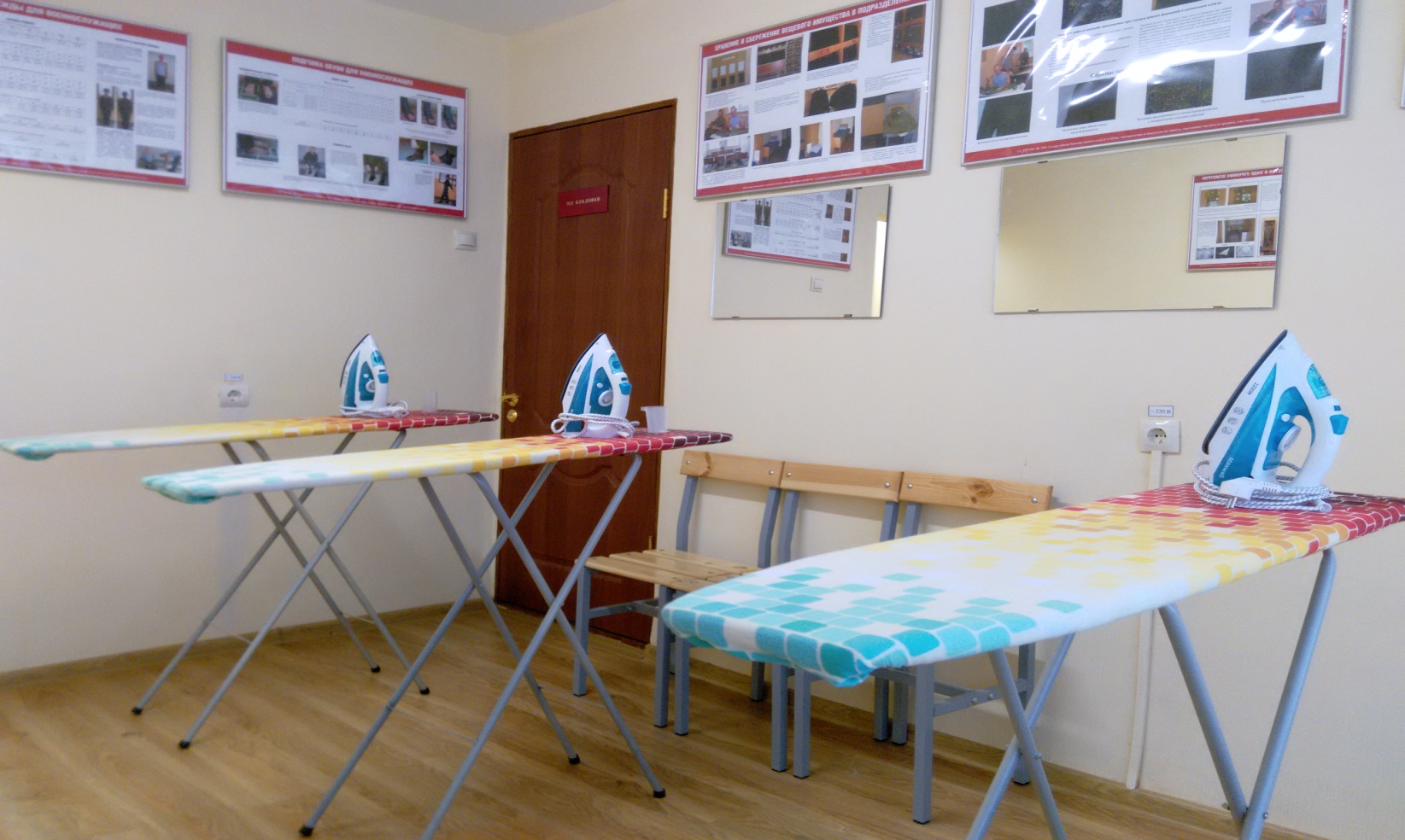 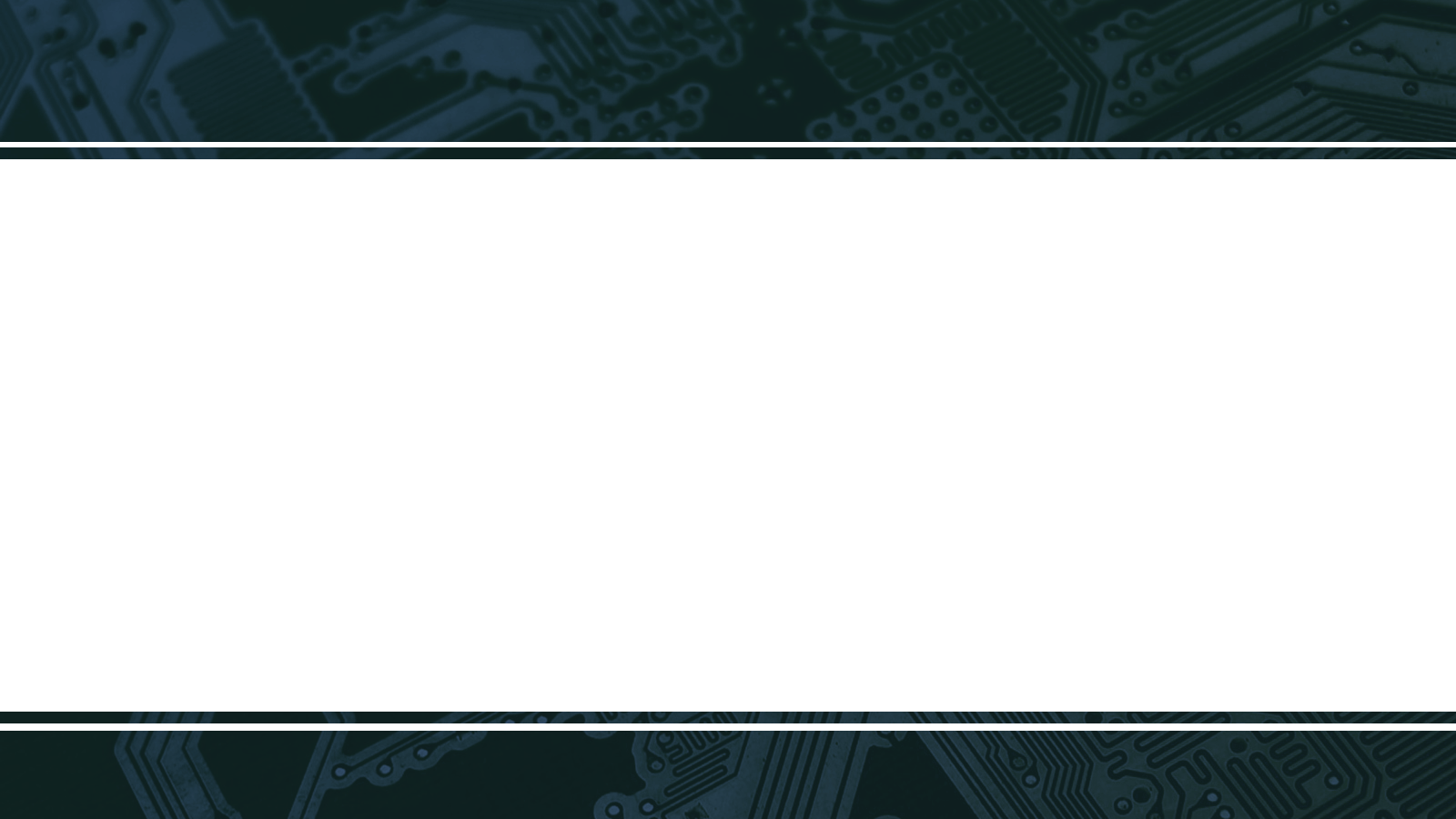 Условия размещения
2021
18
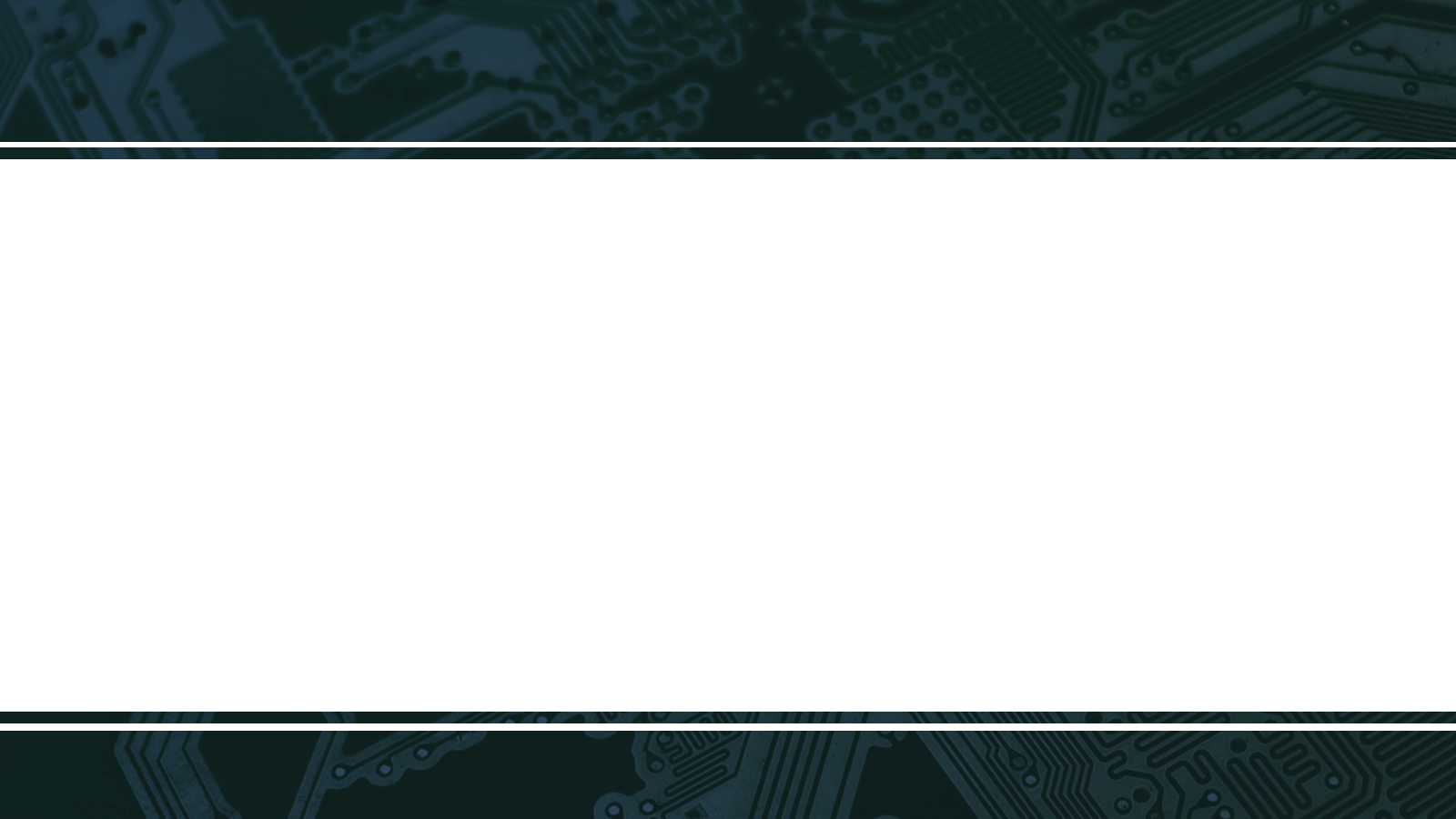 НАУЧНАЯ РОТА КВВУ
КРАСНОДАРСКОЕ ВЫСШЕЕ ВОЕННОЕ УЧИЛИЩЕ
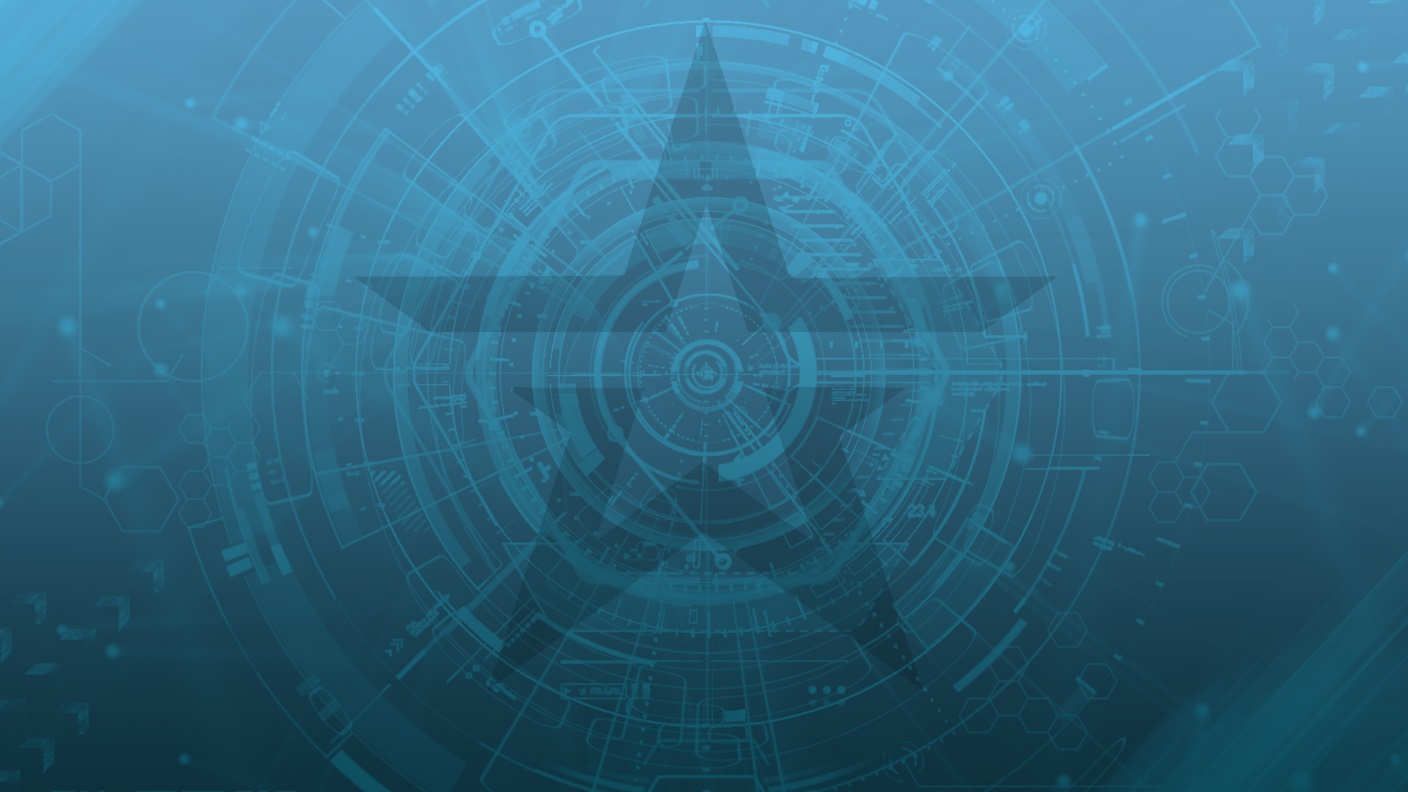 Расположение личного состава роты
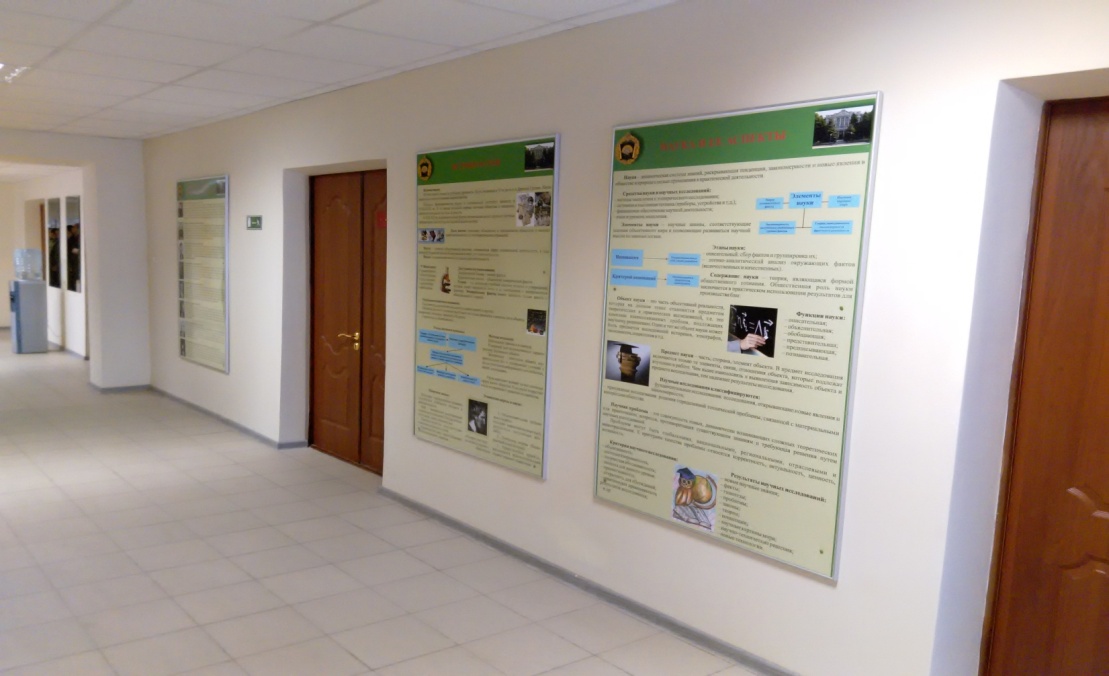 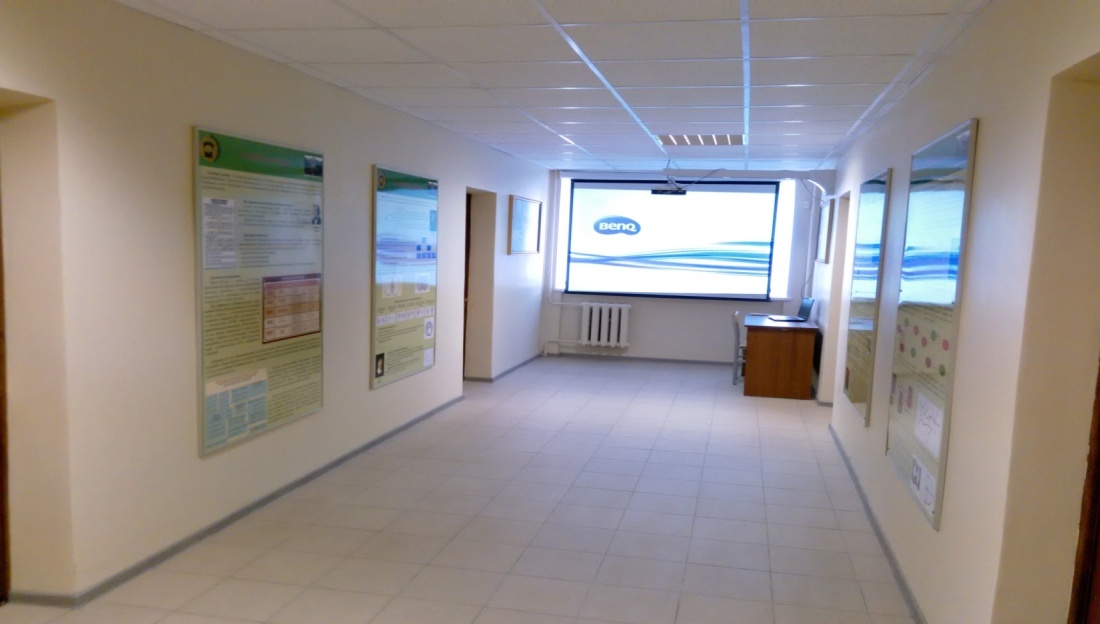 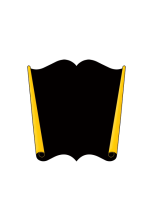 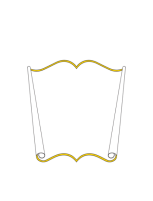 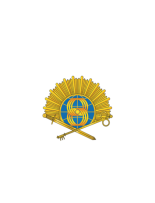 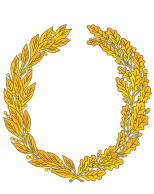 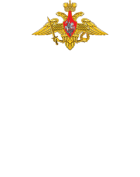 Комната психологической разгрузки
Комната для самостоятельной работы
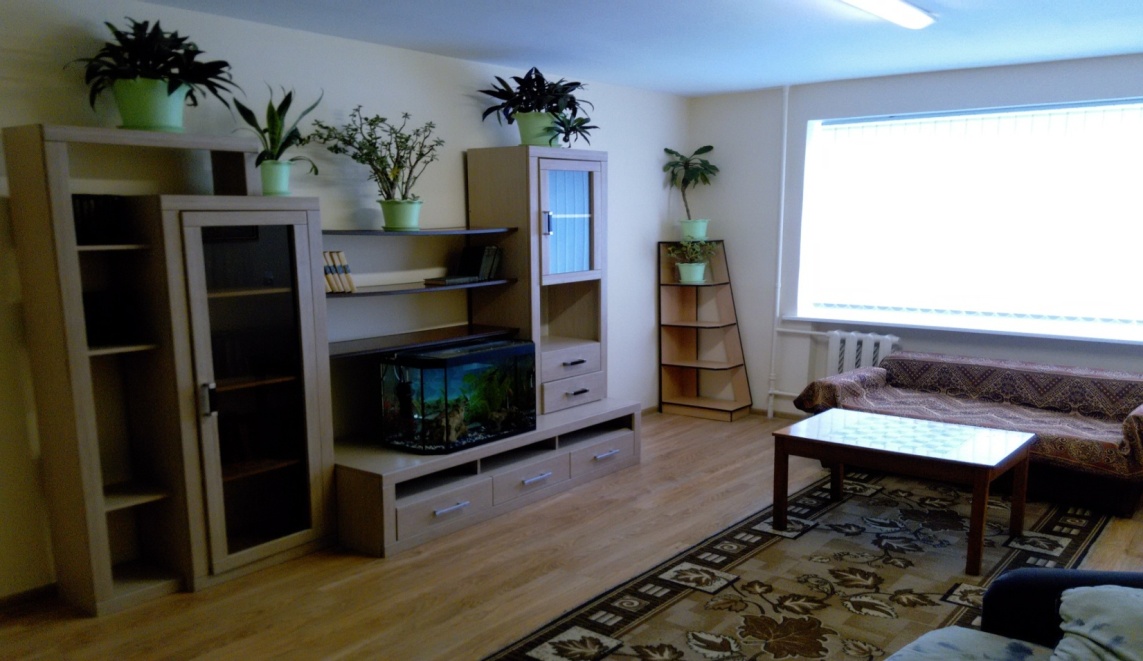 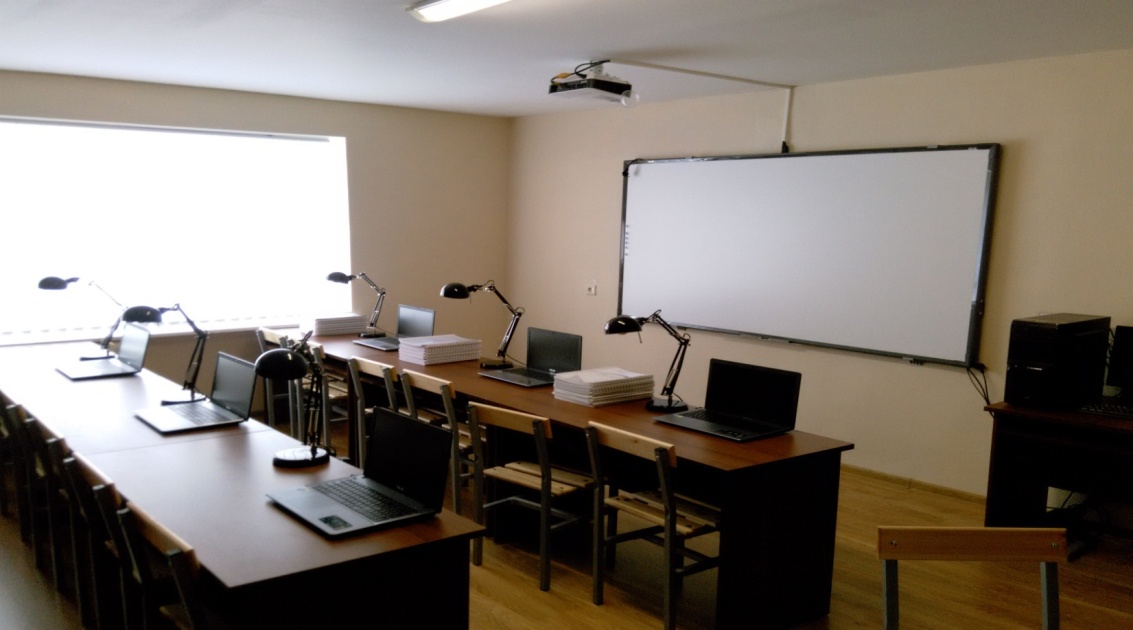 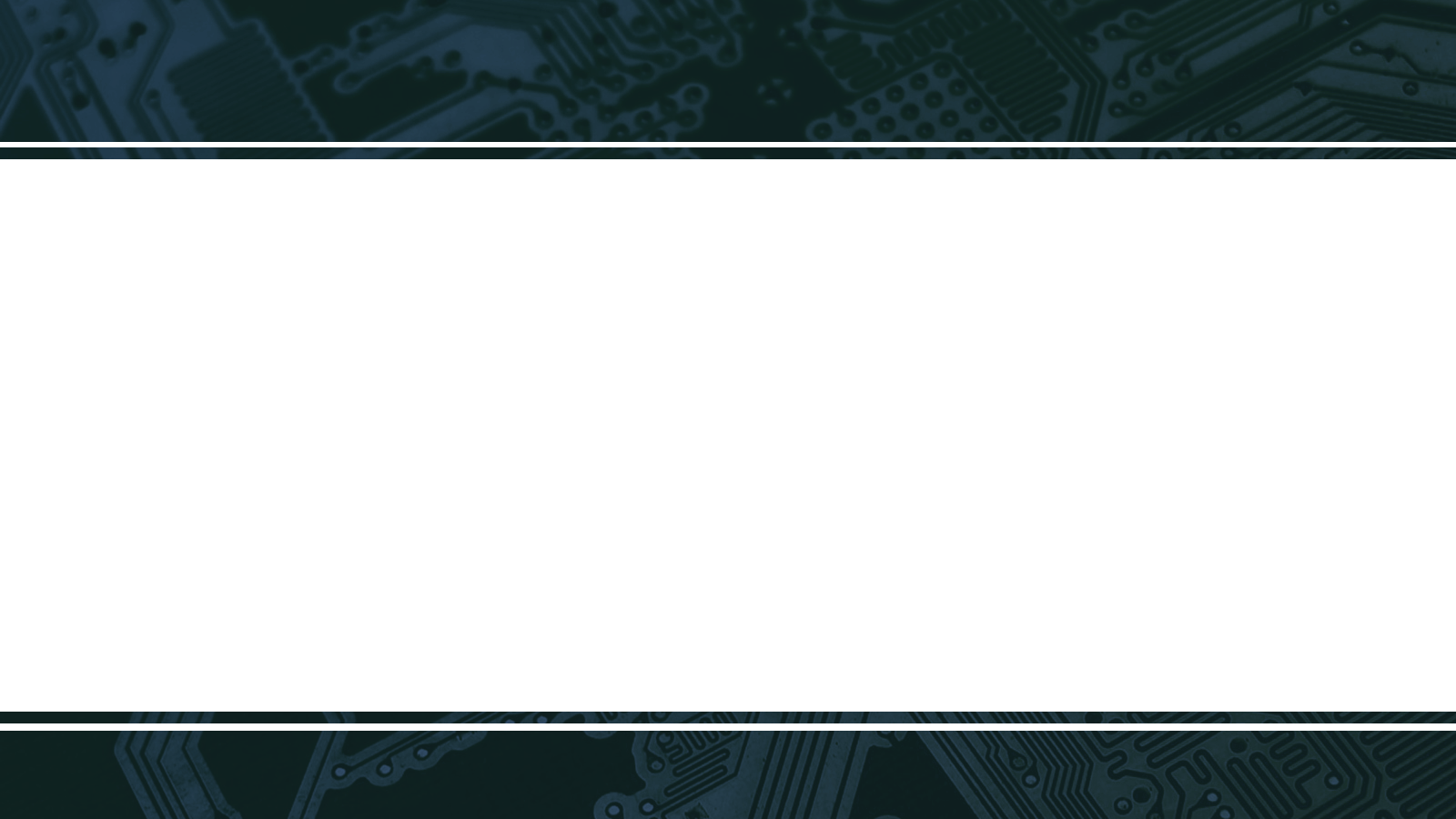 Условия размещения
2021
19
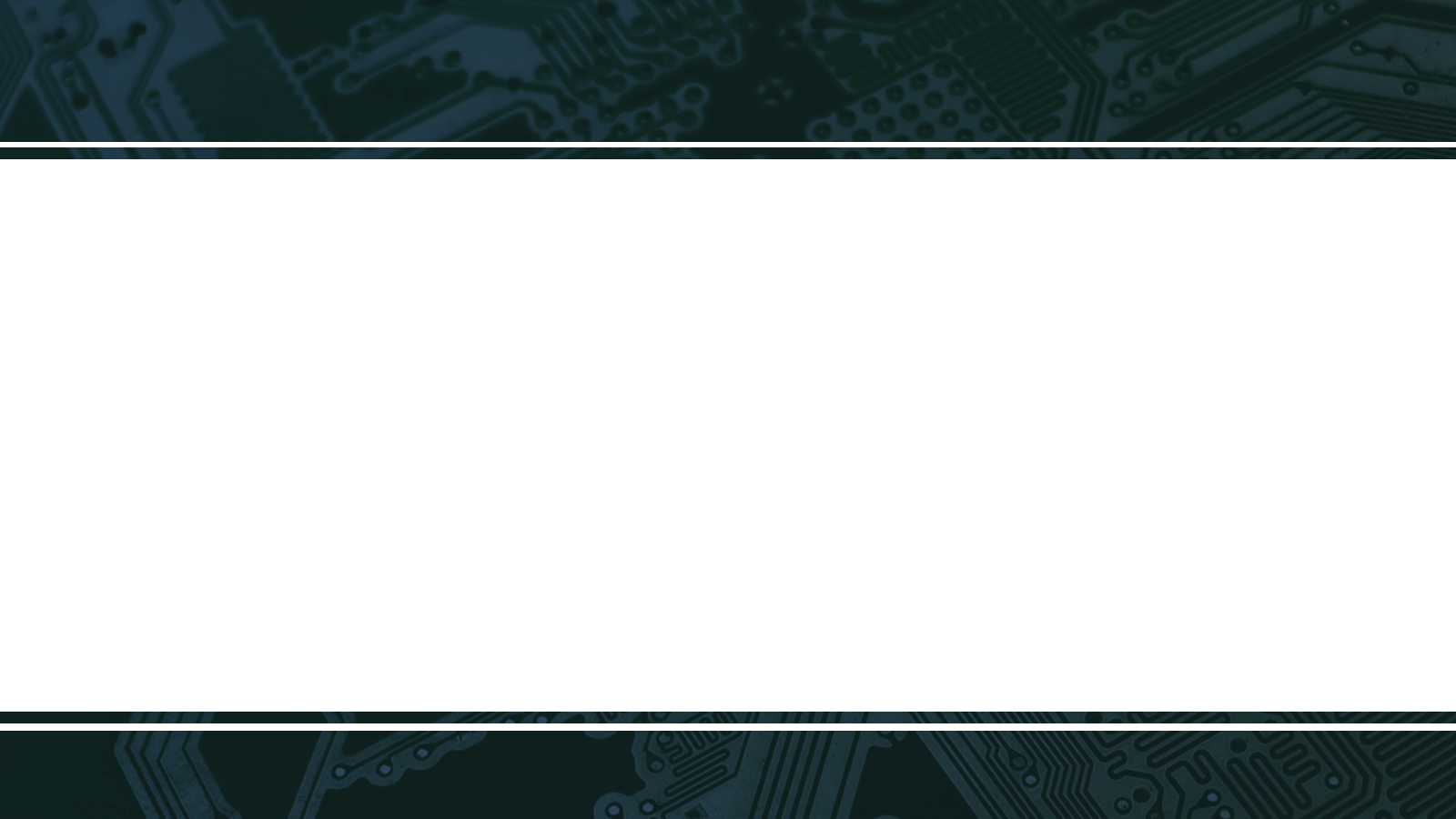 НАУЧНАЯ РОТА КВВУ
КРАСНОДАРСКОЕ ВЫСШЕЕ ВОЕННОЕ УЧИЛИЩЕ
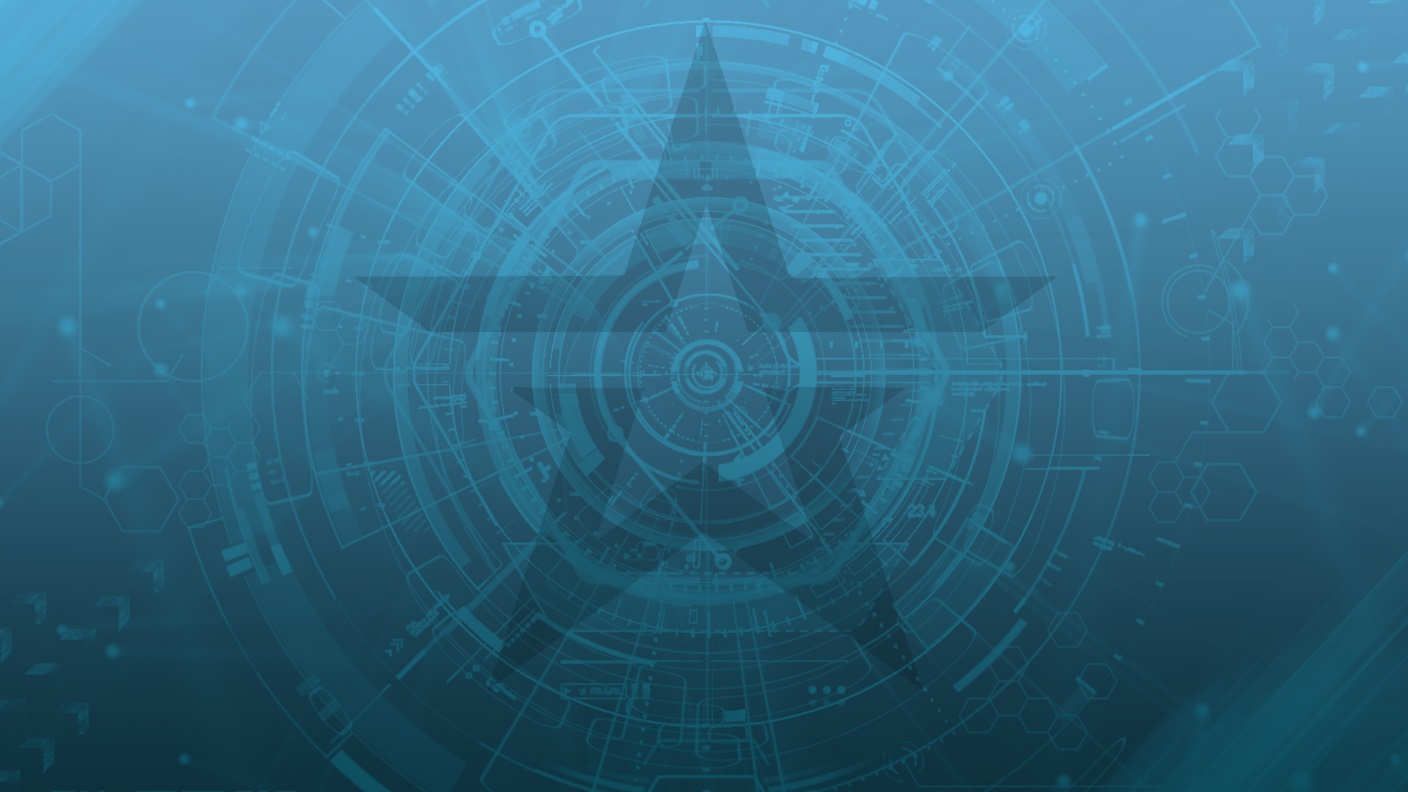 Тренажерный зал
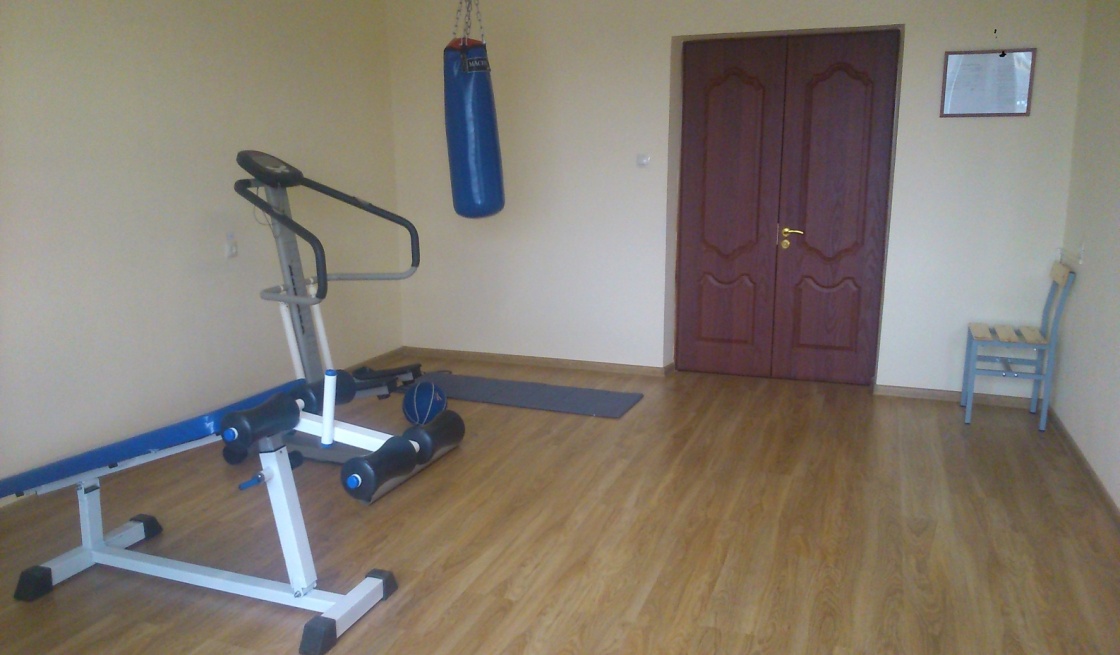 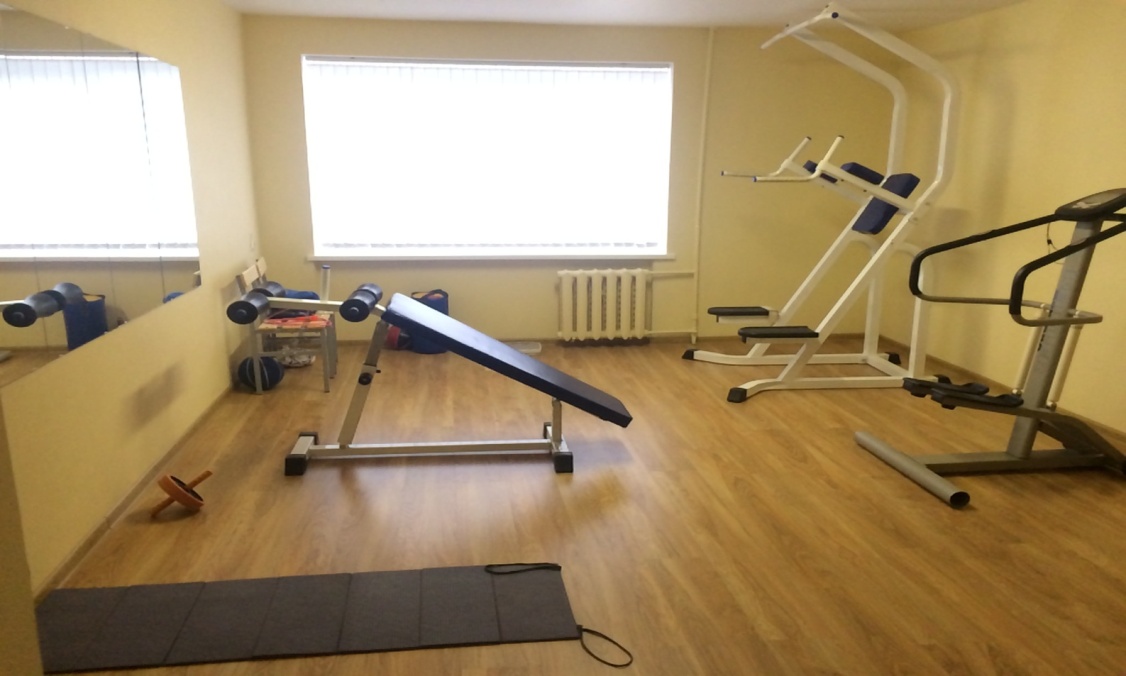 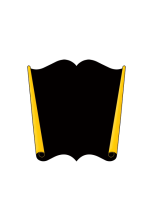 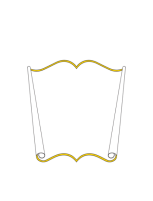 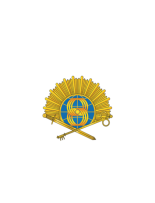 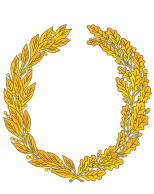 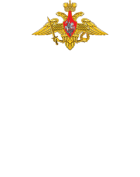 Комната информирования и досуга
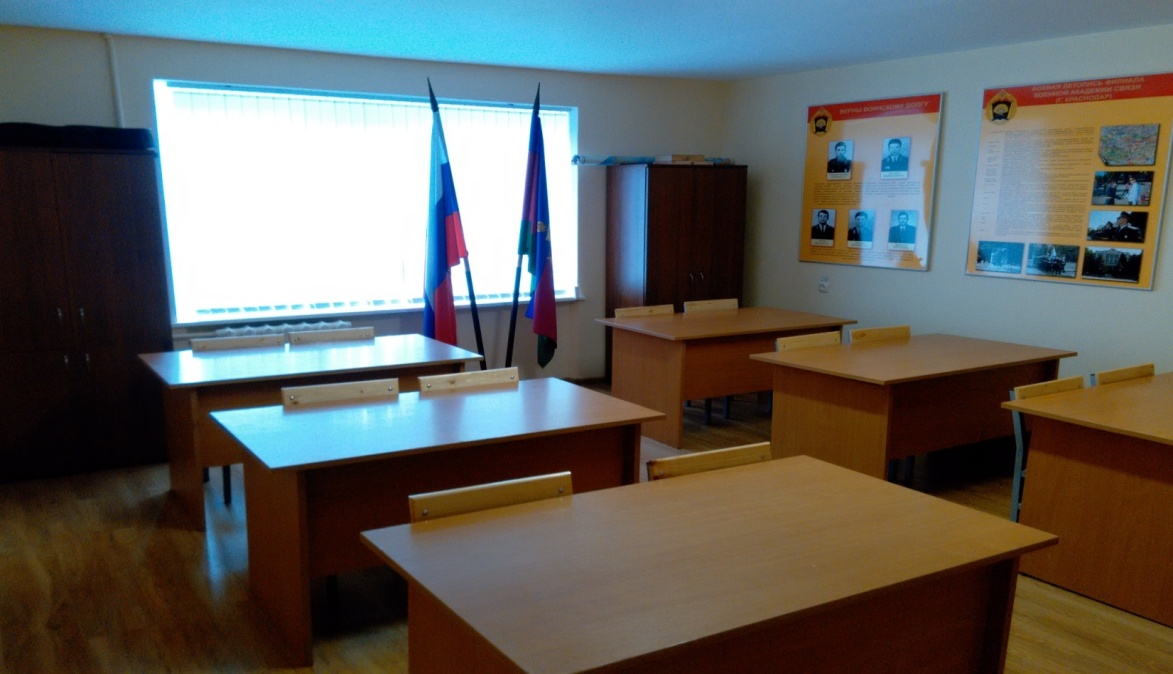 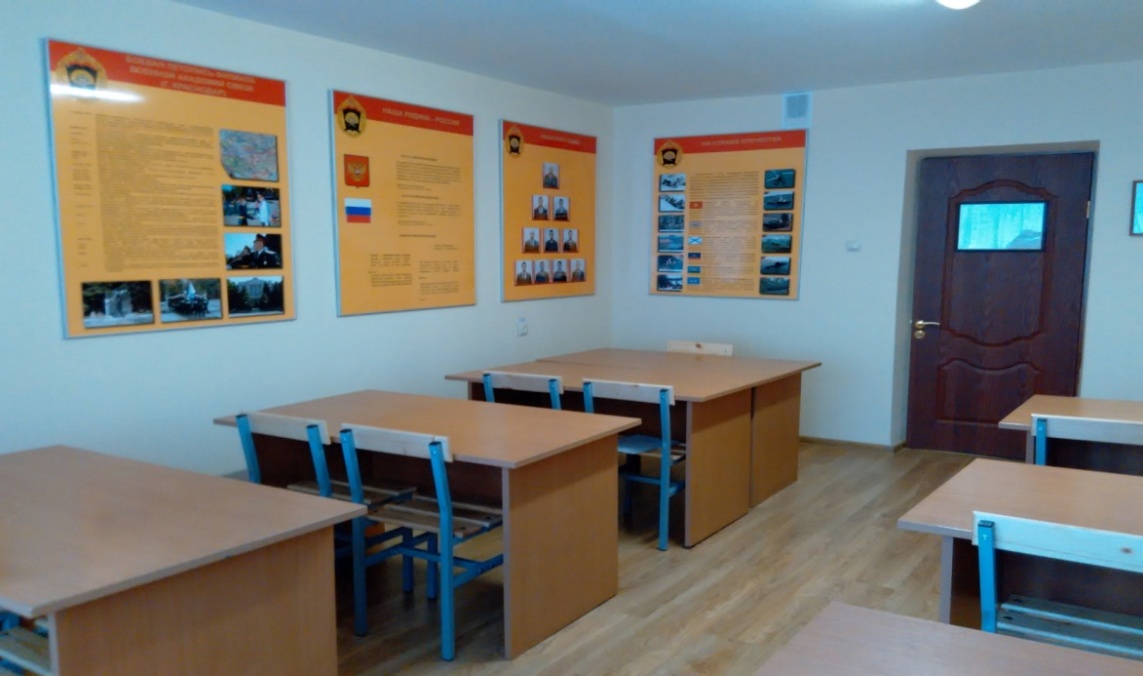 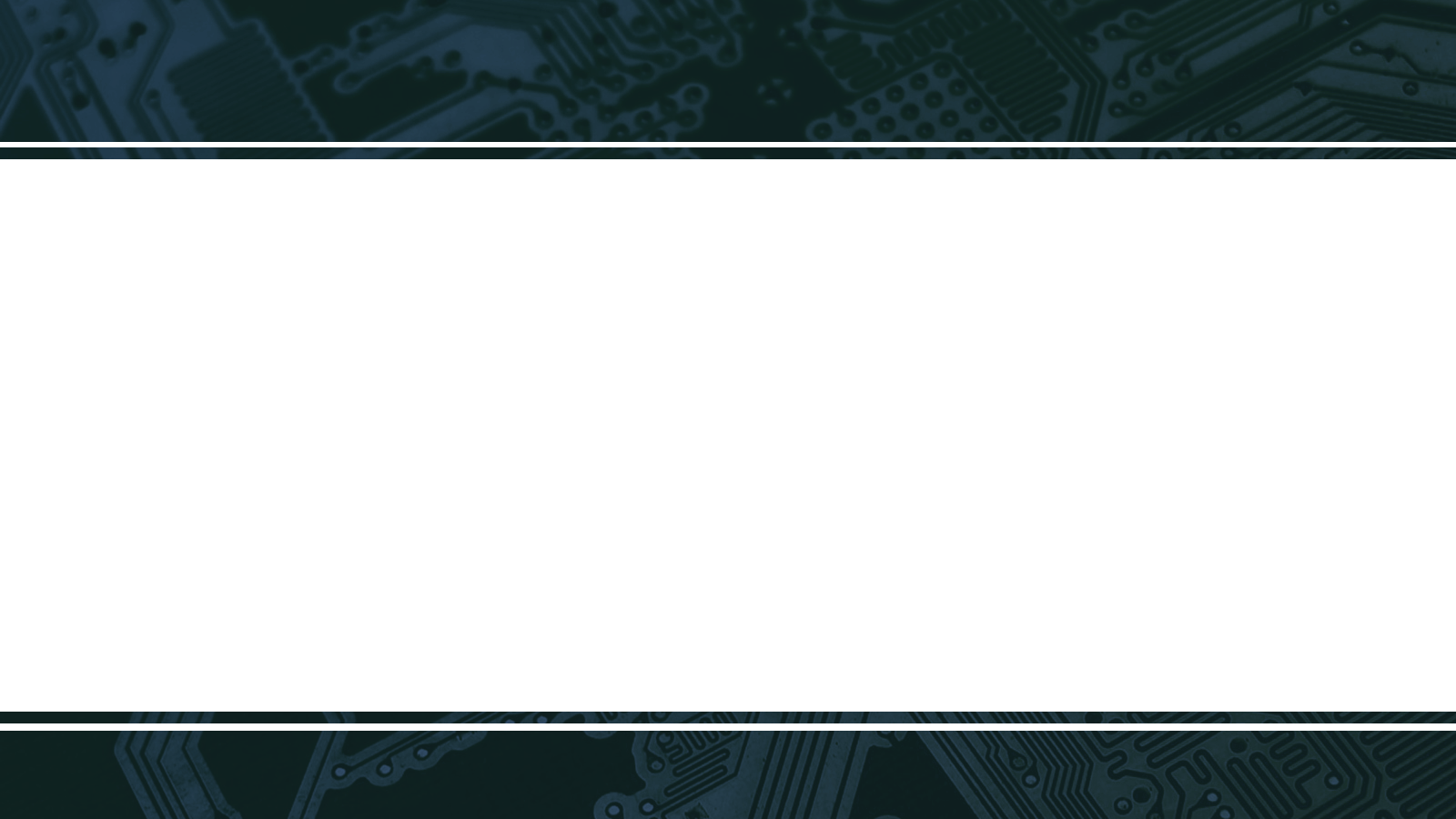 Условия размещения
2021
20
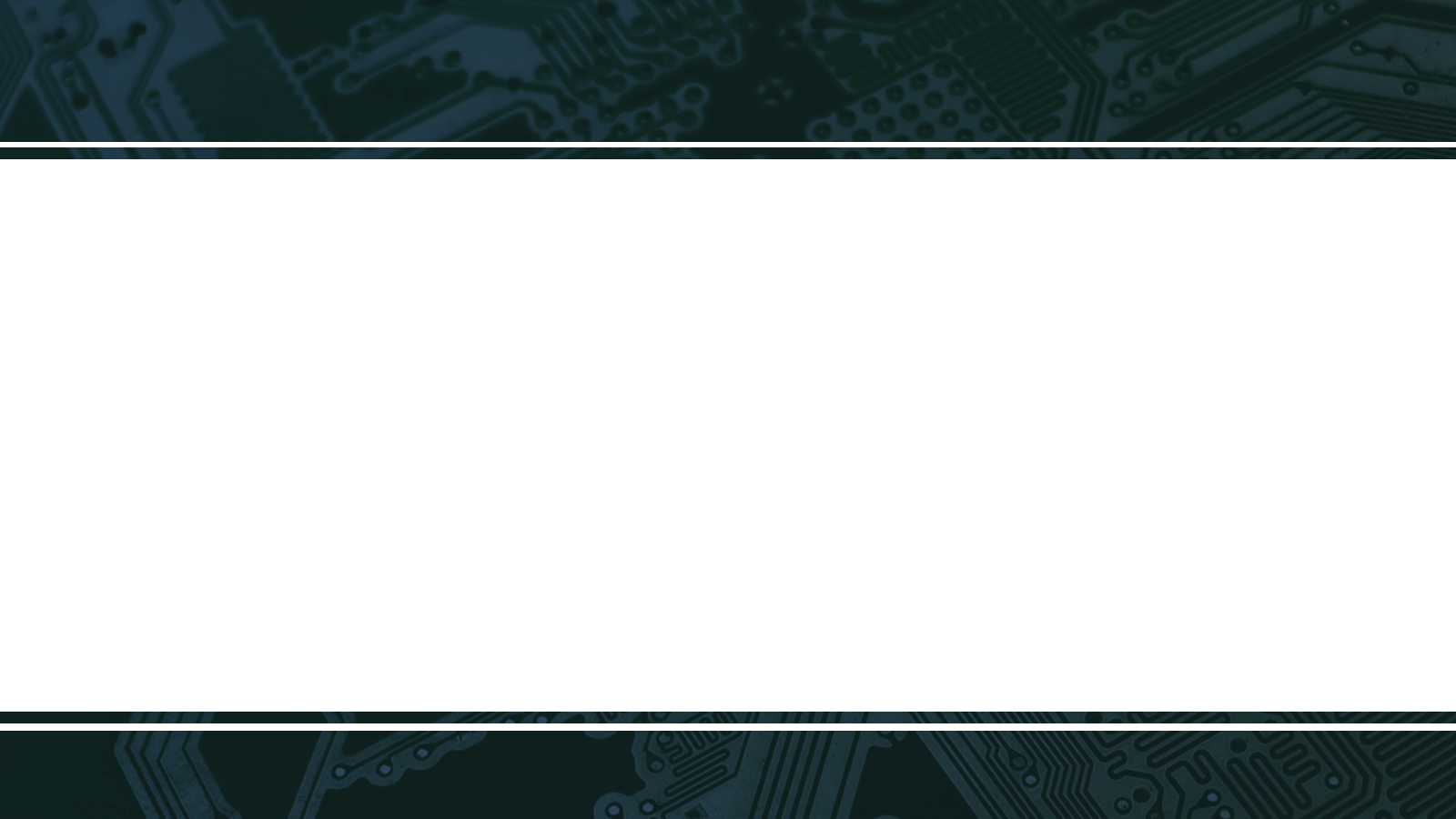 НАУЧНАЯ РОТА КВВУ
КРАСНОДАРСКОЕ ВЫСШЕЕ ВОЕННОЕ УЧИЛИЩЕ
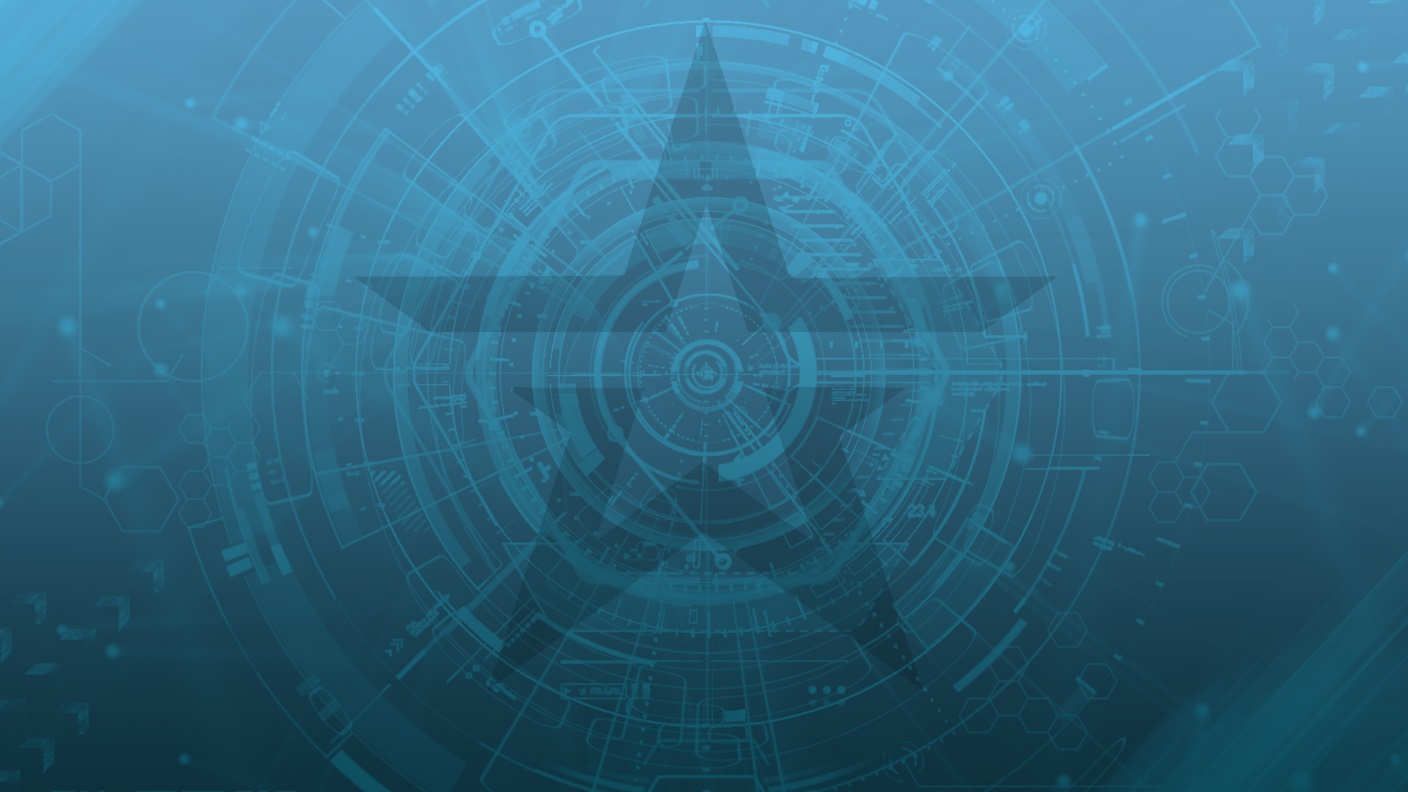 Комната для умывания и туалет
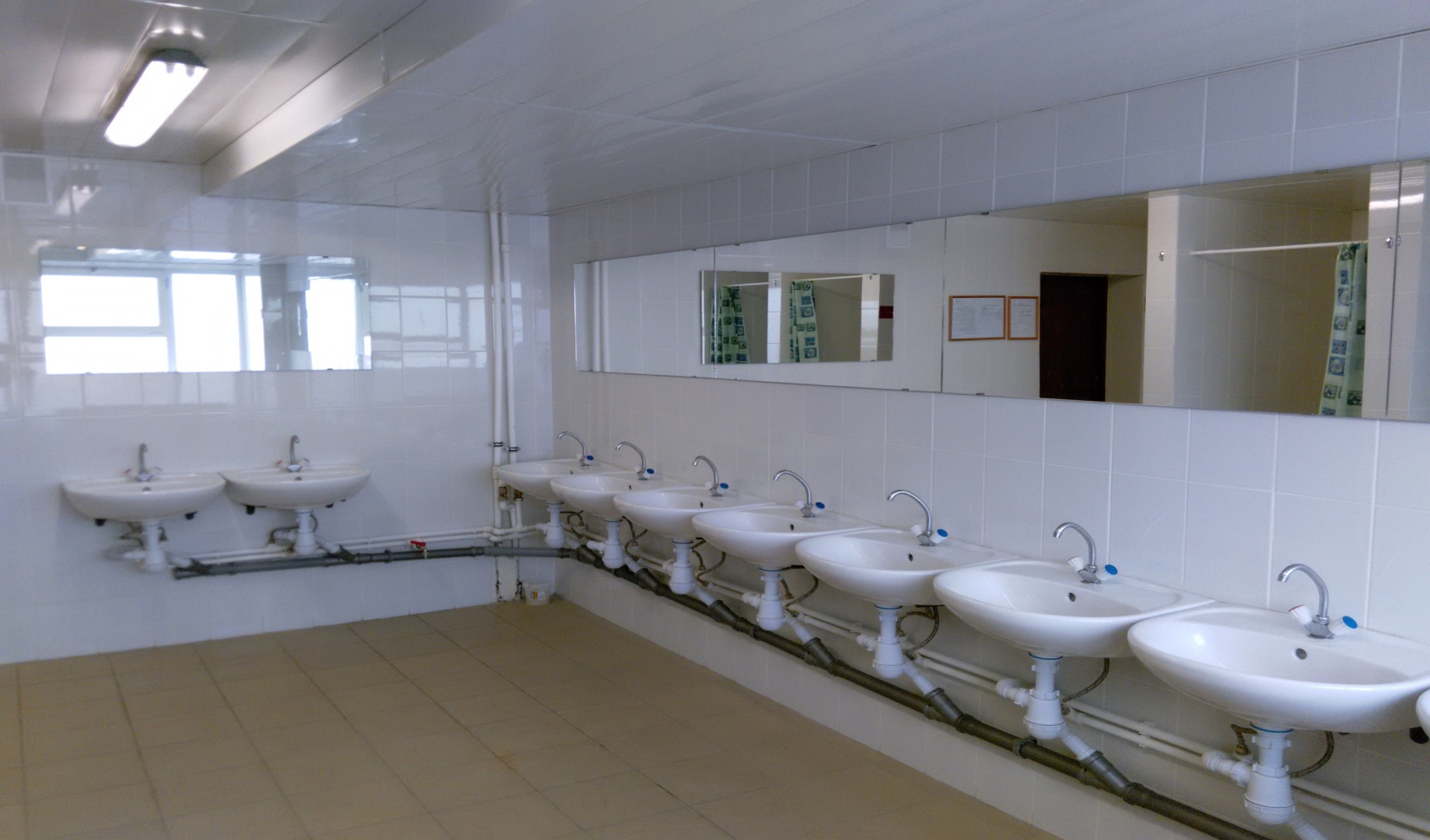 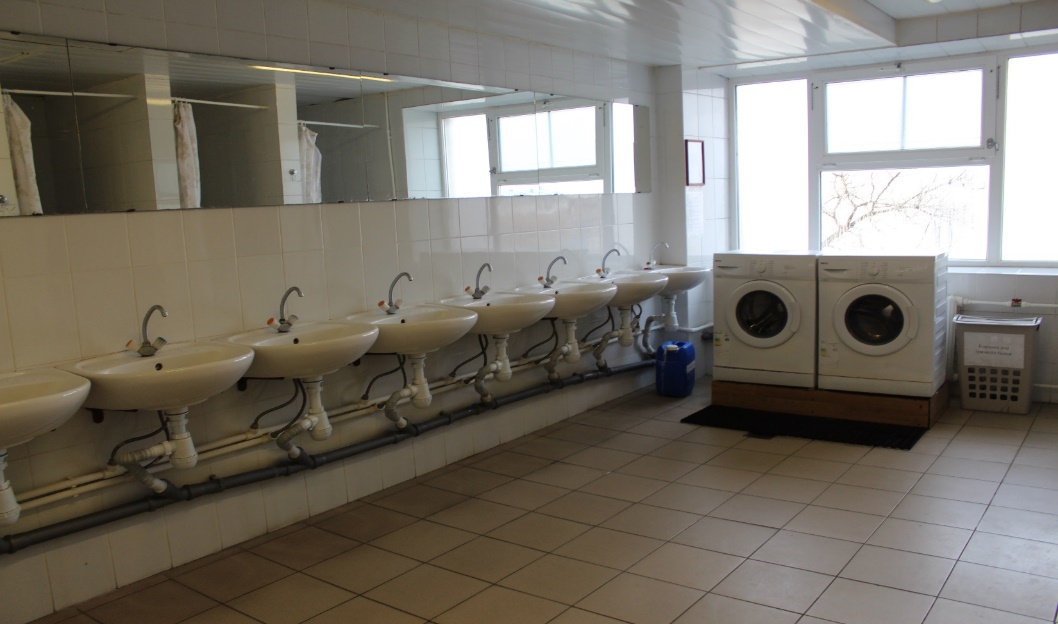 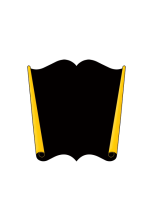 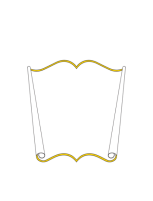 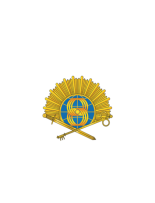 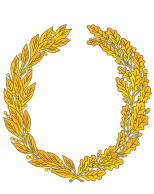 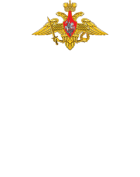 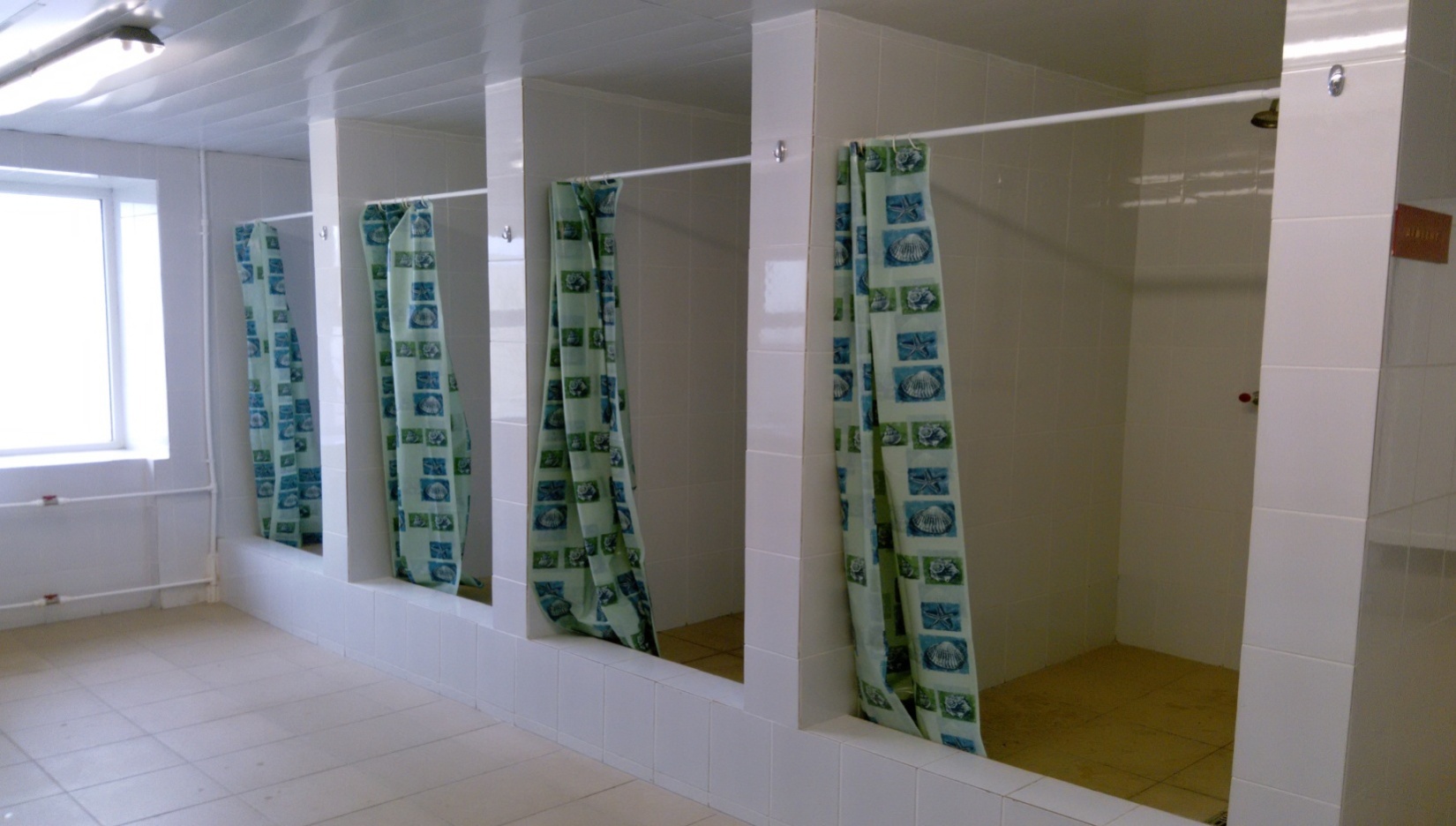 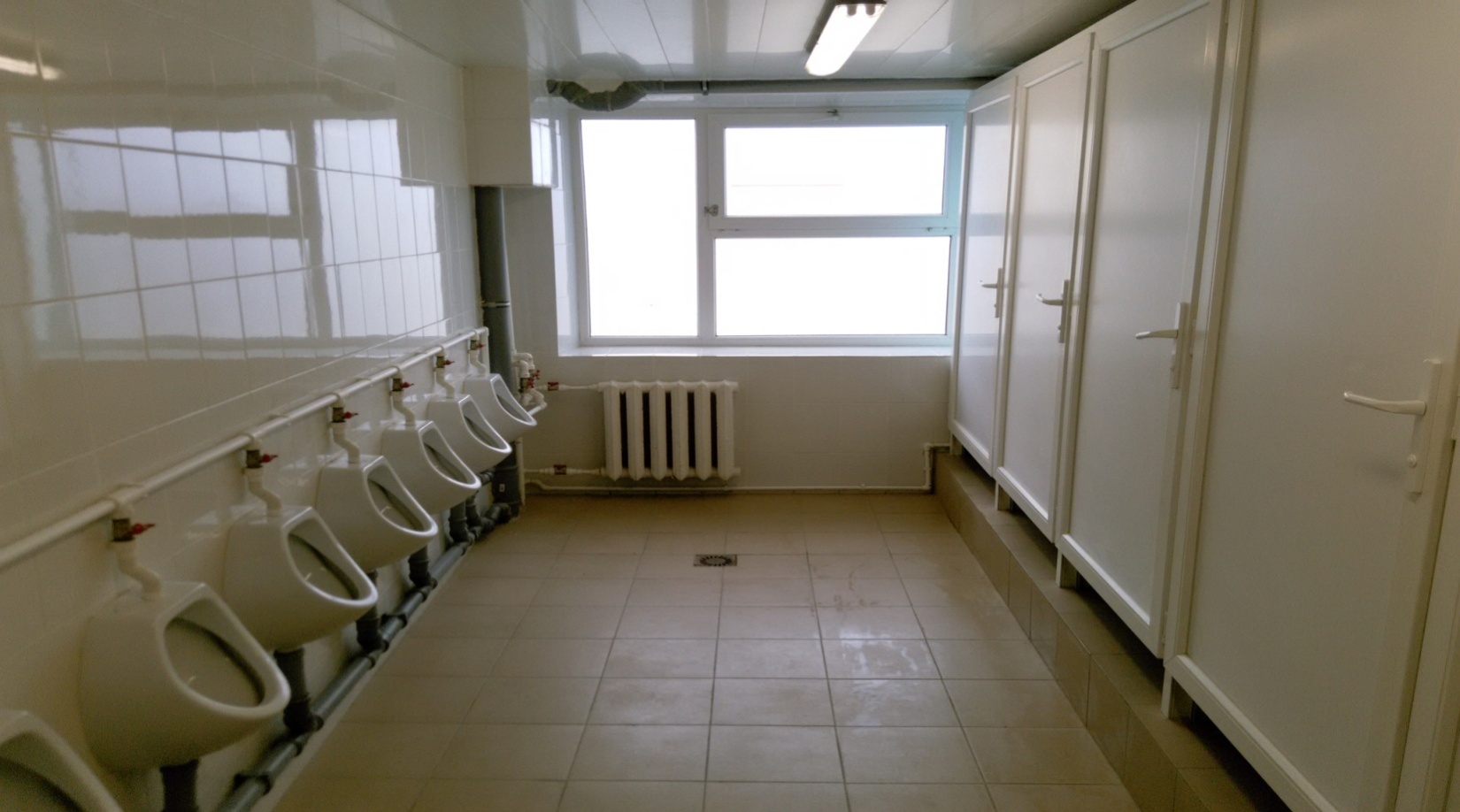 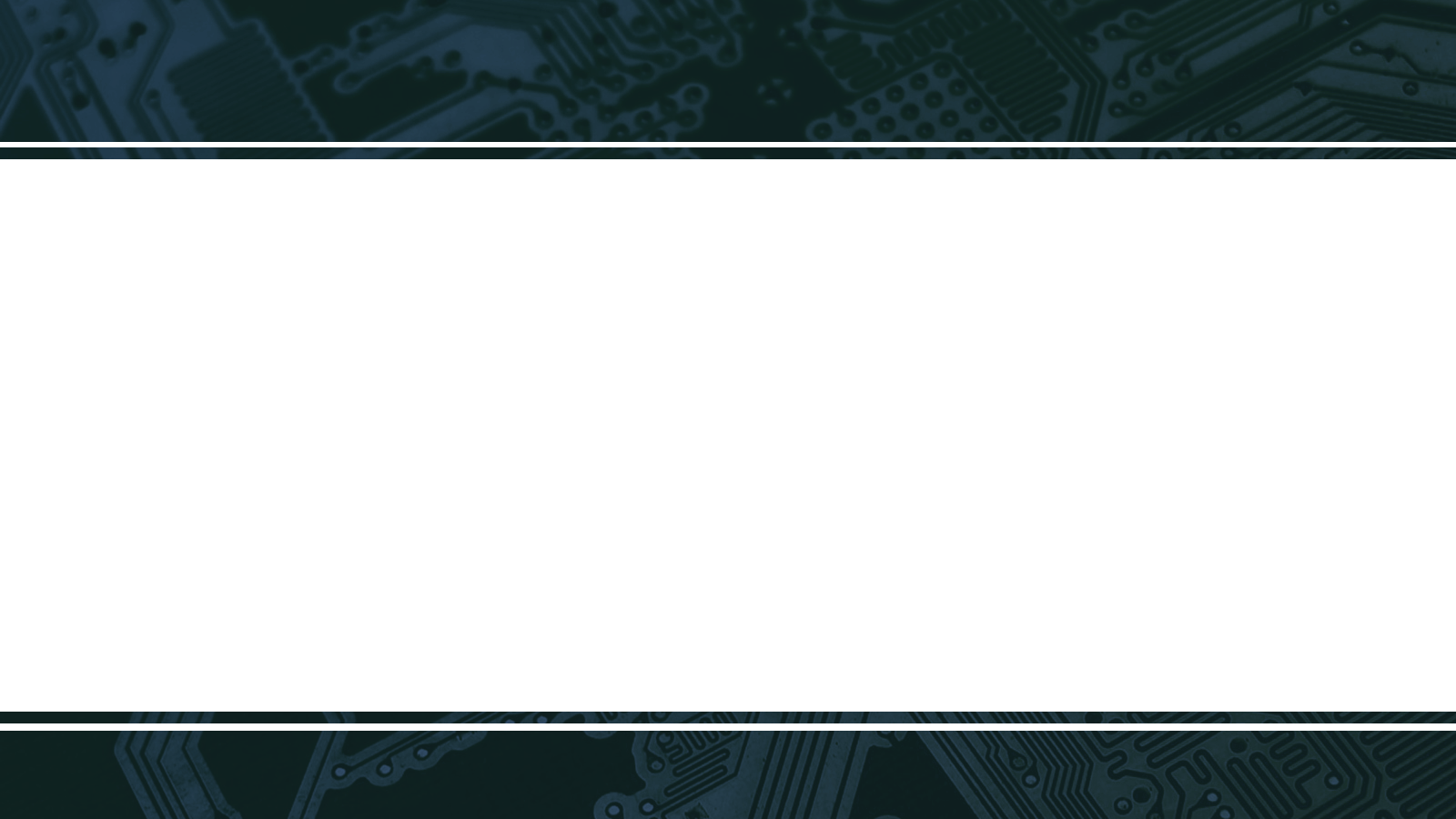 Условия размещения
2021
21
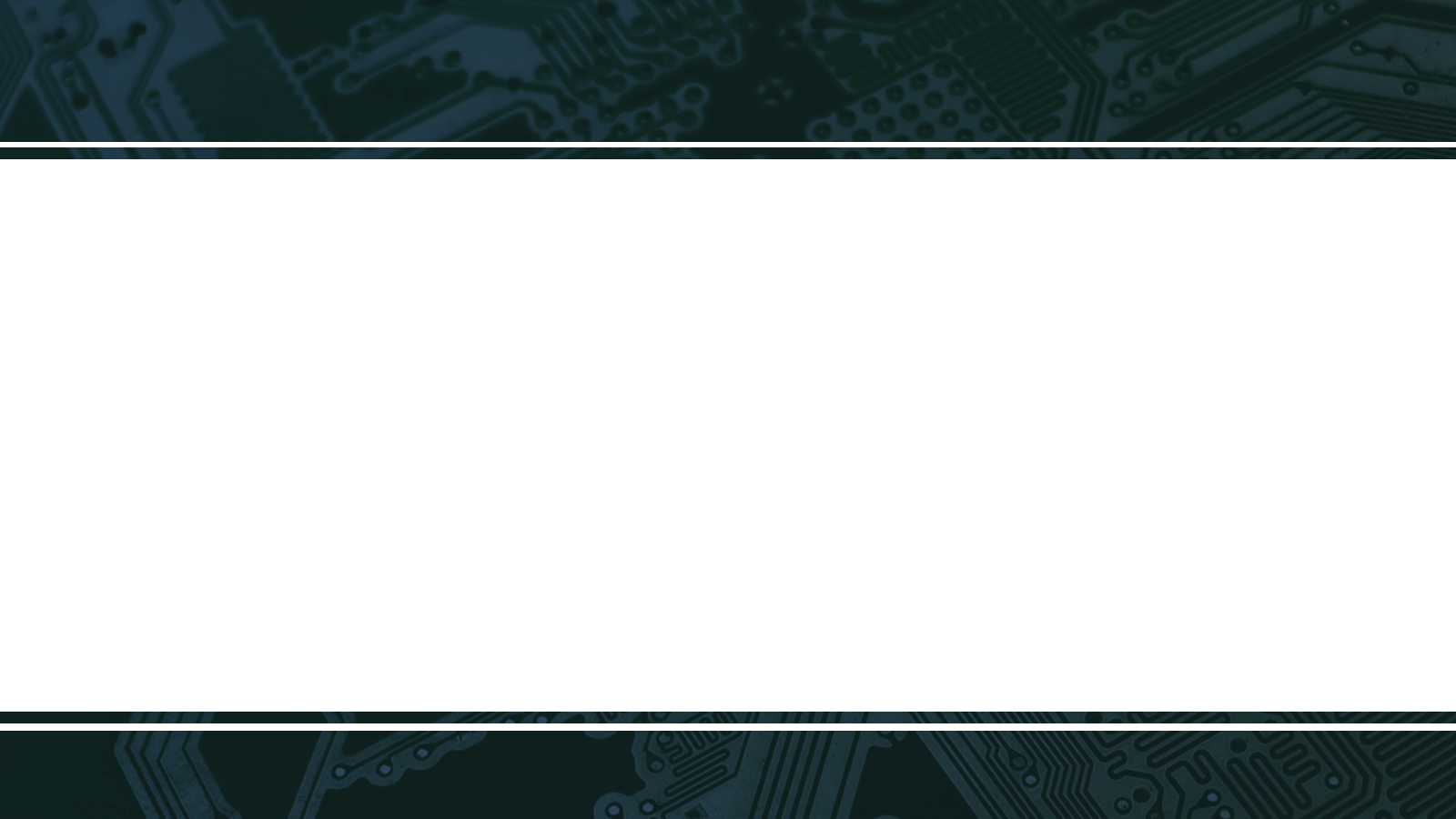 НАУЧНАЯ РОТА КВВУ
КРАСНОДАРСКОЕ ВЫСШЕЕ ВОЕННОЕ УЧИЛИЩЕ
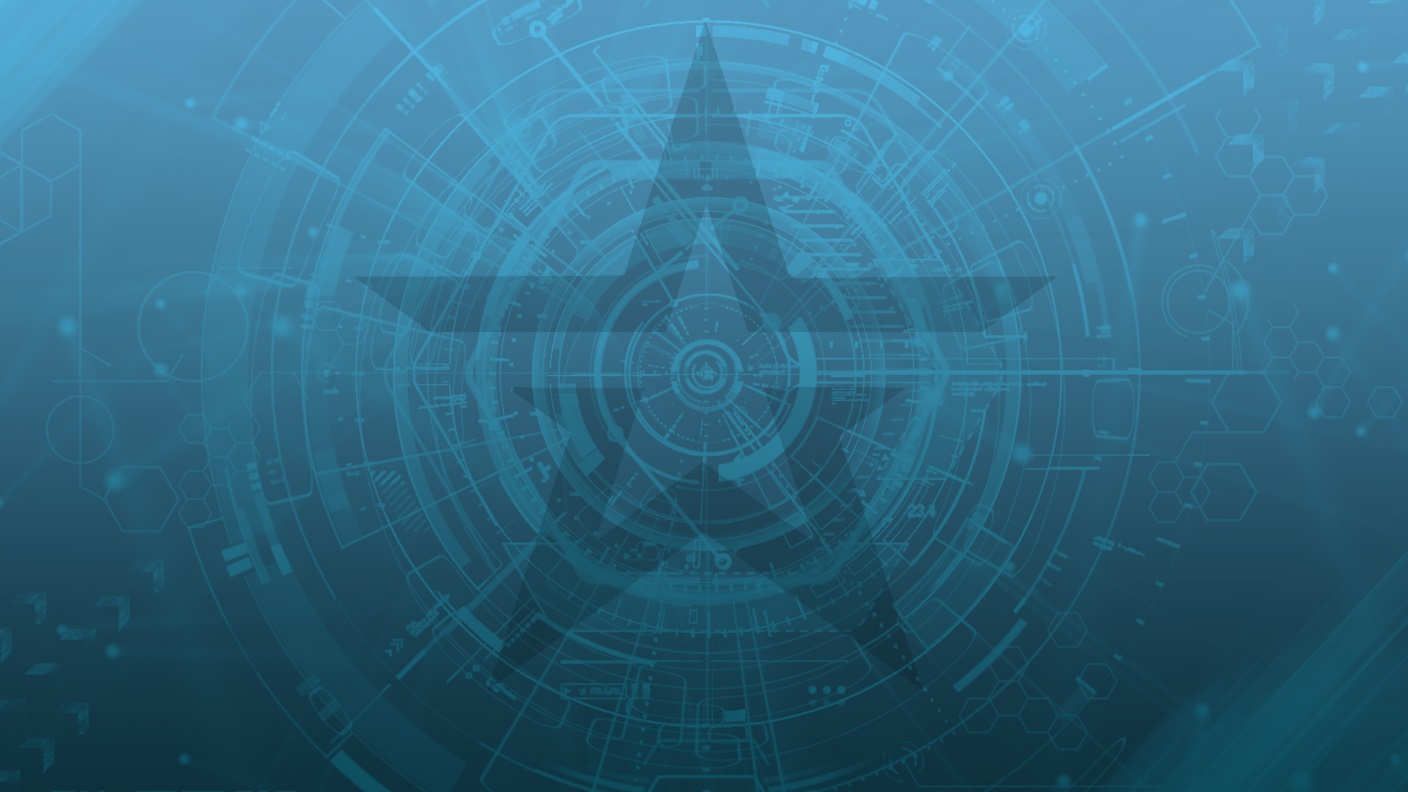 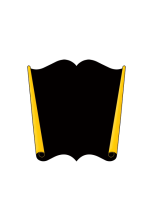 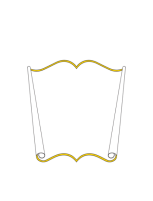 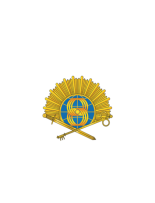 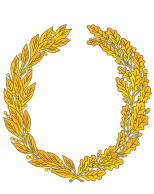 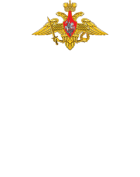 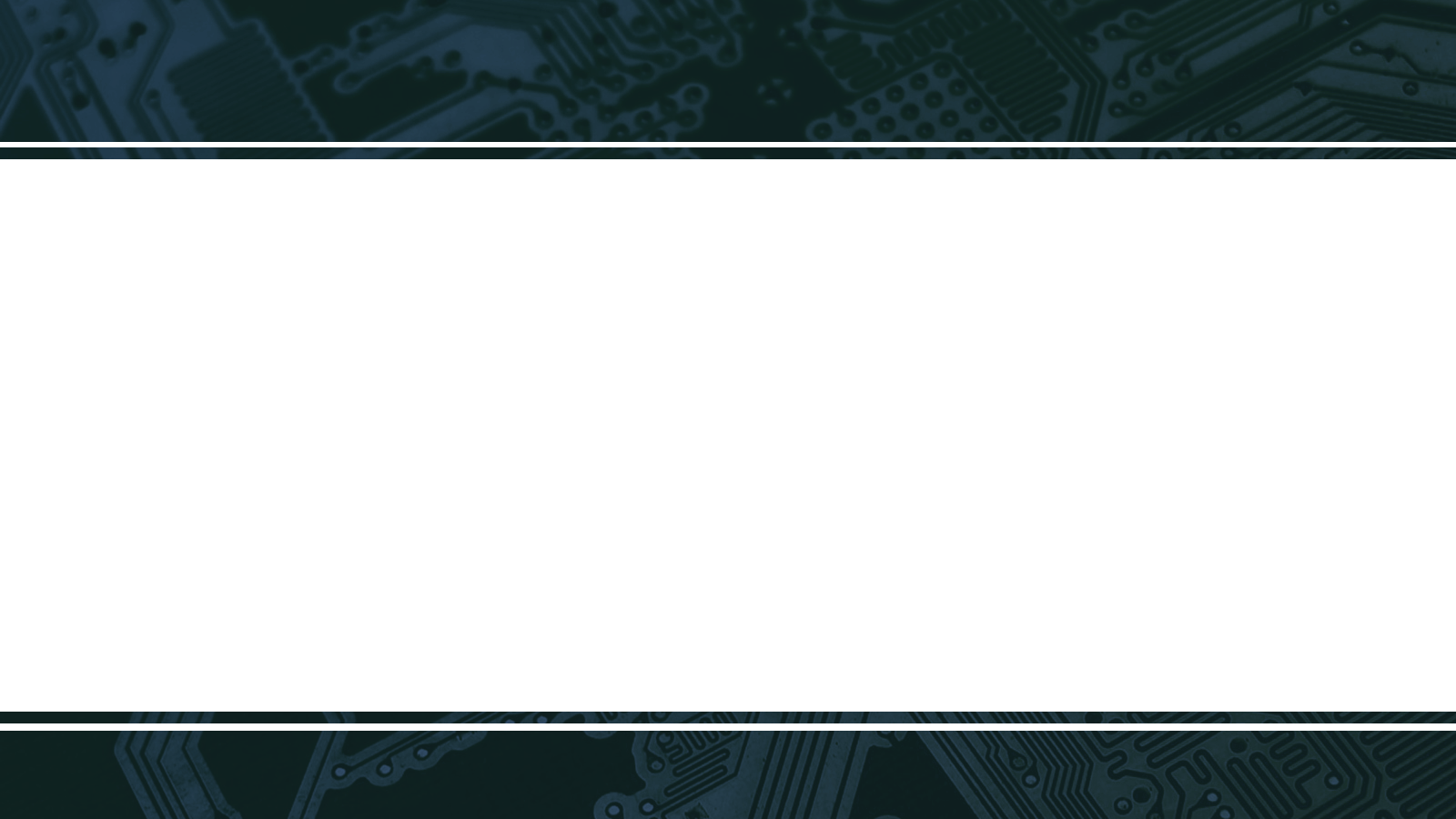 Распорядок дня научной роты
2021
22
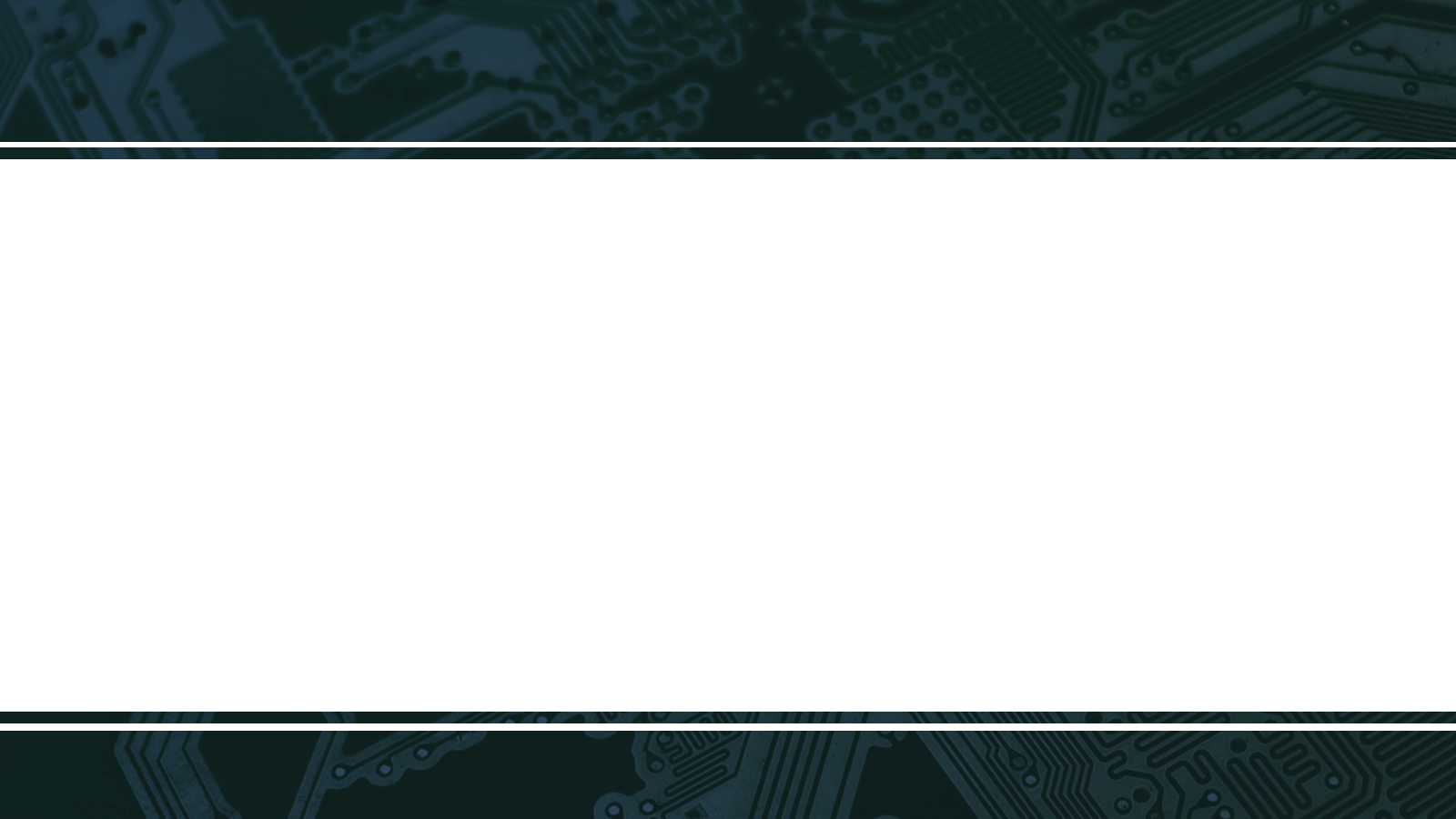 НАУЧНАЯ РОТА КВВУ
КРАСНОДАРСКОЕ ВЫСШЕЕ ВОЕННОЕ УЧИЛИЩЕ
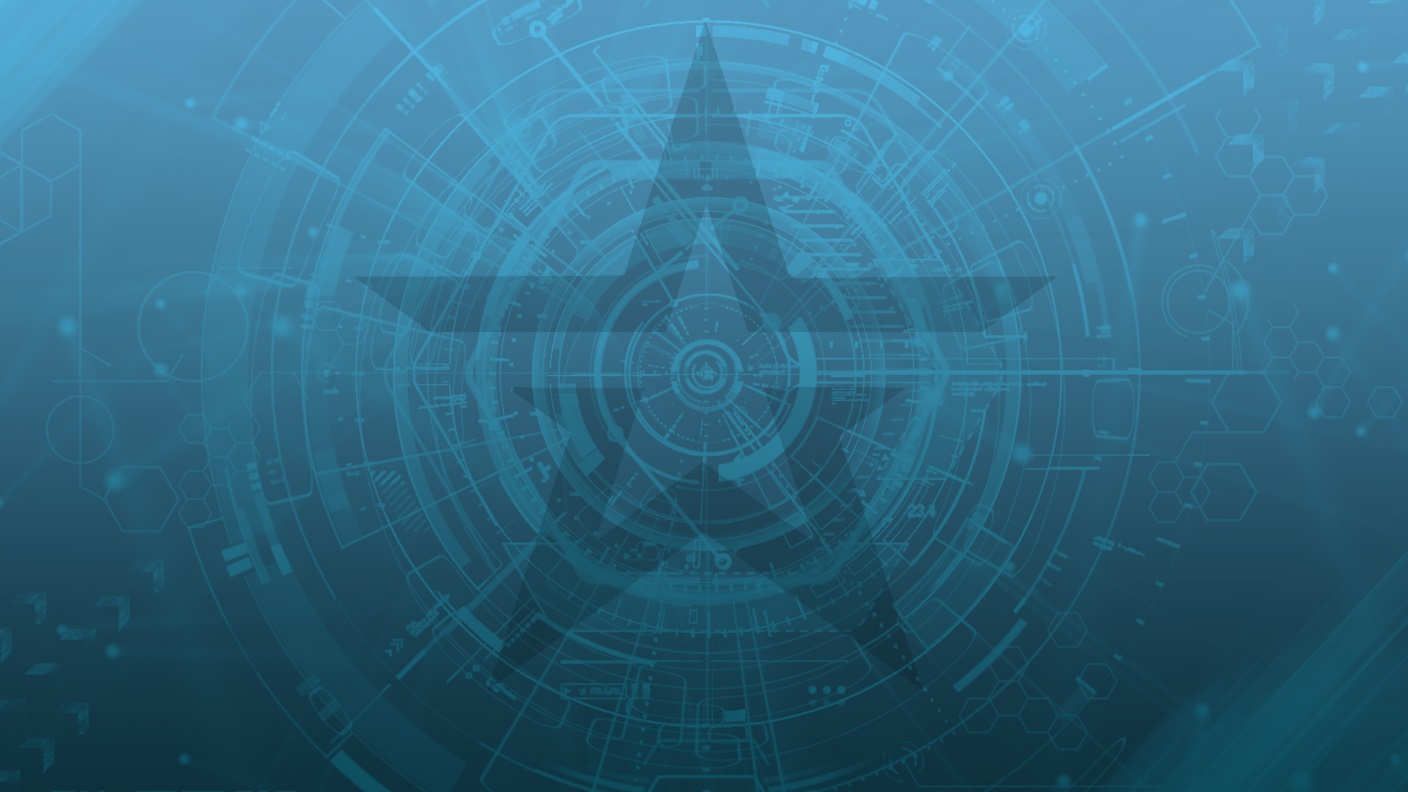 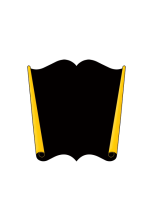 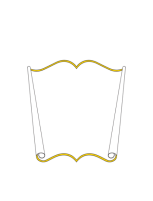 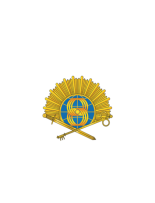 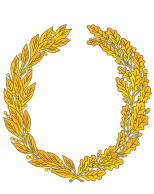 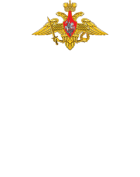 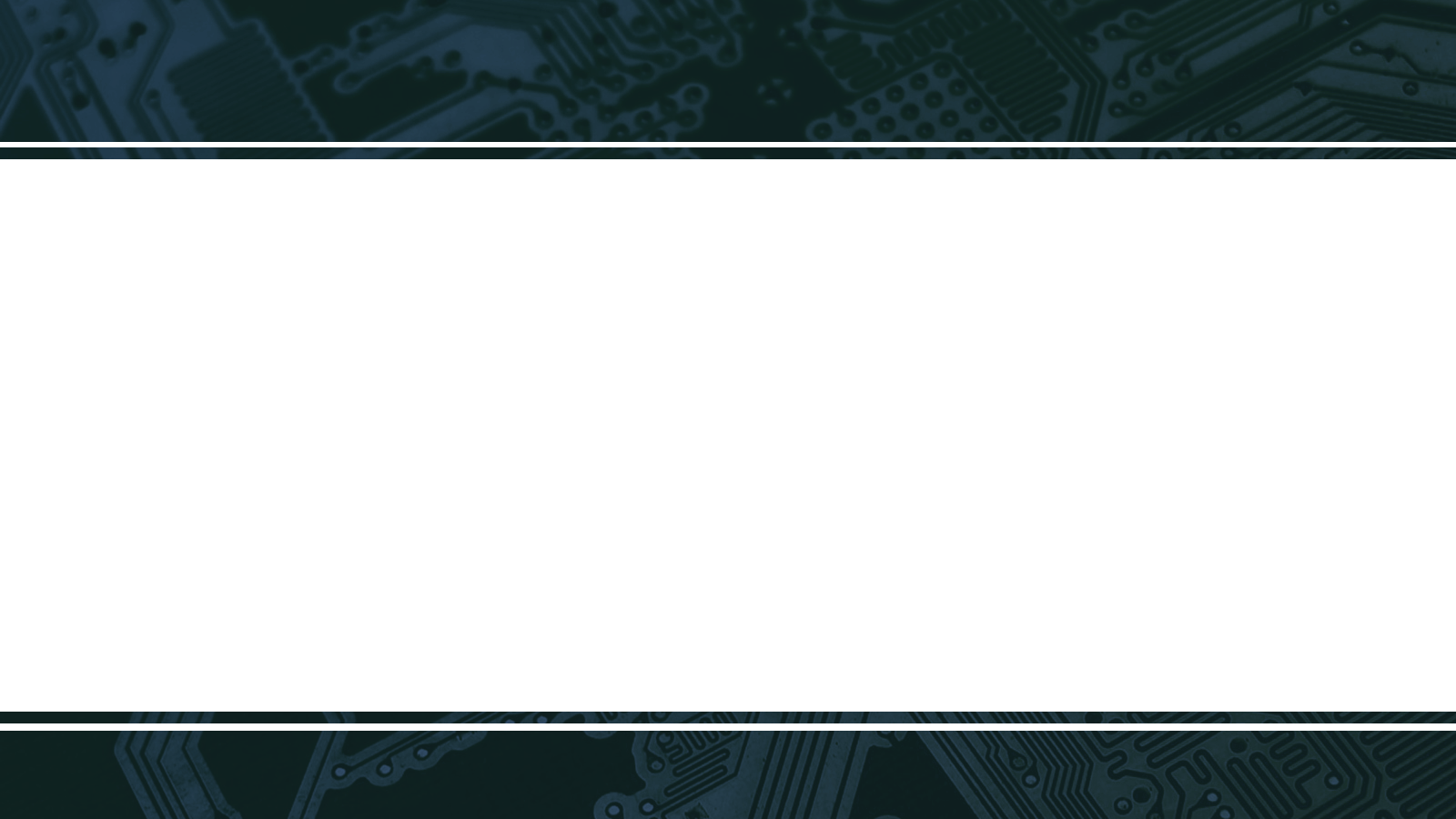 Распорядок дня научной роты
2021
23
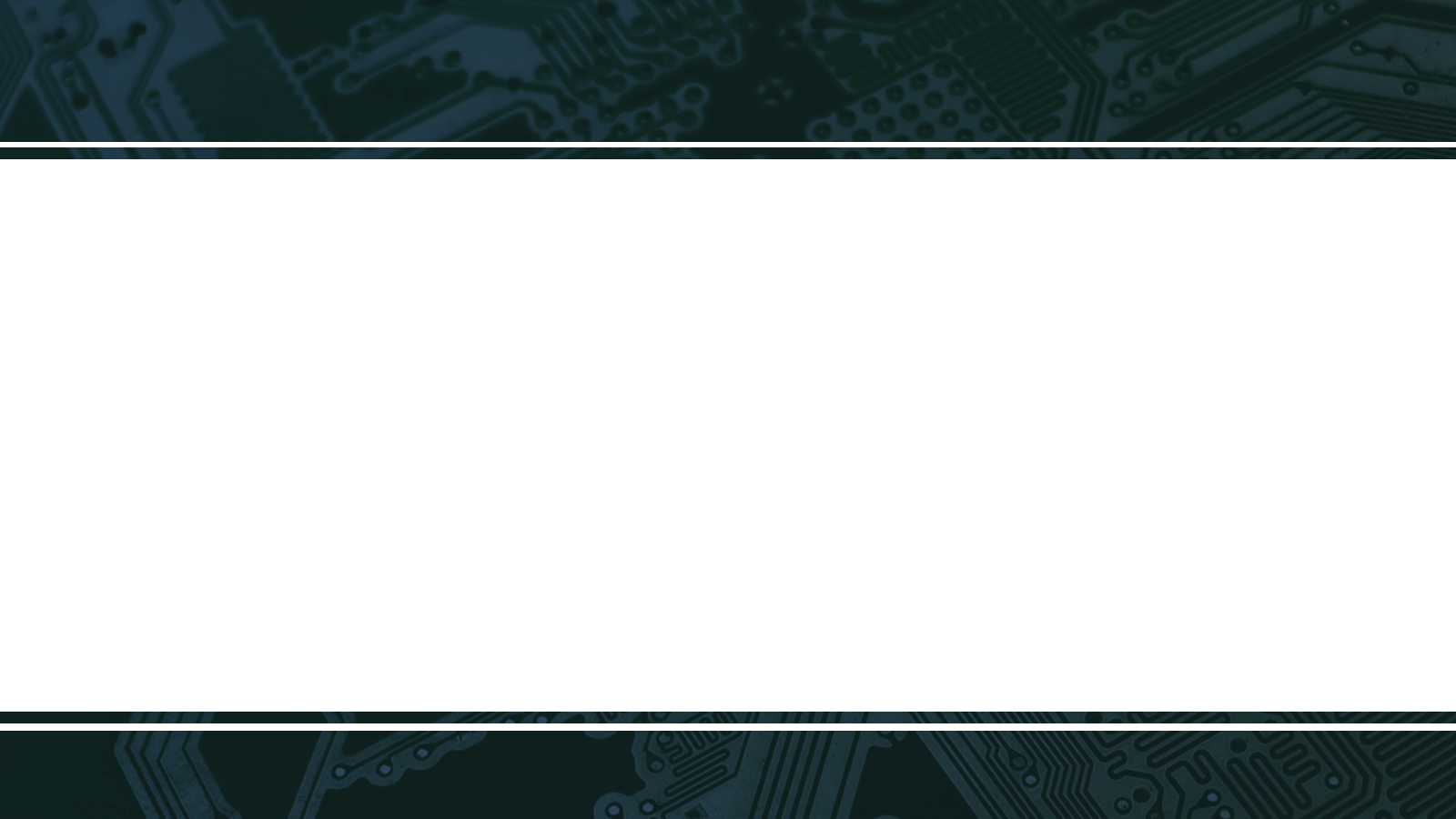 НАУЧНАЯ РОТА КВВУ
КРАСНОДАРСКОЕ ВЫСШЕЕ ВОЕННОЕ УЧИЛИЩЕ
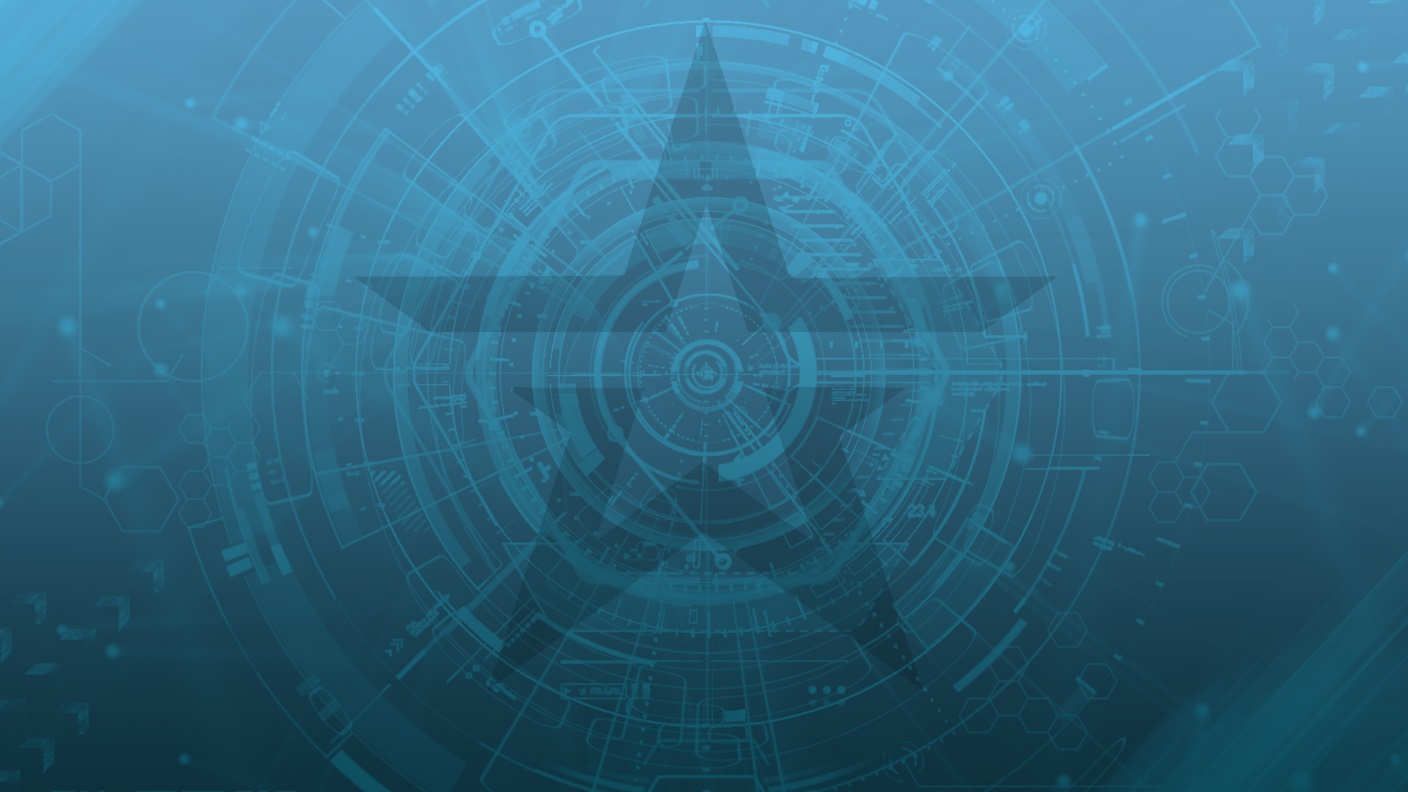 2017 г.
2016 г.
2015 г. (набор осень - 2014)
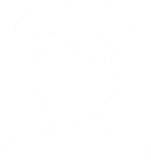 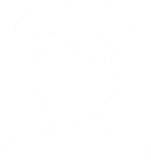 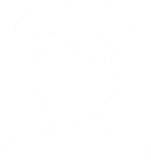 15
чел.
28
чел.
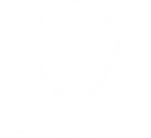 8
чел.
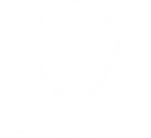 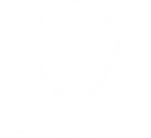 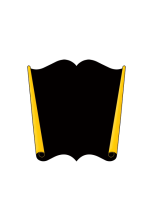 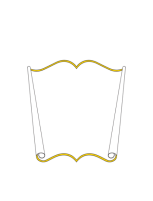 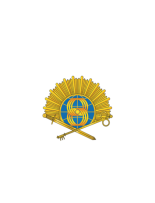 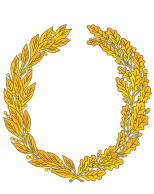 32
чел.
45
чел.
22
чел.
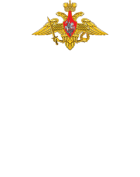 За 2014 - 2020 гг.
55 %
73 %
75 %
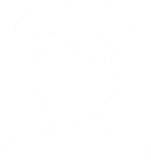 156
чел.
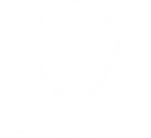 174
чел.
2019 г.
2020 г.
2018 г.
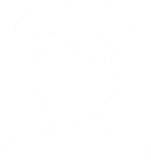 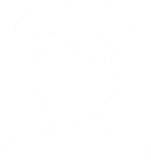 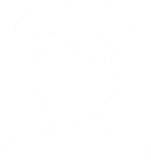 13
чел.
18
чел.
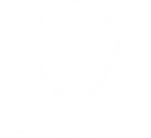 60
чел.
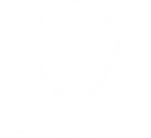 40
чел.
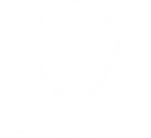 27
чел.
22
чел.
53%
56 %
33%
40 %
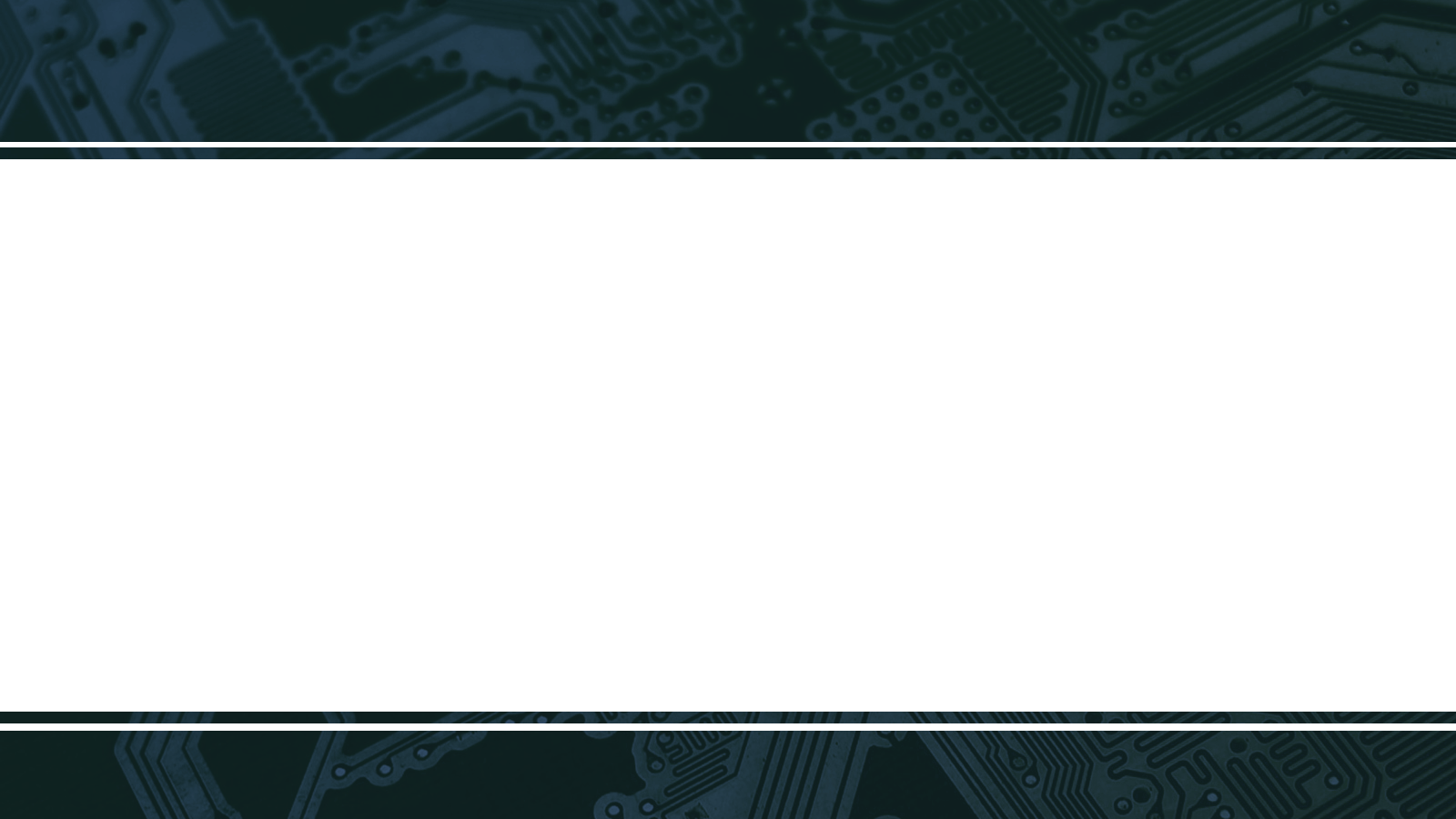 Выпуски научной роты по годам (призывы весна, осень) с процентным показателем военнослужащих, заключивших контракт с Минобороны России
2021
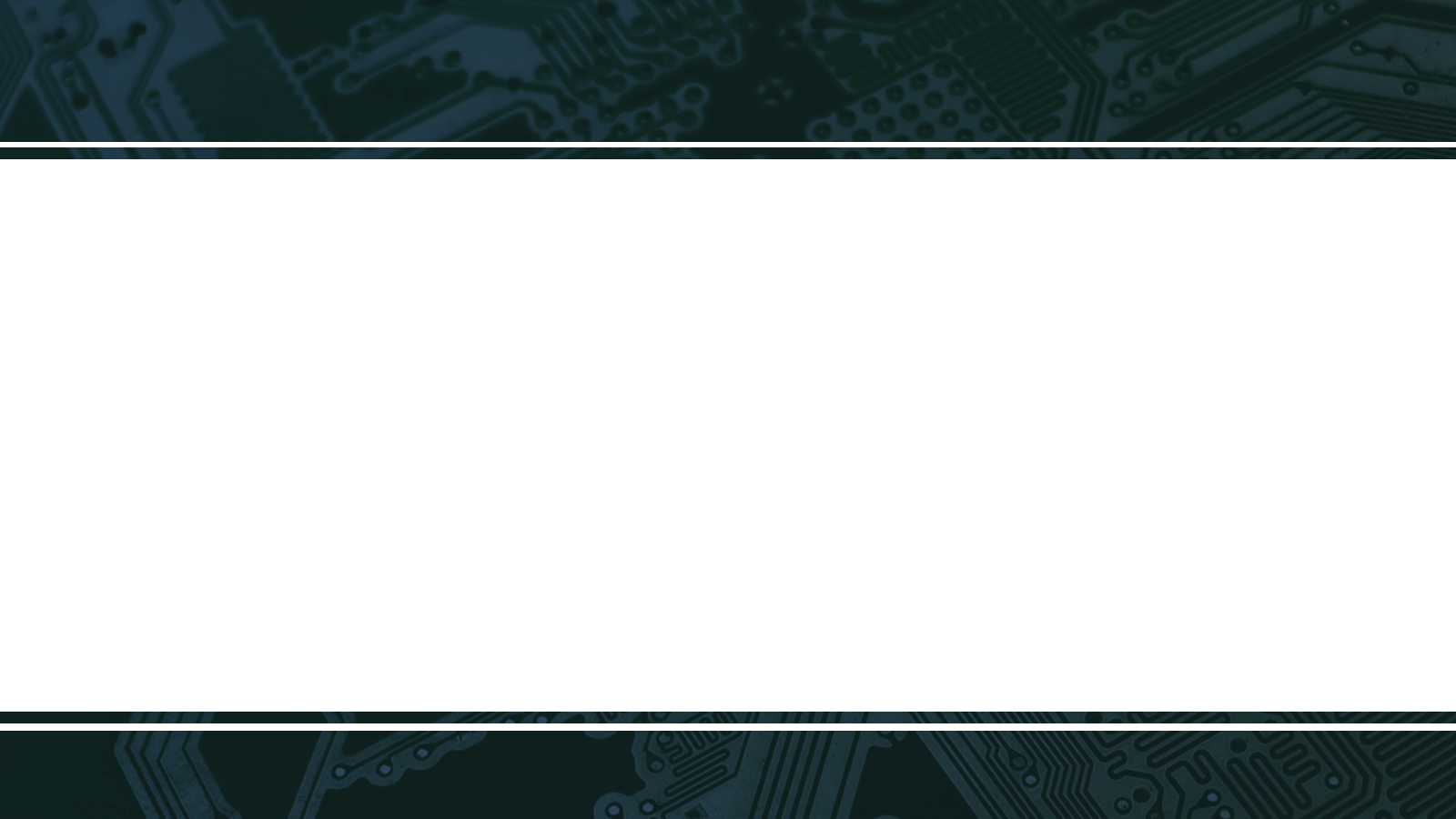 НАУЧНАЯ РОТА КВВУ
КРАСНОДАРСКОЕ ВЫСШЕЕ ВОЕННОЕ УЧИЛИЩЕ
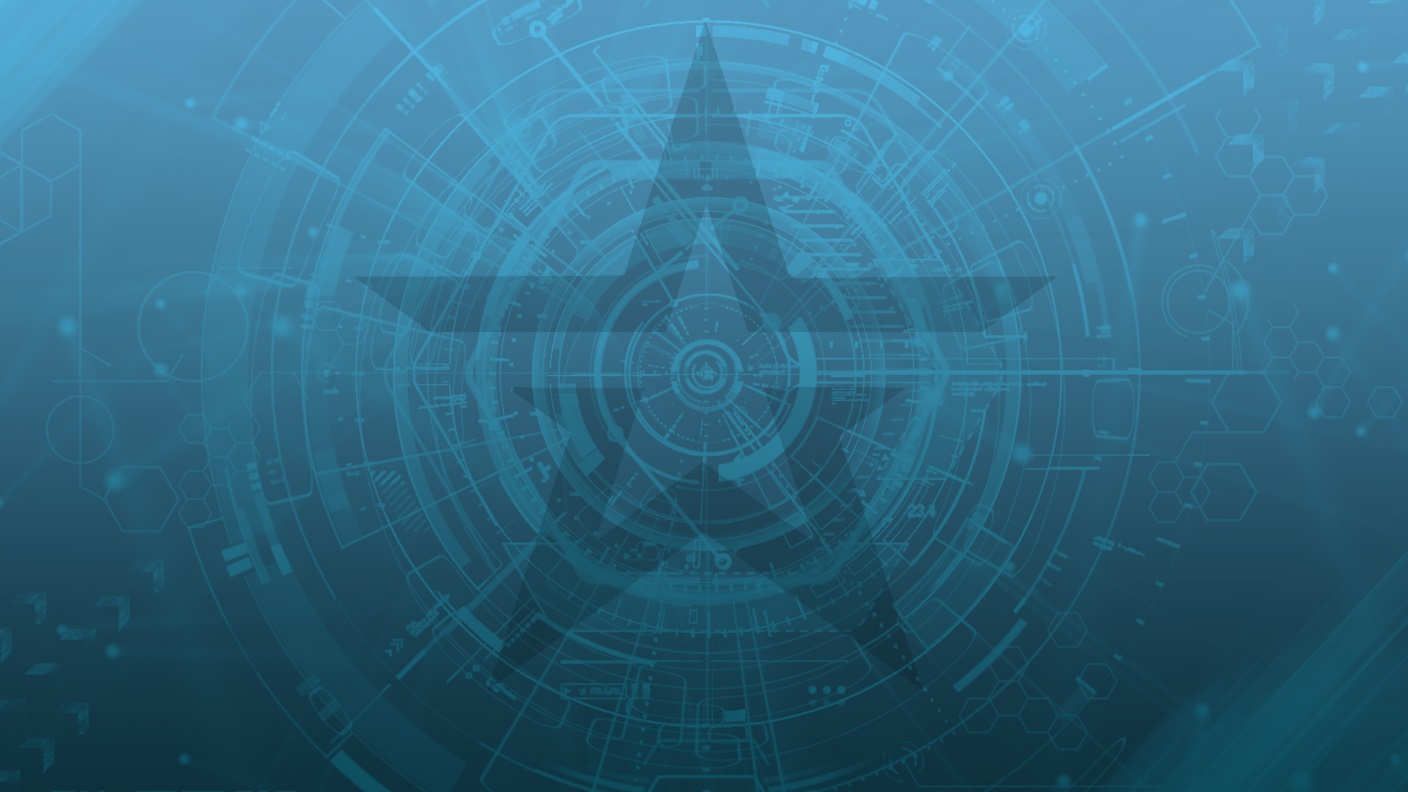 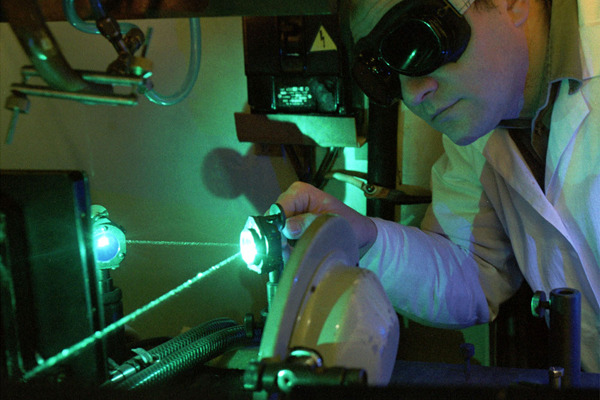 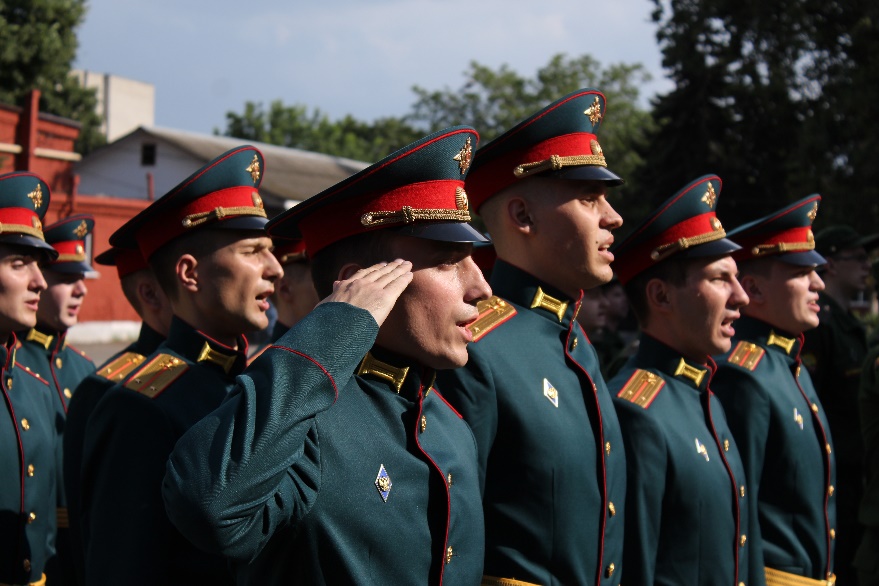 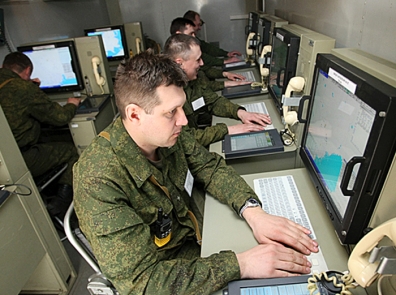 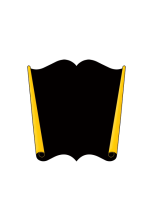 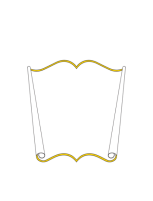 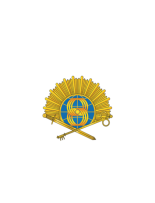 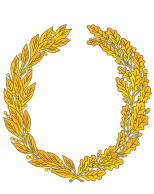 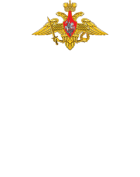 после прохождения военной службы по призыву продолжительностью 12 месяцев получение первого офицерского звания – «лейтенант» и вступление в ряды специалистов Службы защиты государственной тайны с денежным довольствием не менее 45000 рублей в месяц (13 тарифный разряд) и предоставлением жилого помещения с учетом состава семьи;
вступление в накопительно-ипотечную систему, которая дает возможность приобрести собственную жилую площадь за счет государства;
возможность поступления в очную/заочную адъюнктуру в КВВУ для написания и защиты диссертационной работы (получение ученой степени «Кандидат наук») с дальнейшими перспективами карьерного роста;
продолжение научной деятельности в интересах Службы защиты государственной тайны Вооруженных Сил Российской Федерации.
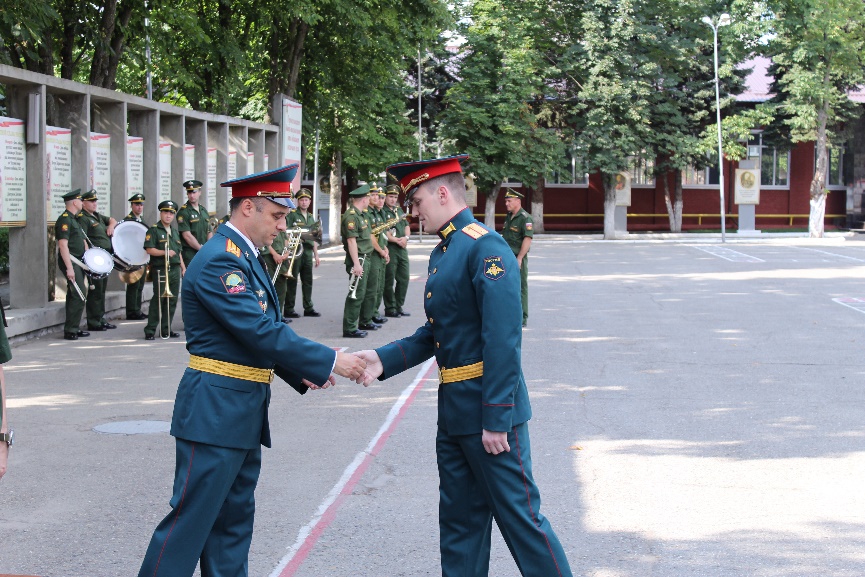 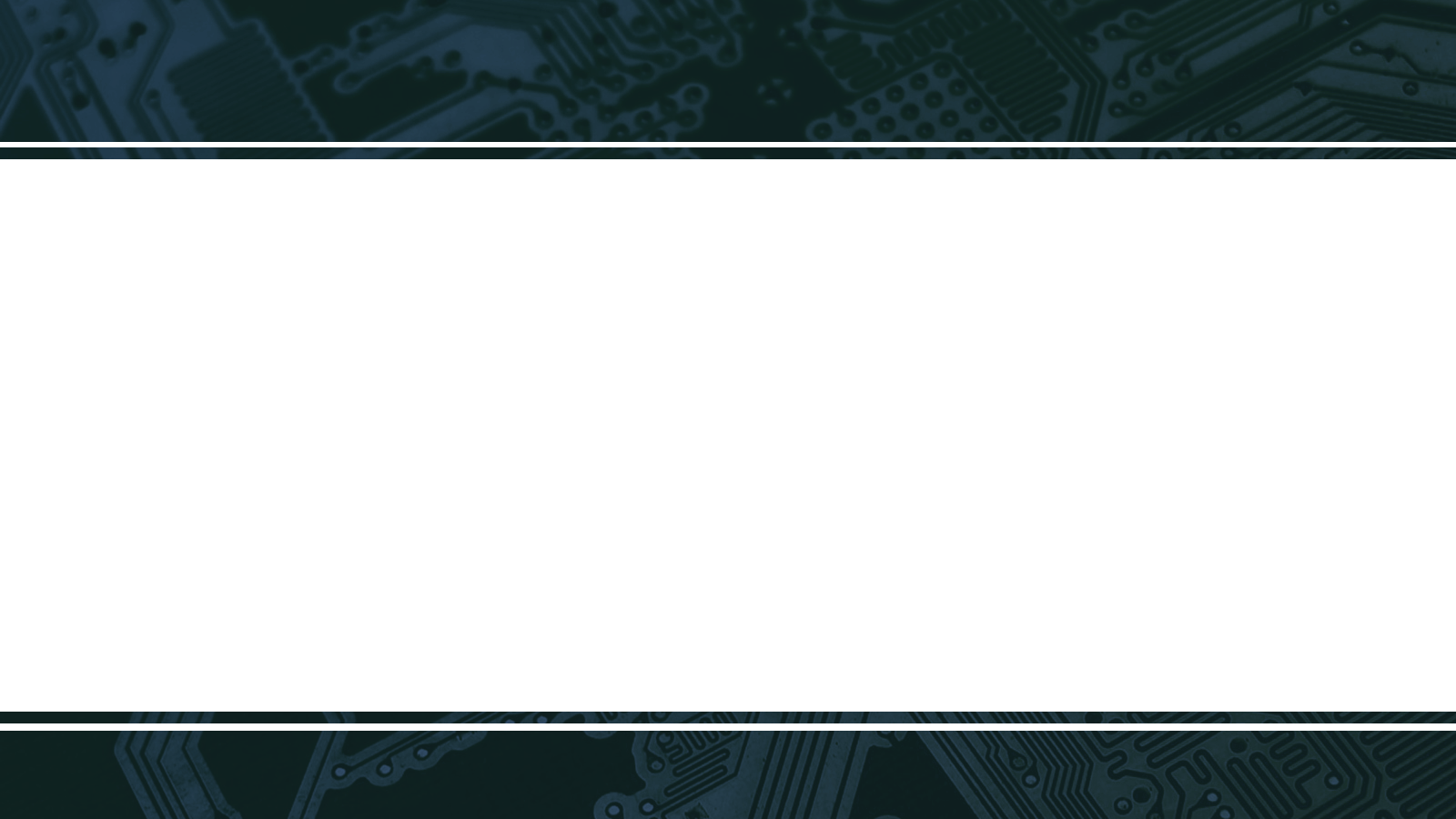 Возможные перспективы после прохождения службы по призыву в научной роте
2021
25
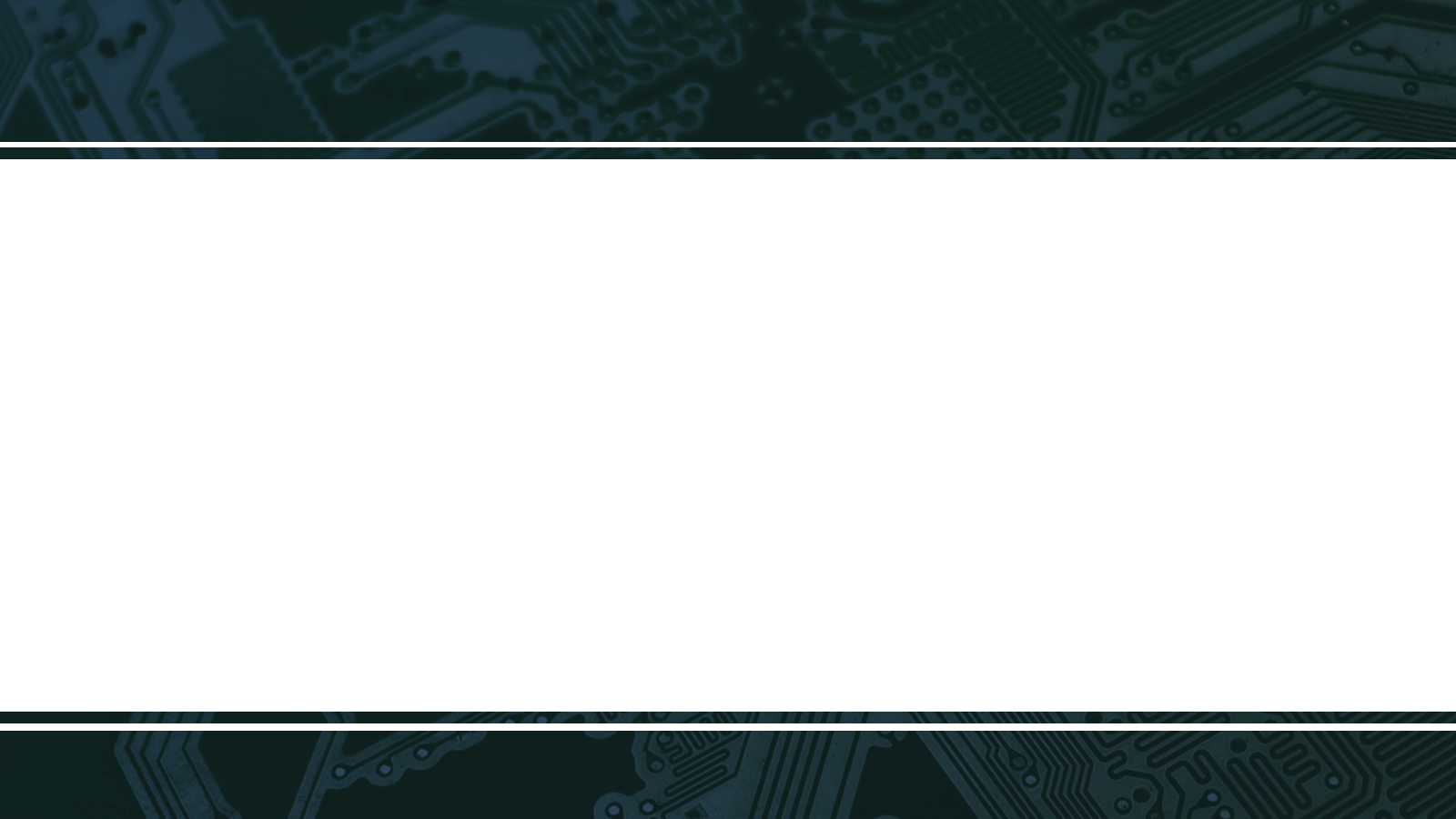 НАУЧНАЯ РОТА КВВУ
КРАСНОДАРСКОЕ ВЫСШЕЕ ВОЕННОЕ УЧИЛИЩЕ
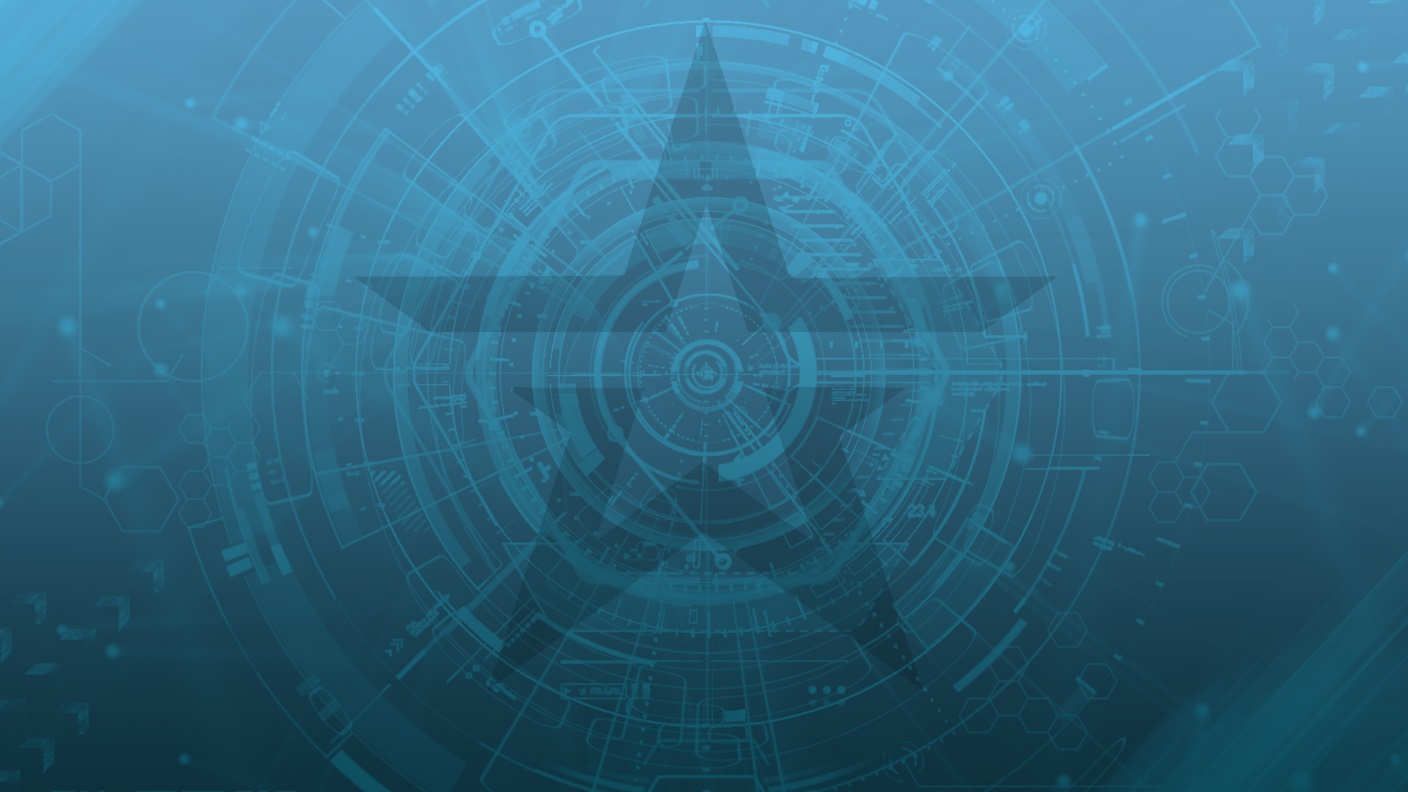 Командование научной роты КВВУ:
Начальник научно-исследовательского центра КВВУ полковник Мирошниченко Евгений Леонидович Тел: +7 (928) 333 55 99, nnic.mel@mil.ru
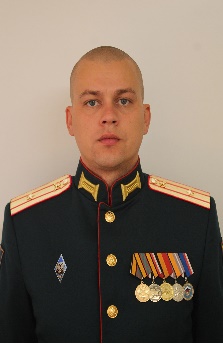 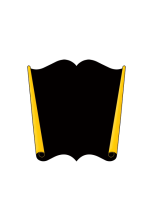 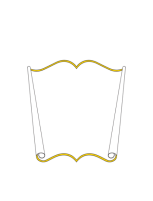 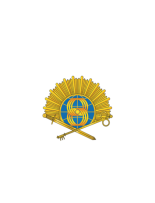 Командир научной роты – старший научный сотрудник
майор Лавриненко Антон Викторович

Тел: +7 (918) 429 22 83
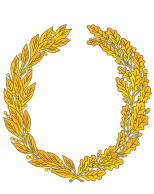 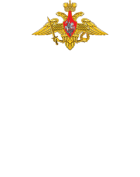 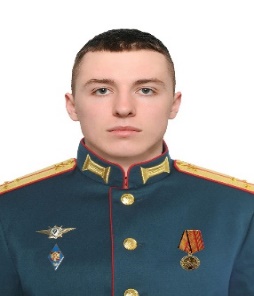 Командир 1 взвода (научного) – младший научный сотрудник
старший лейтенант Васильев Игорь Юрьевич

Тел: +7 (918) 963 39 32
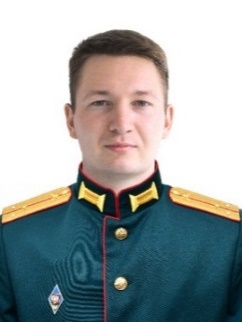 Командир 2 взвода (научного) – младший научный сотрудник
старший лейтенант Кияшко Сергей Евгеньевич
Тел: +7 (918) 030 63 83
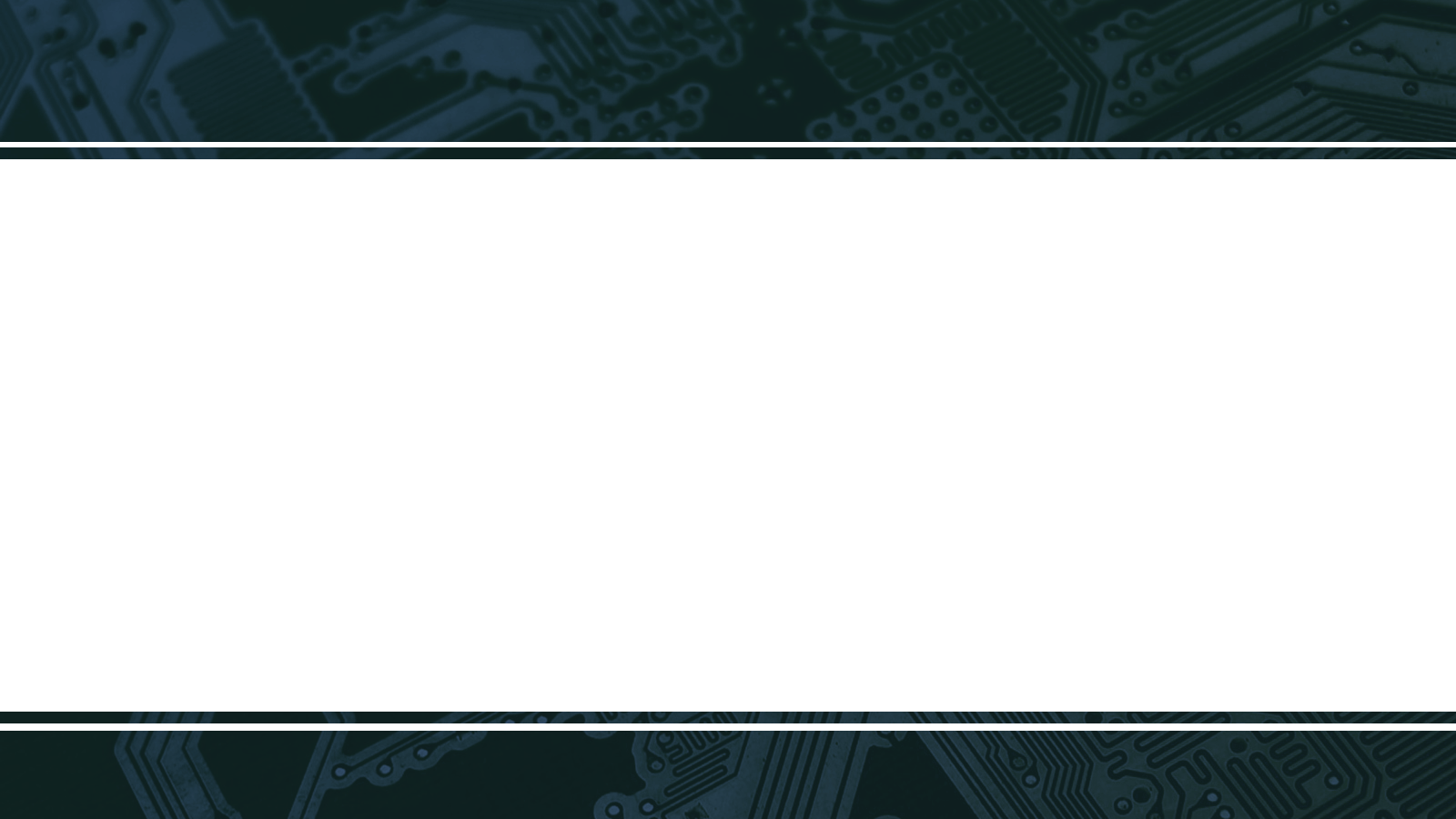 Контактная информация
2021
26